Healthy Sustainable Practices Addressing the Housing Crisis 




February 13th 11:00
[Speaker Notes: YES—11:00AM]
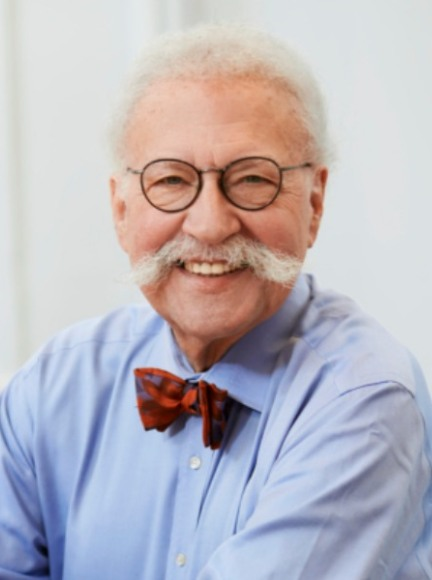 Theodore Liebman
FAIA
Principal, Perkins Eastman Architects

Bd. Member CSU, Sr. Fellow GUD, 
Exec.Bd NGO CSD-NY/Urban Cluster
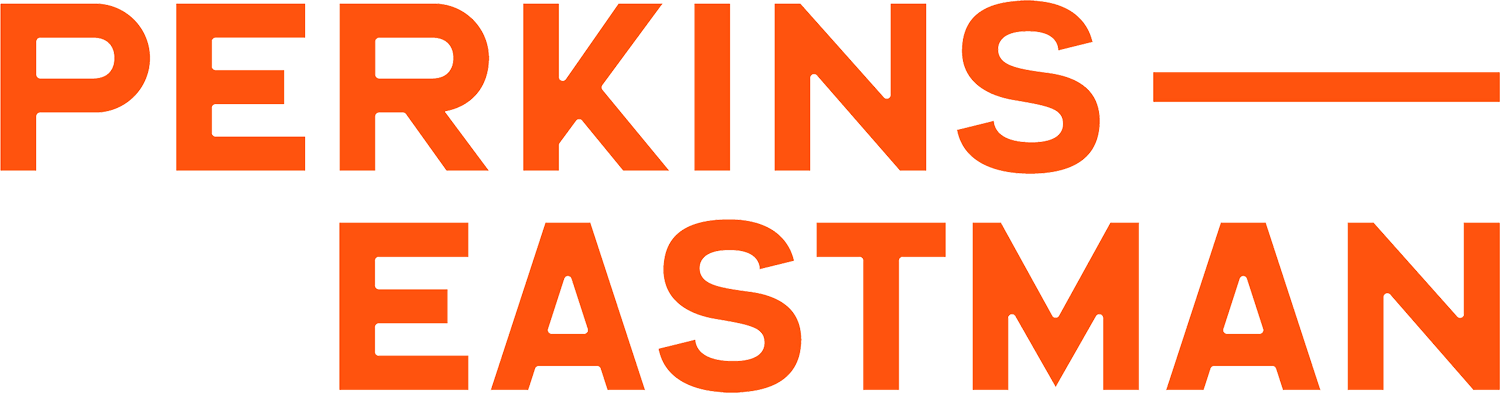 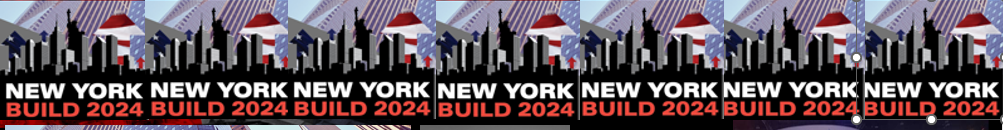 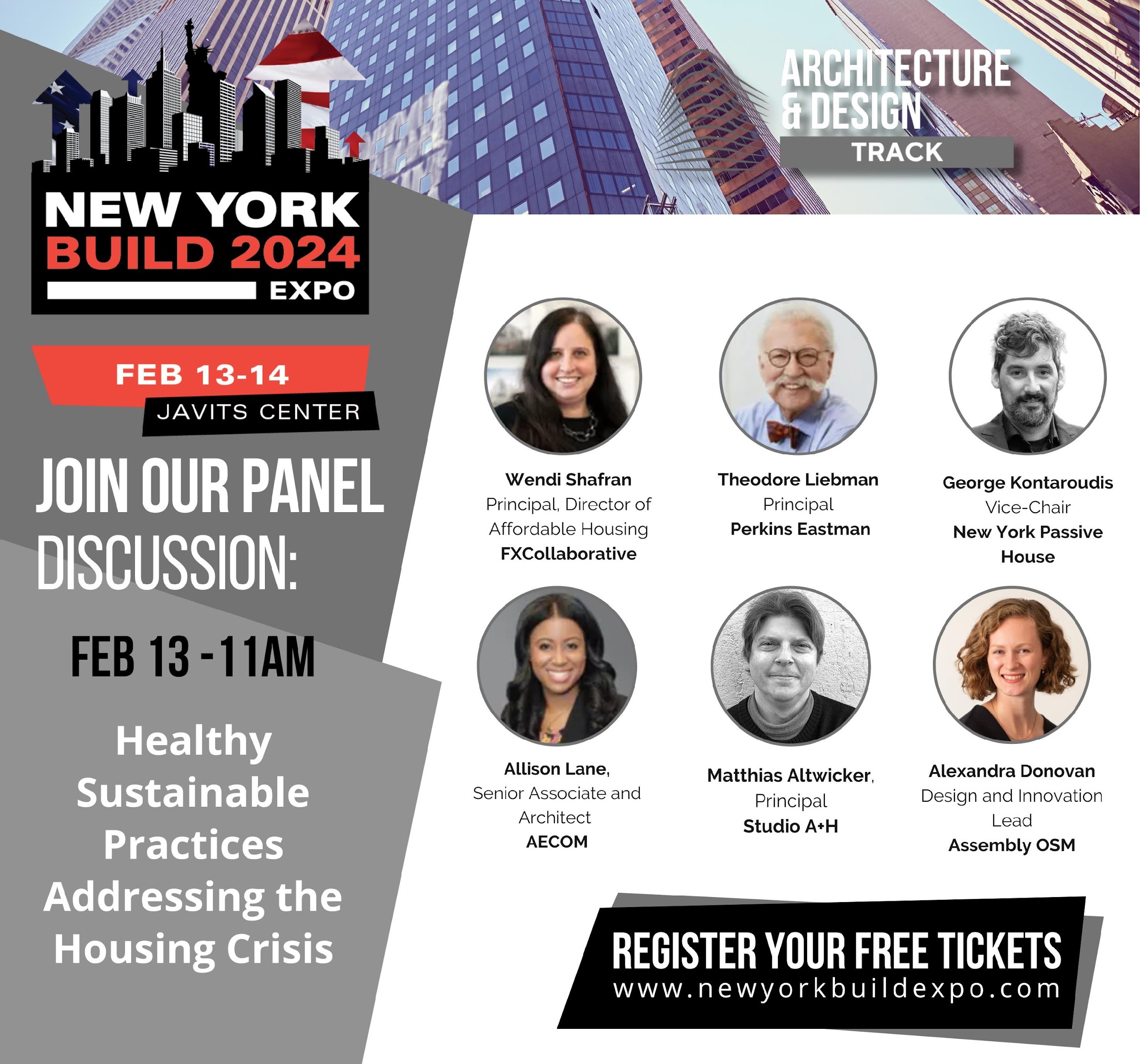 Local & Global Challenges
To Ponder:
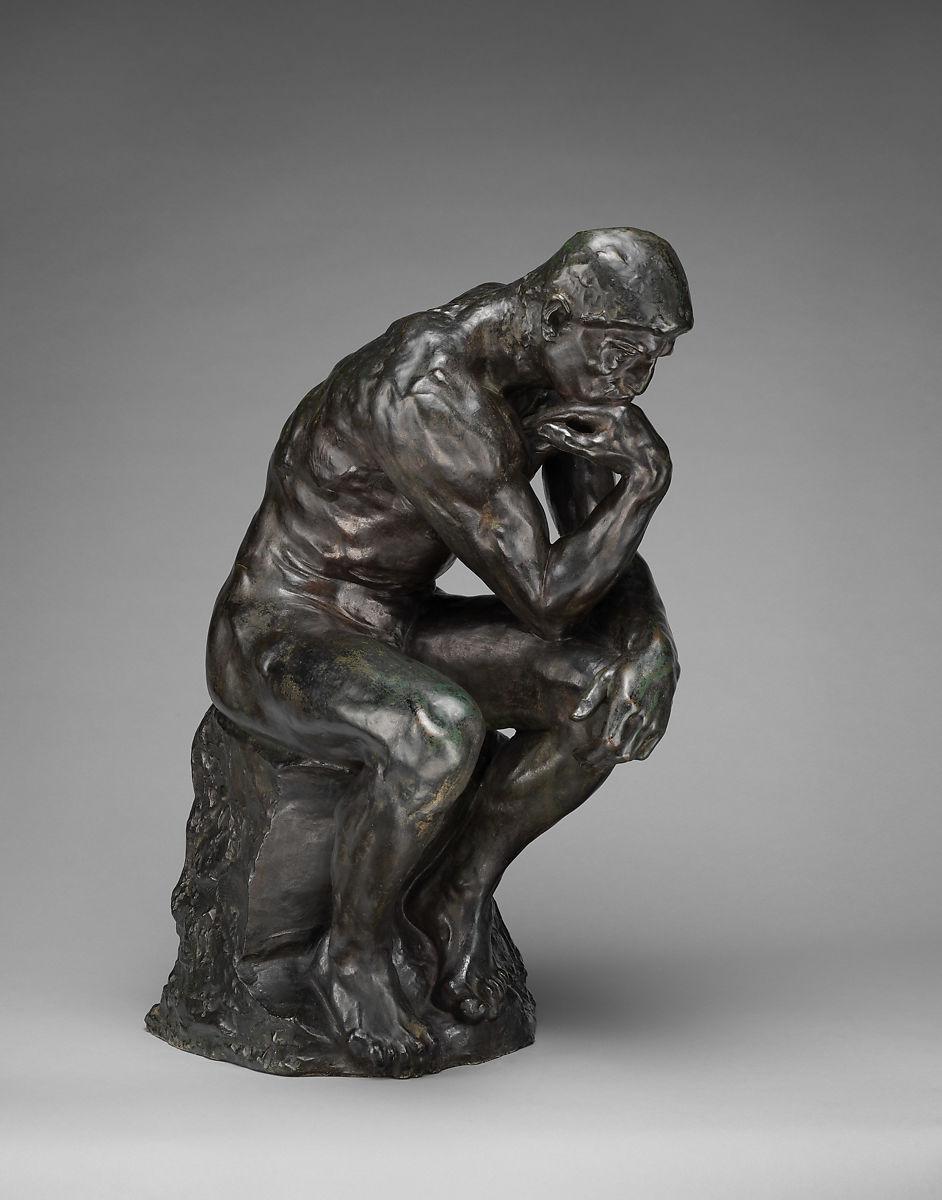 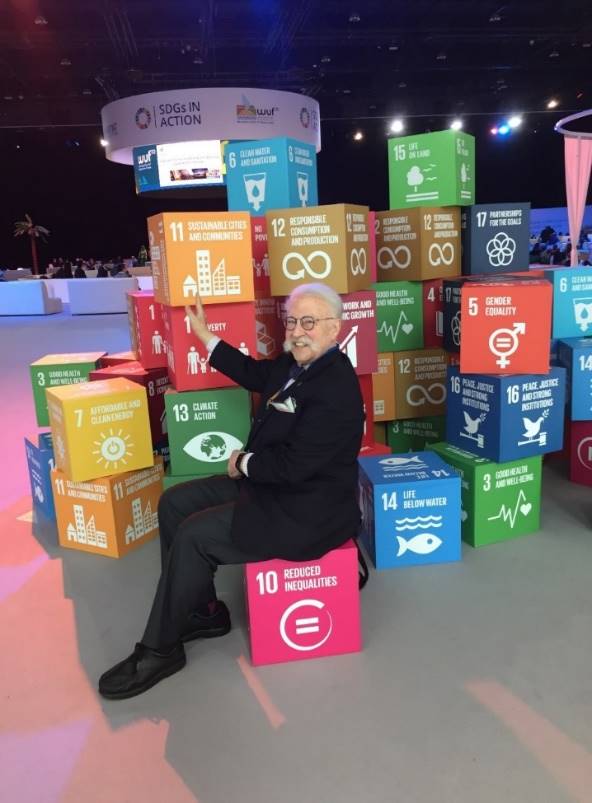 To Achieve Healthy Sustainable Practices 
as We Address the Housing Crisis
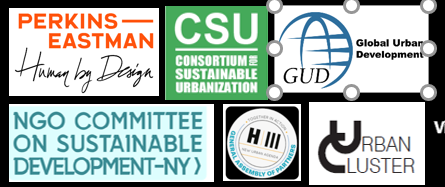 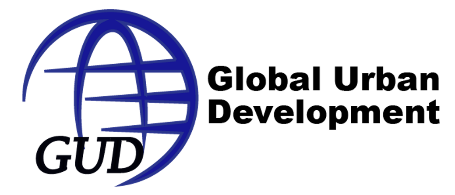 THEODORE  LIEBMAN, FAIA
Principal, Perkins Eastman Architects
Bd. Member CSU, Sr. Fellow GUD, 
Exec.Bd NGO CSD-NY/Urban Cluster
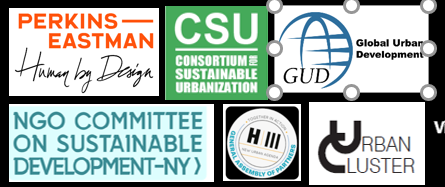 Global Sustainability Issues: UN Habitat SDG 11
Housing Density Issues/Solutions
Global Sustainability Issues: UN Habitat SDG 11
Housing Density Issues/Solutions
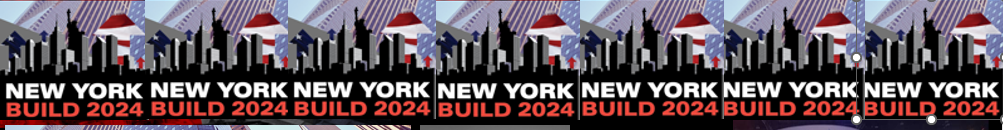 Global Sustainability Issues:
Understanding Housing Density 
Urban Housing Models
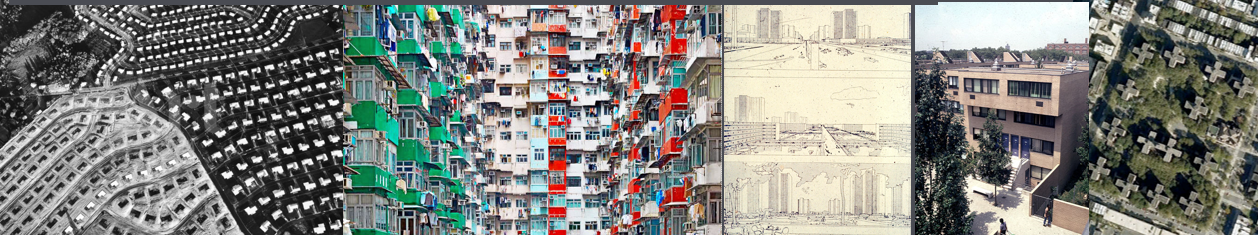 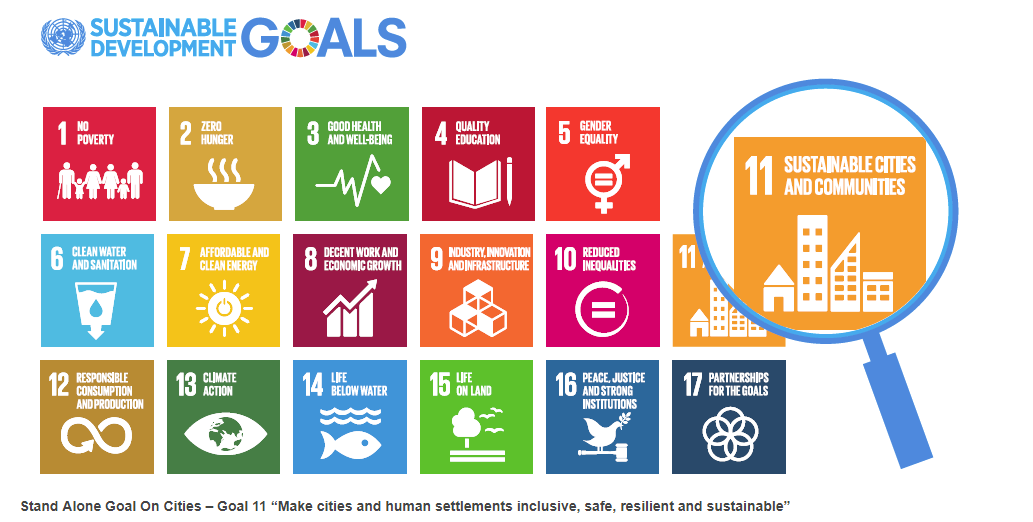 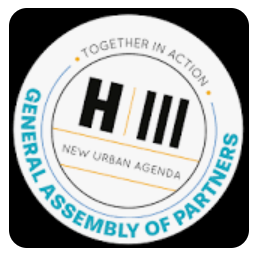 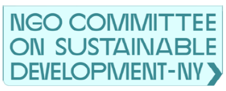 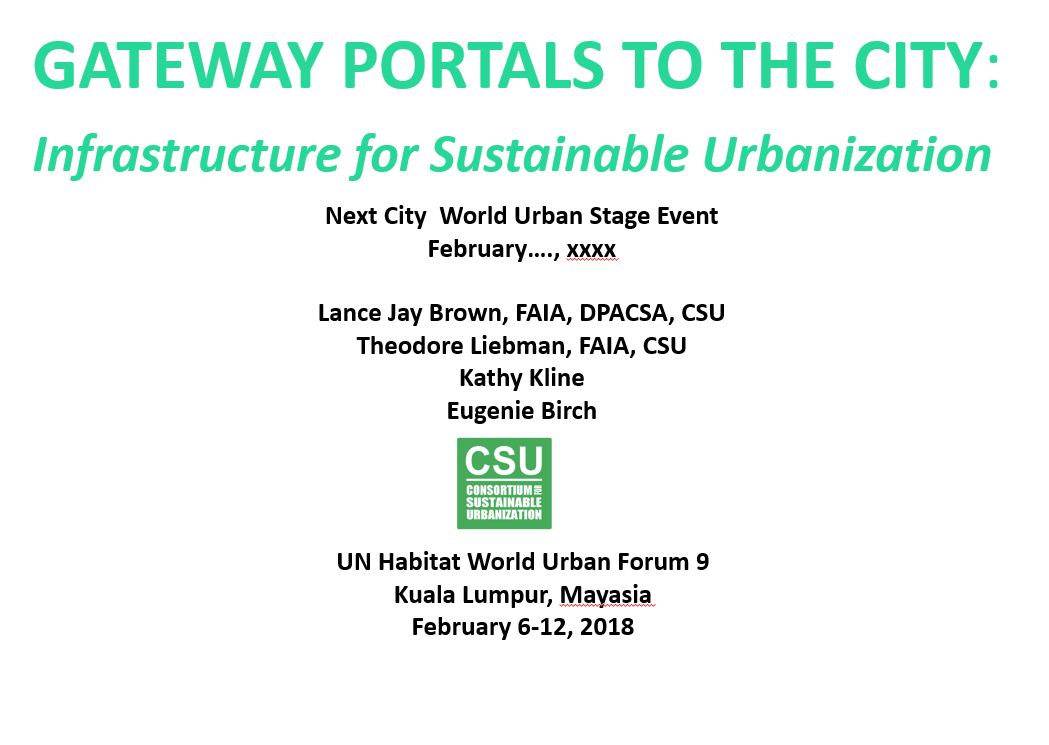 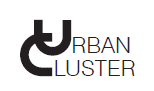 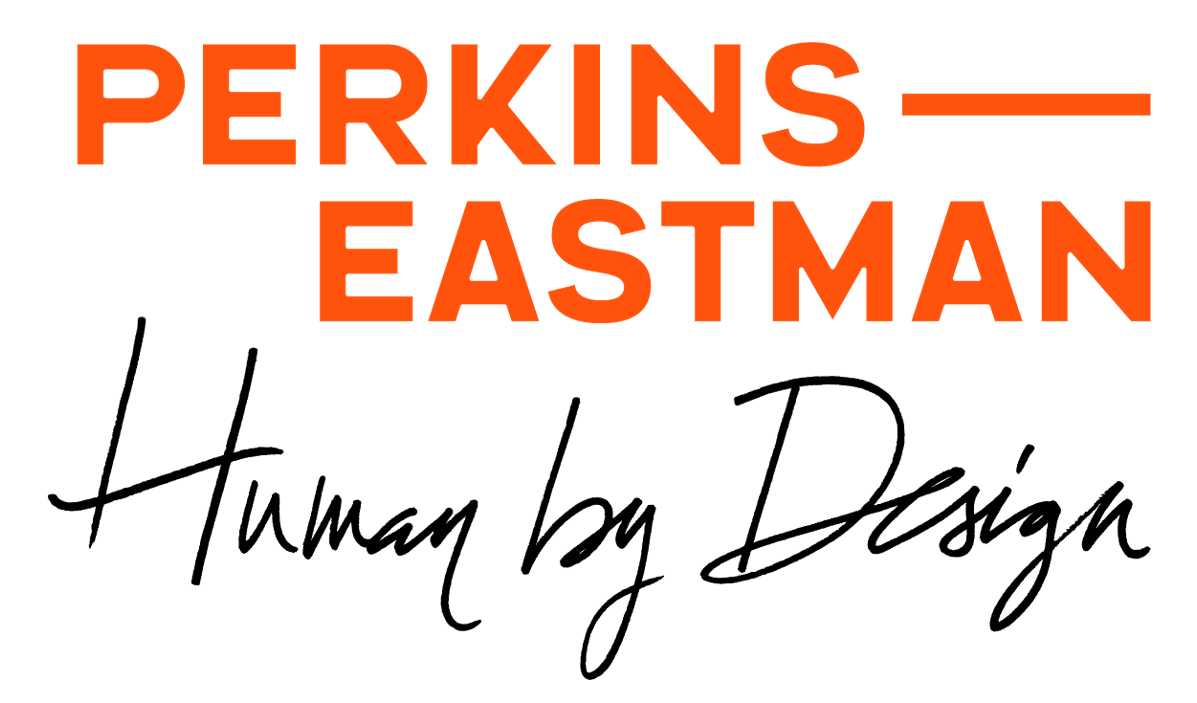 THEODORE  LIEBMAN, FAIA
Principal, Perkins Eastman Architects
Bd. Member CSU, Sr. Fellow GUD, 
Exec.Bd NGO CSD-NY/Urban Cluster
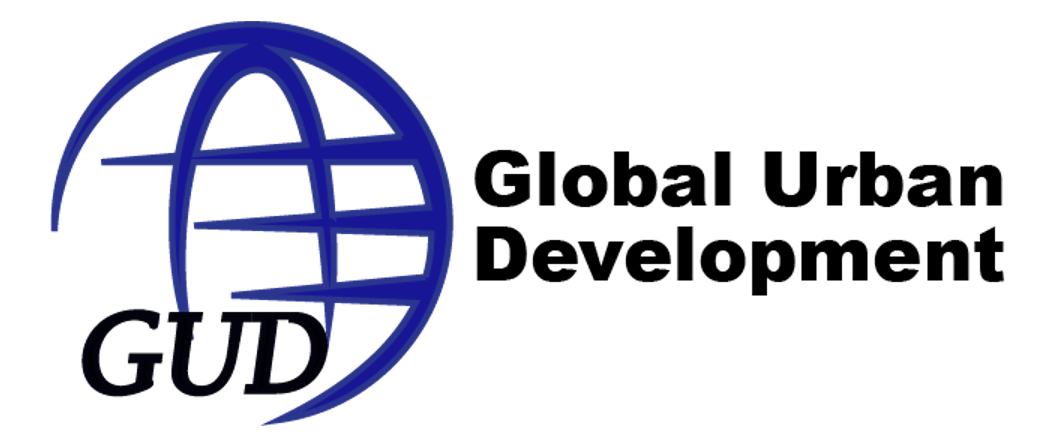 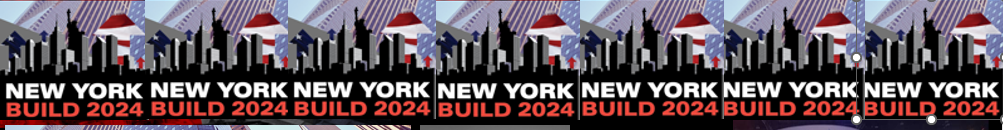 We must understand the Limits of Land and Natural Resources on our Planet . Let this Knowledge Guide us to BUILD BETTER CITIES  for our Rapidly Changing World
HOW CAN WE ACHIEVE QUANTITY in NUMBERS (people/ acre) and QUALITY (LIVABILITY- WELLNESS- AFFORDABILITY- ECONOMIC VITALITY) IN OUR HOUSING, OUR NEIGHBORHOODS & OUR FUTURE URBAN COMMUNITIES ?
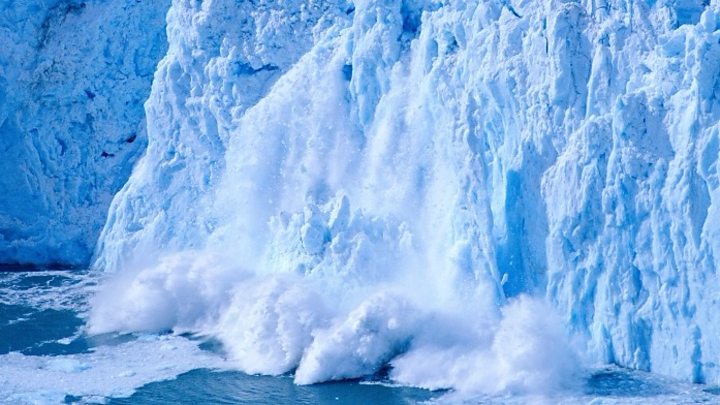 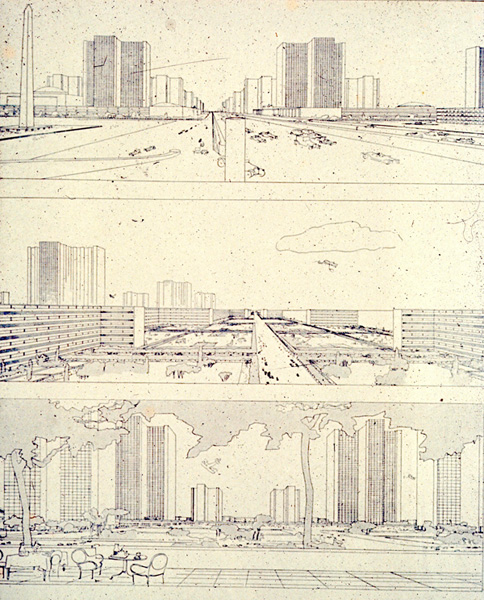 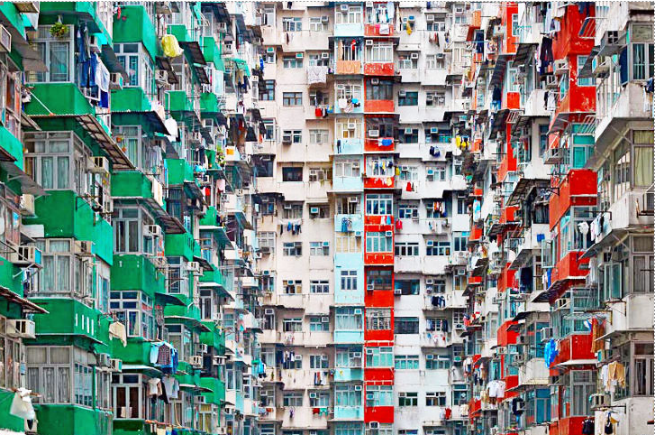 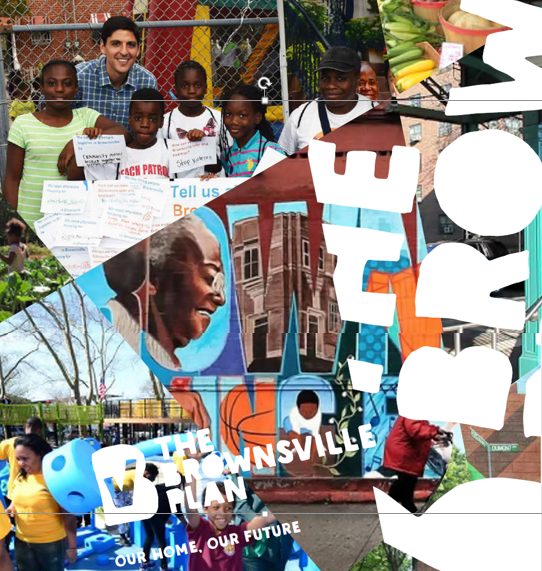 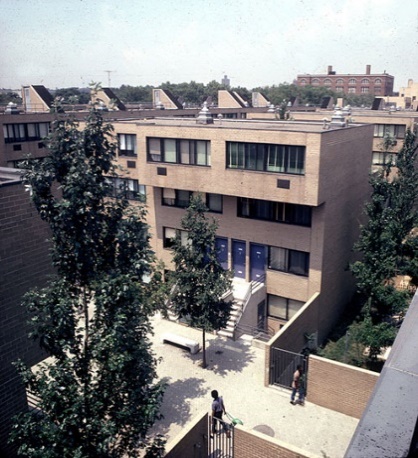 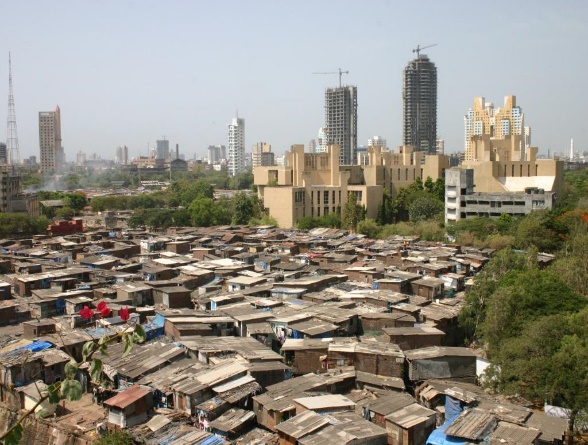 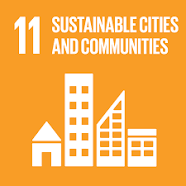 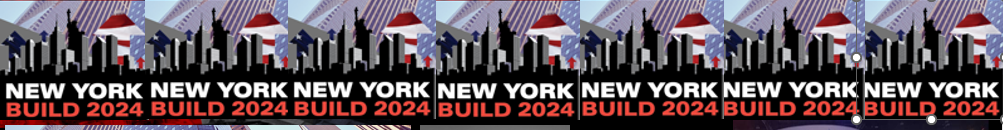 CLIMATE                  POPULATION             MASS MIGRATION
      CHANGE                       GROWTH                        WORLDWIDE
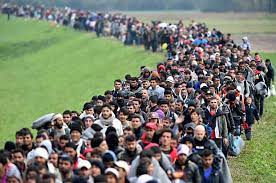 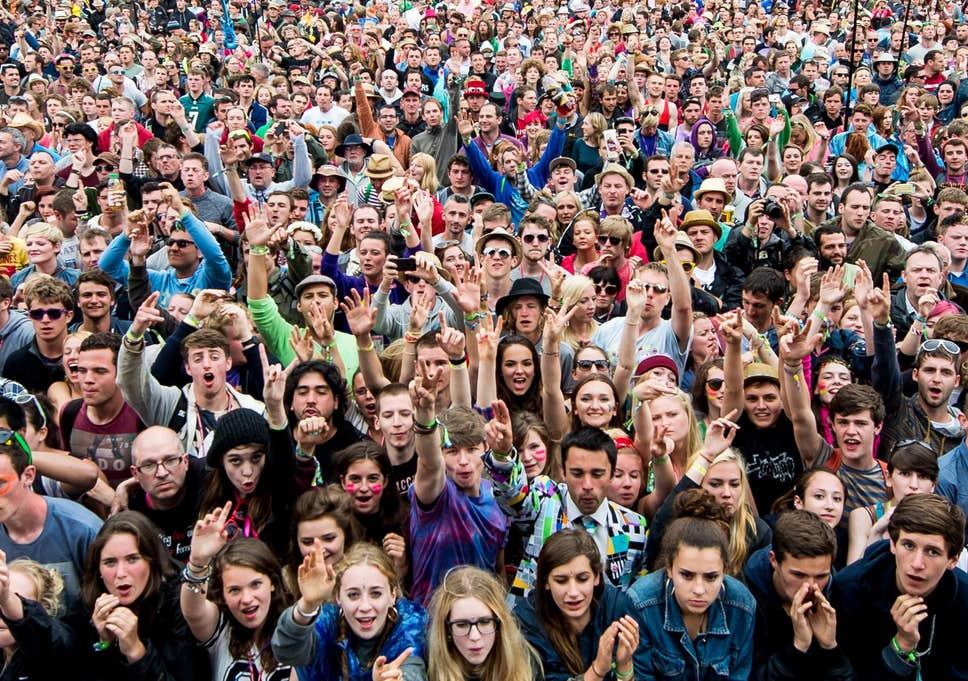 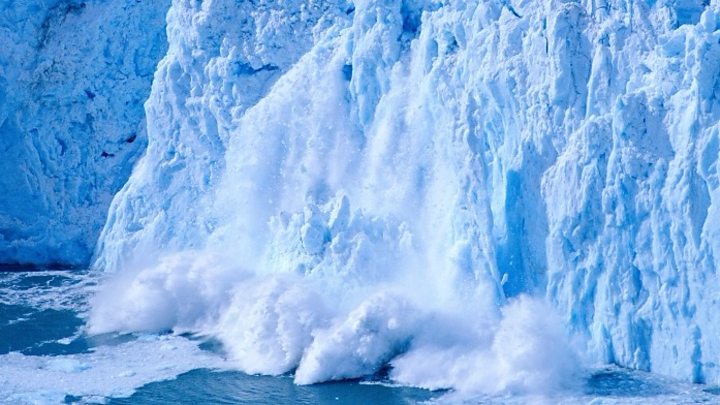 Rising Temperature, Forest Fires, Sea Rise, Storm Surge & Weather Extremes are occuring Worldwide.
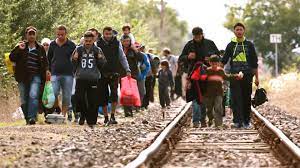 By 2030–6 in 10 People will be Urban Dwellers
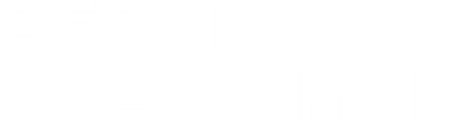 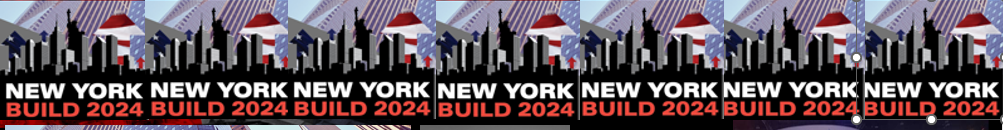 CITIZEN ENGAGEMENT/CULTURE/COMMUNITY
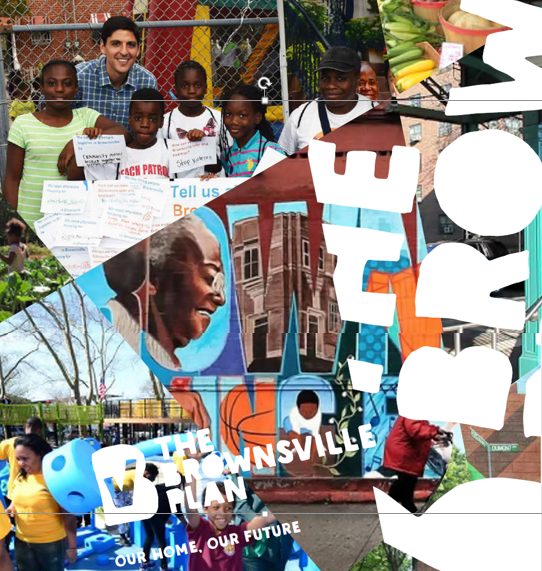 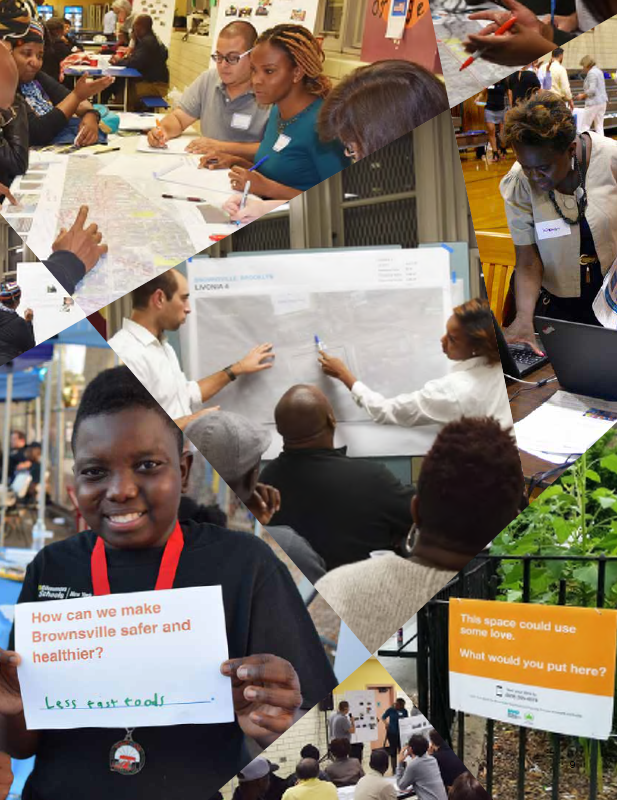 LISTEN to the needs and aspirations of All
Encourage Participation of all Stakeholders in our City
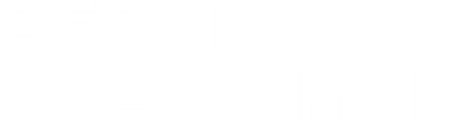 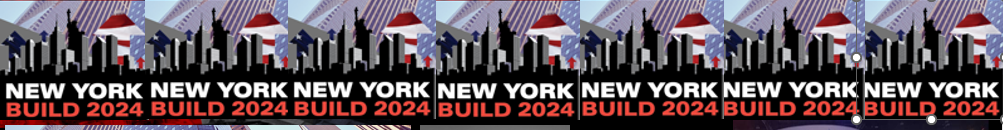 CHANGING HOUSEHOLDS
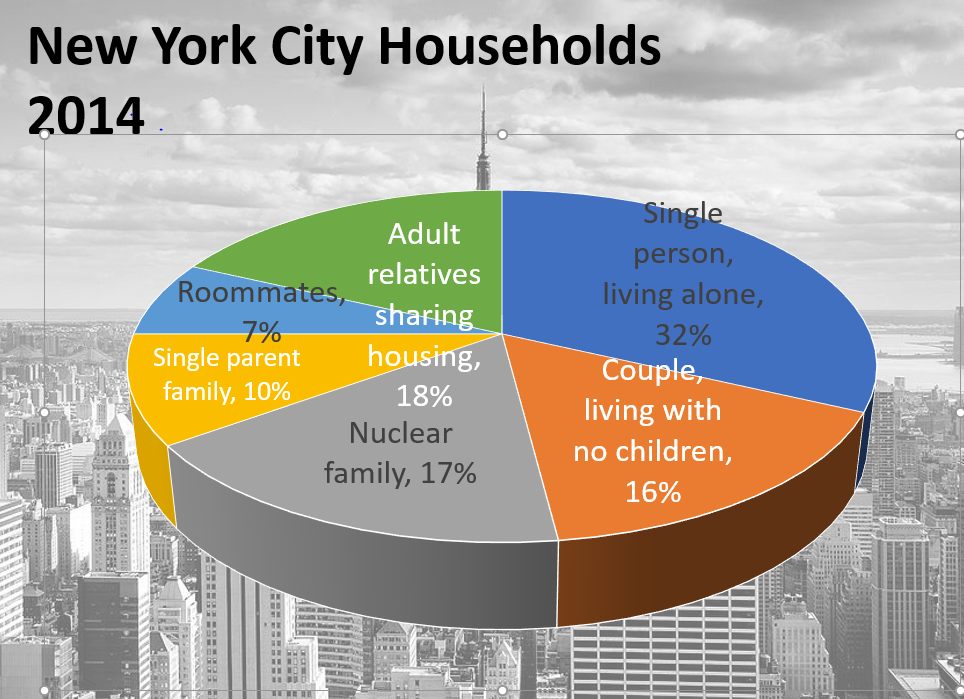 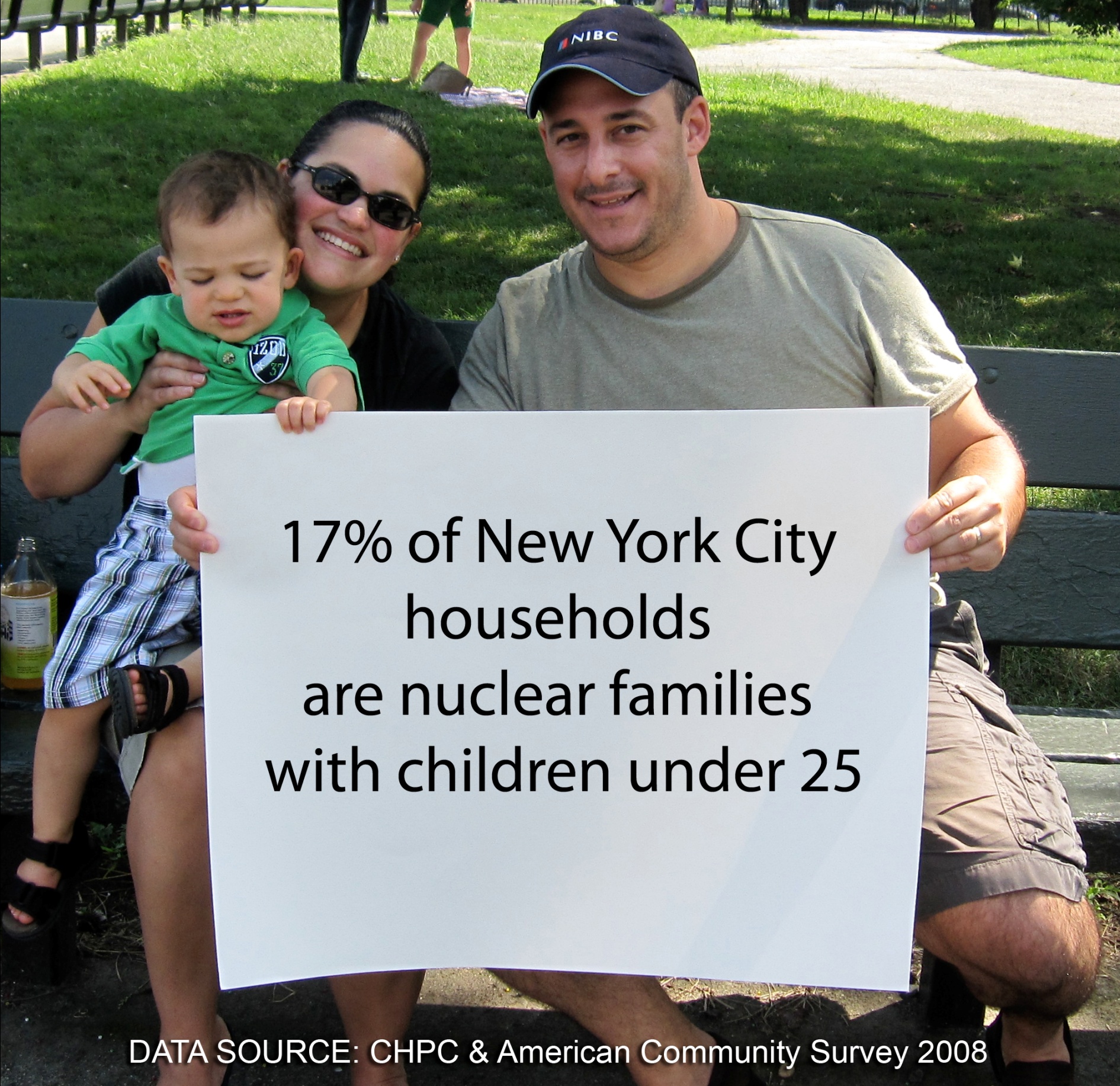 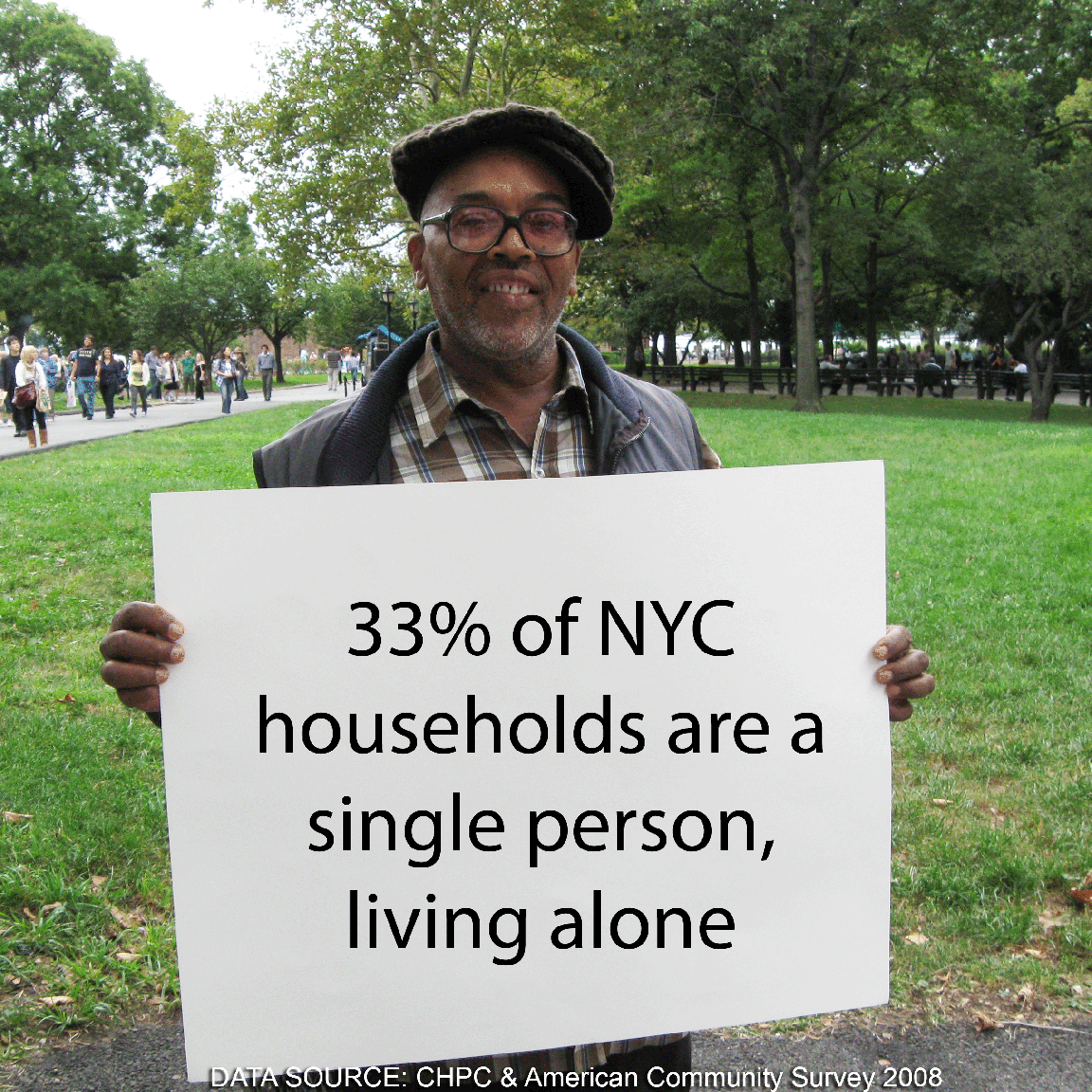 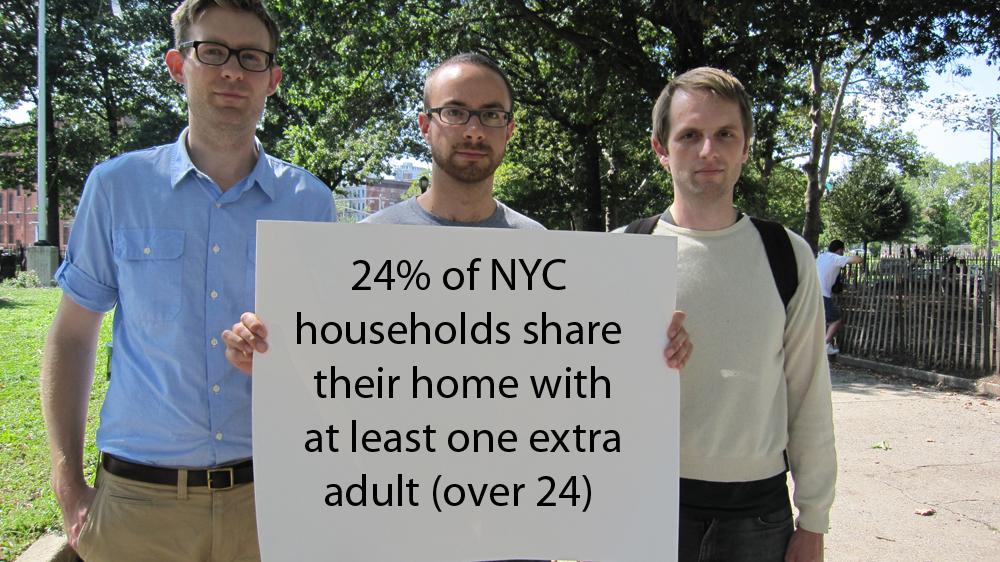 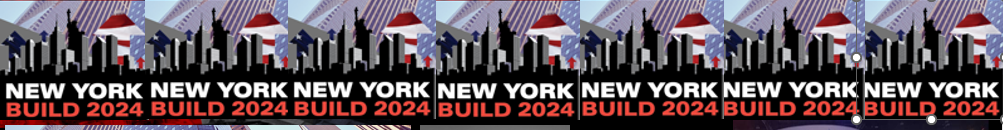 UNDERSTANDING DENSITY
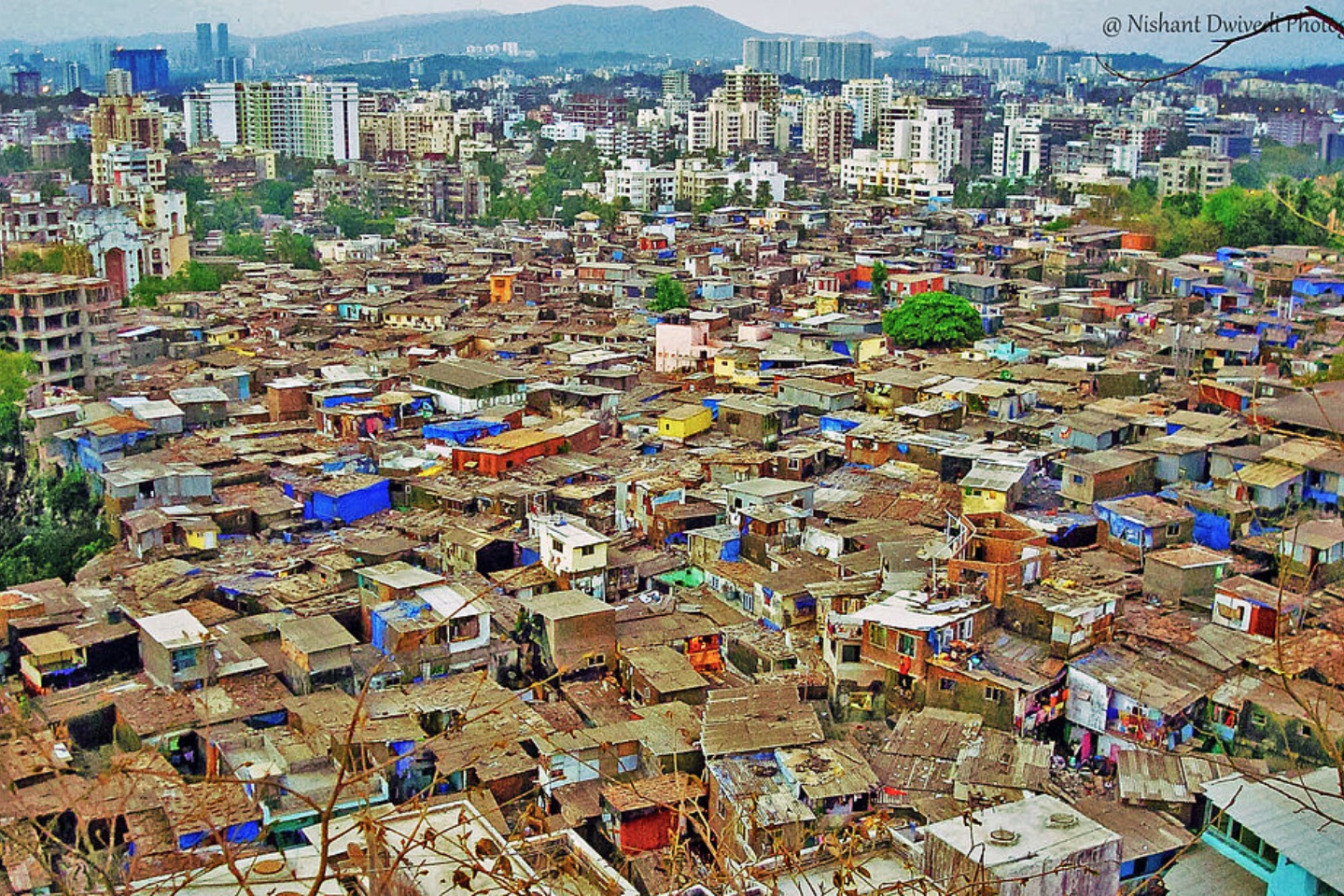 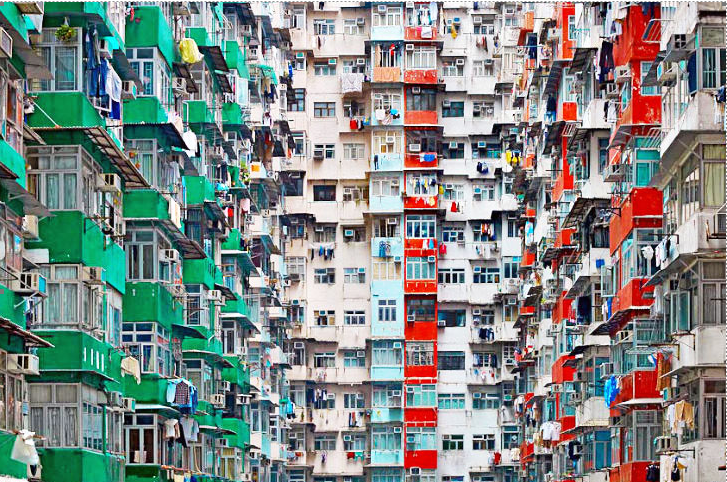 HIGH-RISE MODEL -
OFTEN FEELINGS of ANONYMITY, ISOLATION &                   DYSFUNCTION in DENSE HIGH-RISE COMMUNITIES
INFORMAL COMMUNITIES – 
OFTEN SOCIAL/ECONOMIC VITALITY –BUT NEED
for CITY SERVICES, HEALTH & LEGAL ISSUES
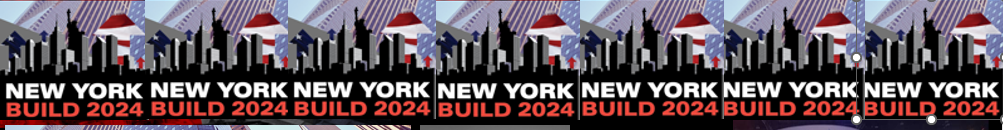 WE MUST CREATE HOUSING IN INNOVATIVE SUSTAINABLE COMMUNITIES RESPONSIVE 
TO SDG 11. 

MAKE CITIES AND HUMAN SETTLEMENTS         INCLUSIVE, SAFE, RESILIENT AND SUSTAINABLE
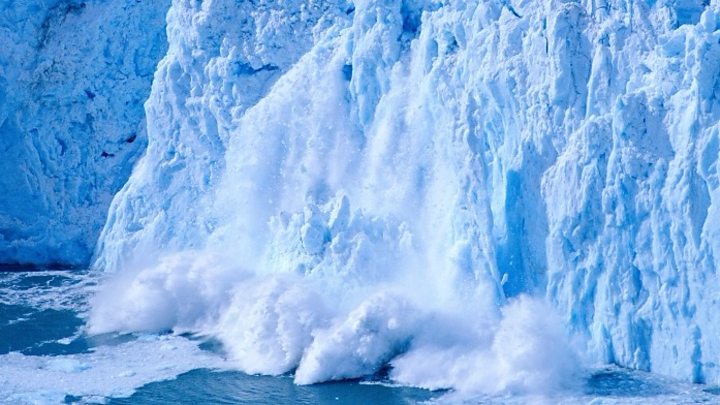 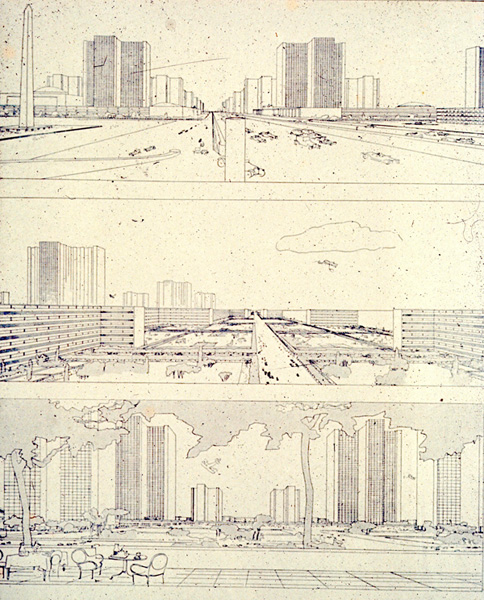 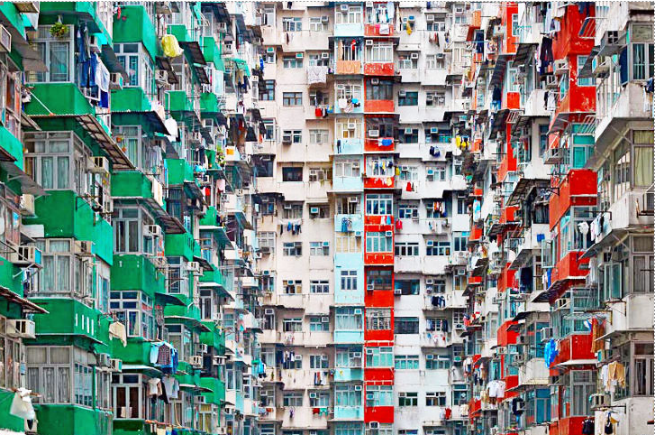 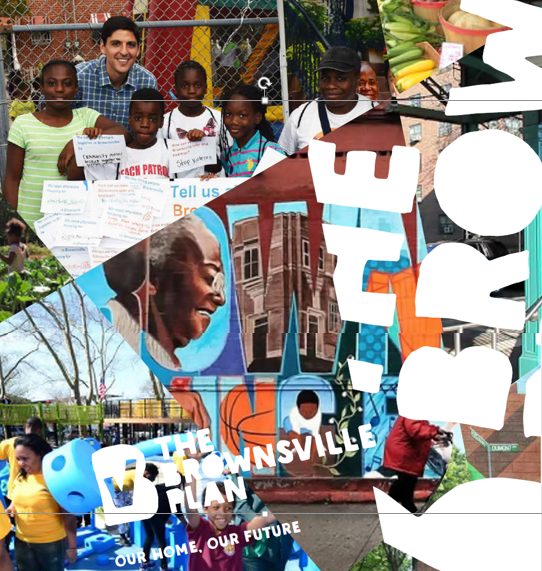 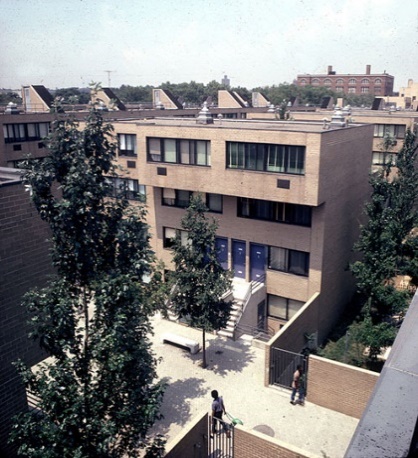 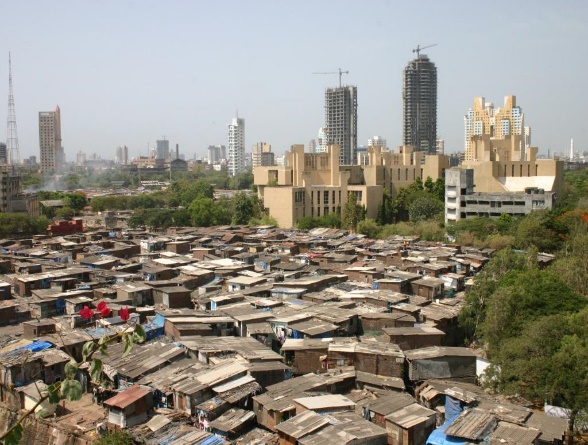 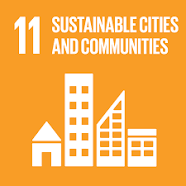 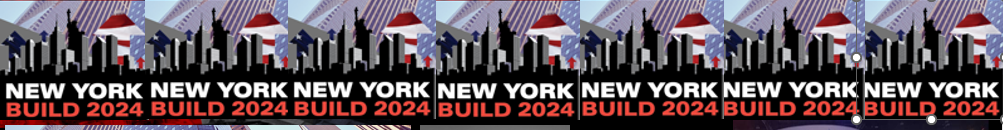 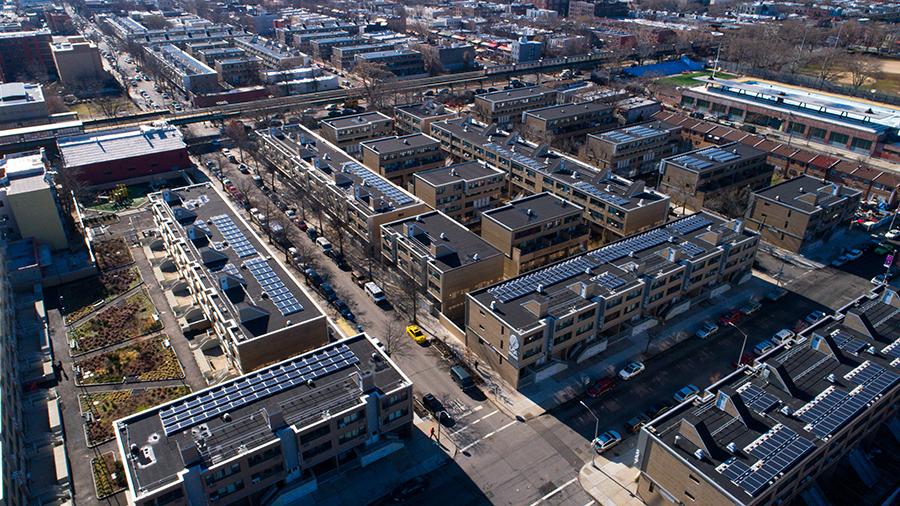 Low-Rise High Density Housing in Walkable Communities will Create a Better Quality of Life for Cities
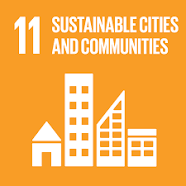 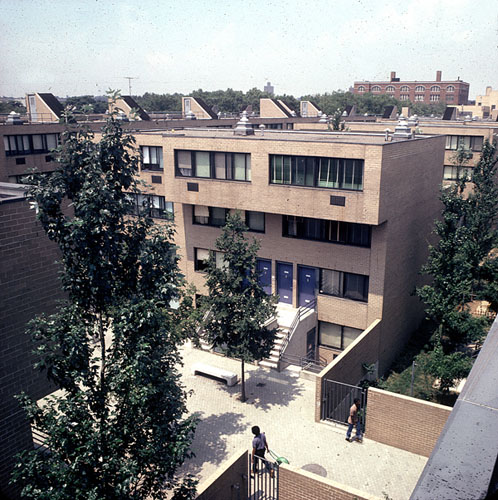 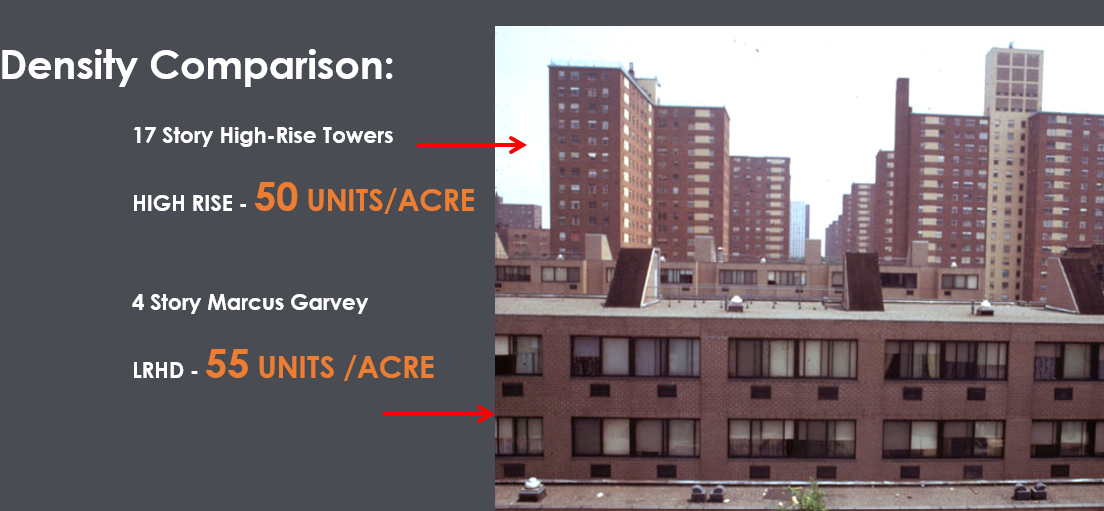 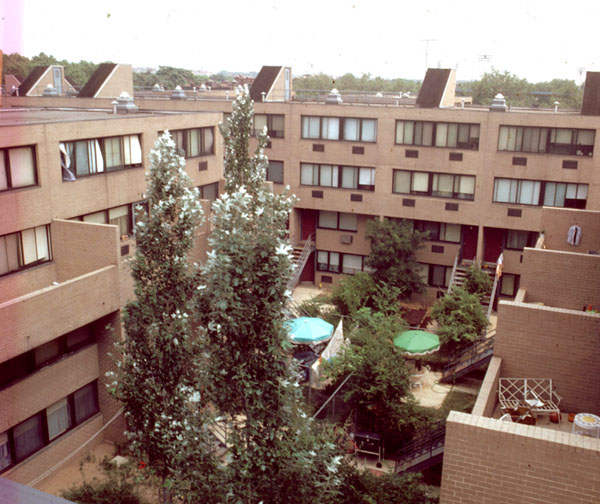 Low-Rise doesn’t always
 mean Low Density
Marcus Garvey Park Village, 
          Brooklyn, New York
Mews View
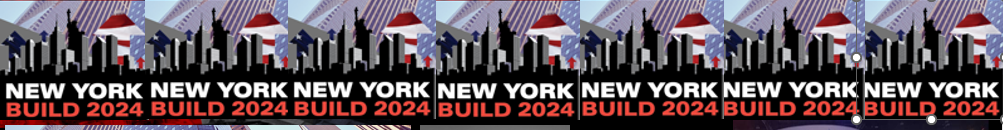 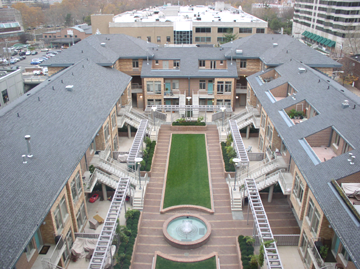 TIVOLI RESIDENTIAL                                                                          PHILADELPHIA, PA
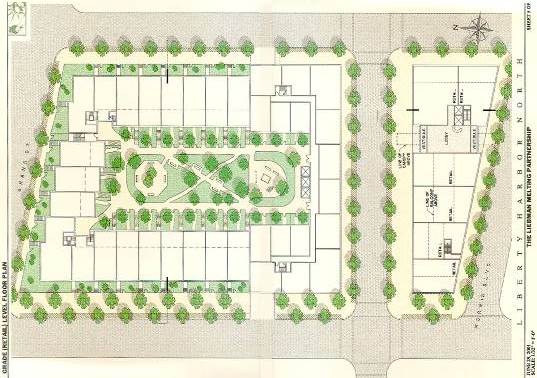 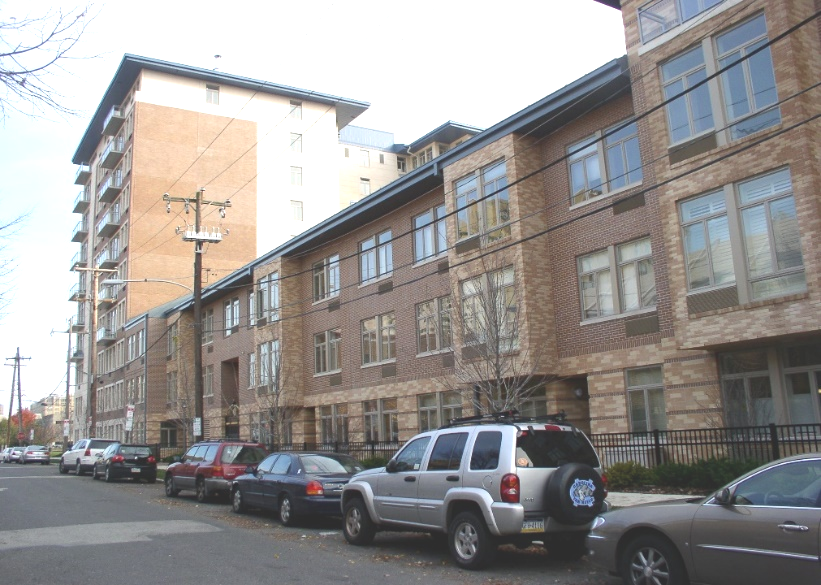 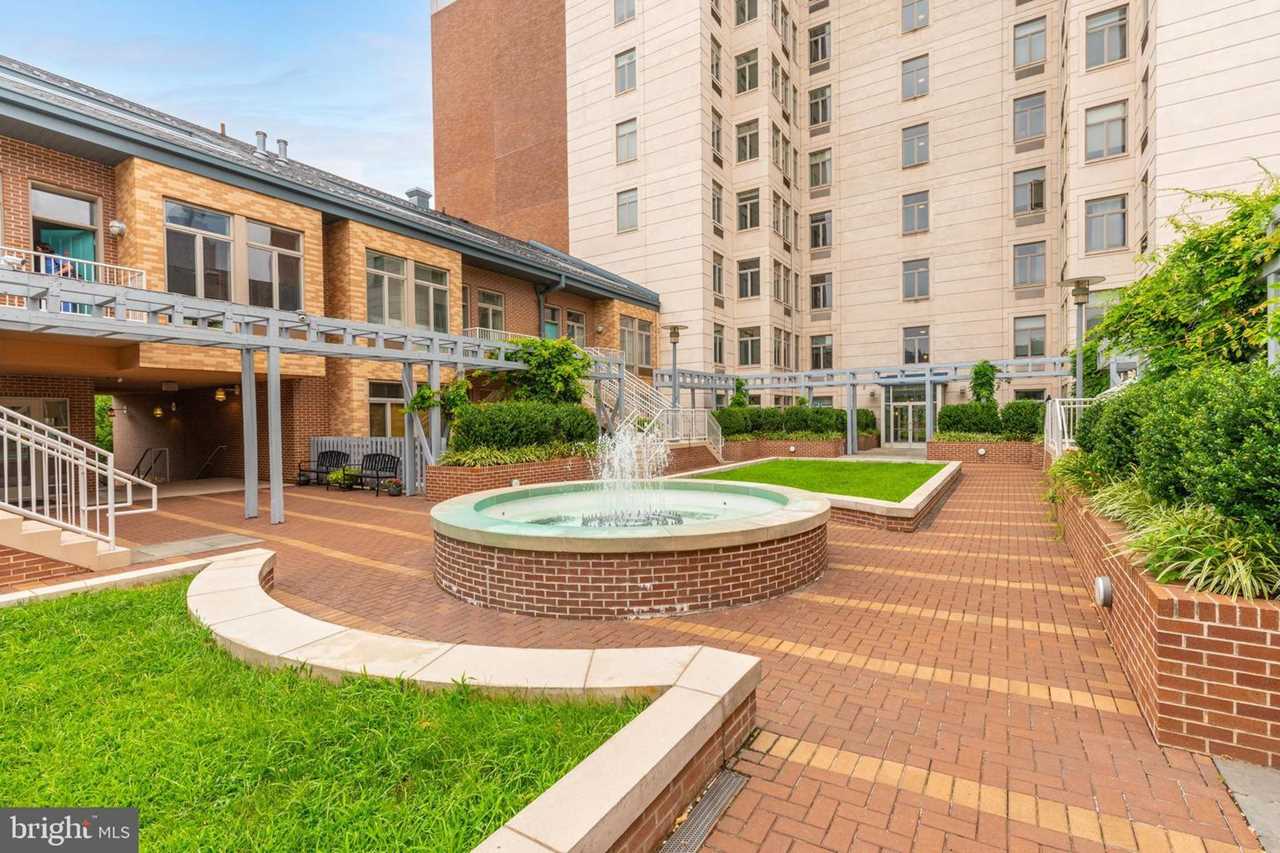 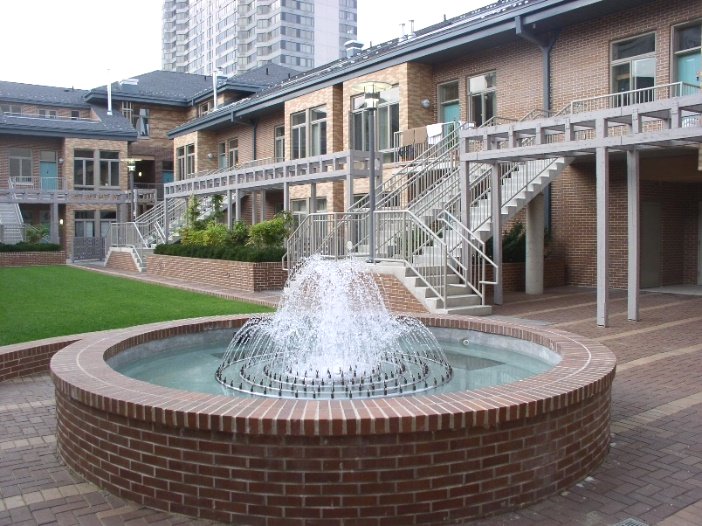 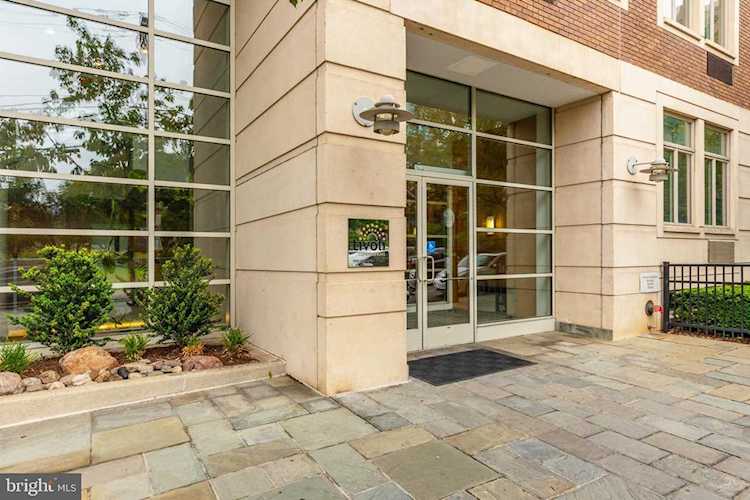 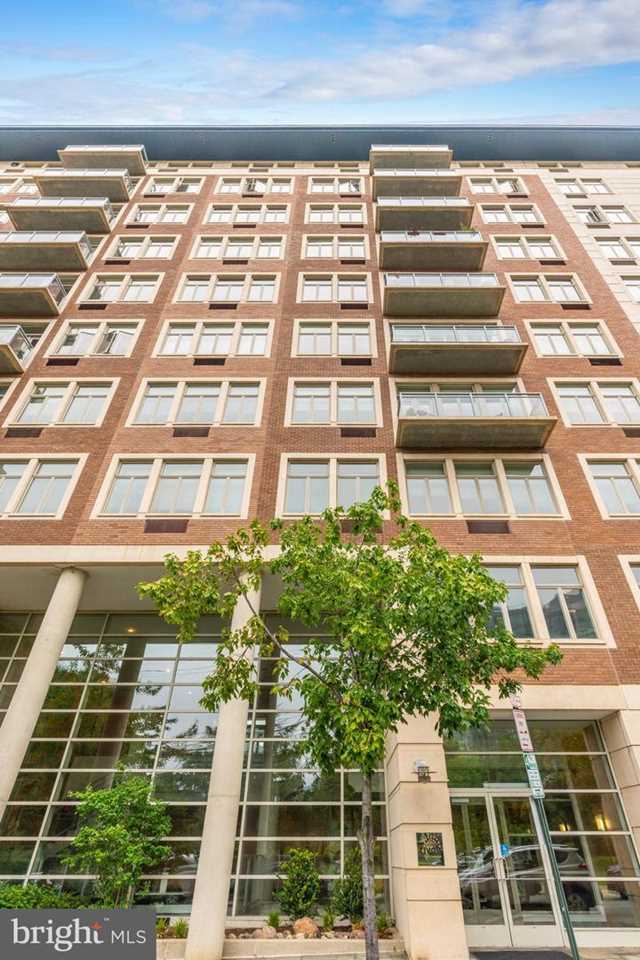 LOW-RISE TOWNHOUSES & MID- RISE  RESIDENTIAL SHARING A COURTYARD
*HIDE THE CAR
 *CREATE ACTIVE STREETS
 *EVERY DOOR A FRONT DOOR 
 *CREATE USABLE COURTYARD
80 DU/ACRE
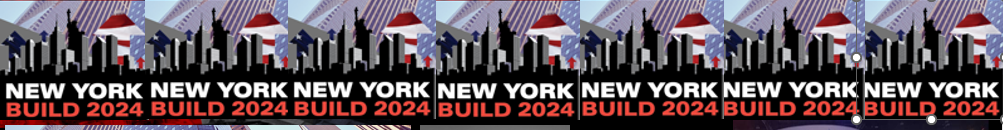 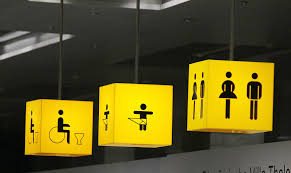 EQUITY / EQUALITY / INCLUSION
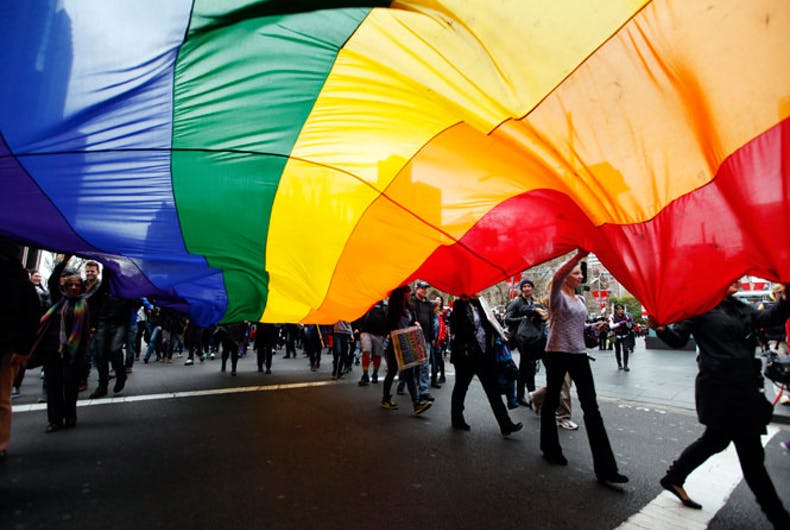 HOUSING
HEALTH
ECONOMY
CULTURE
JUSTICE
WORK
EDUCATION
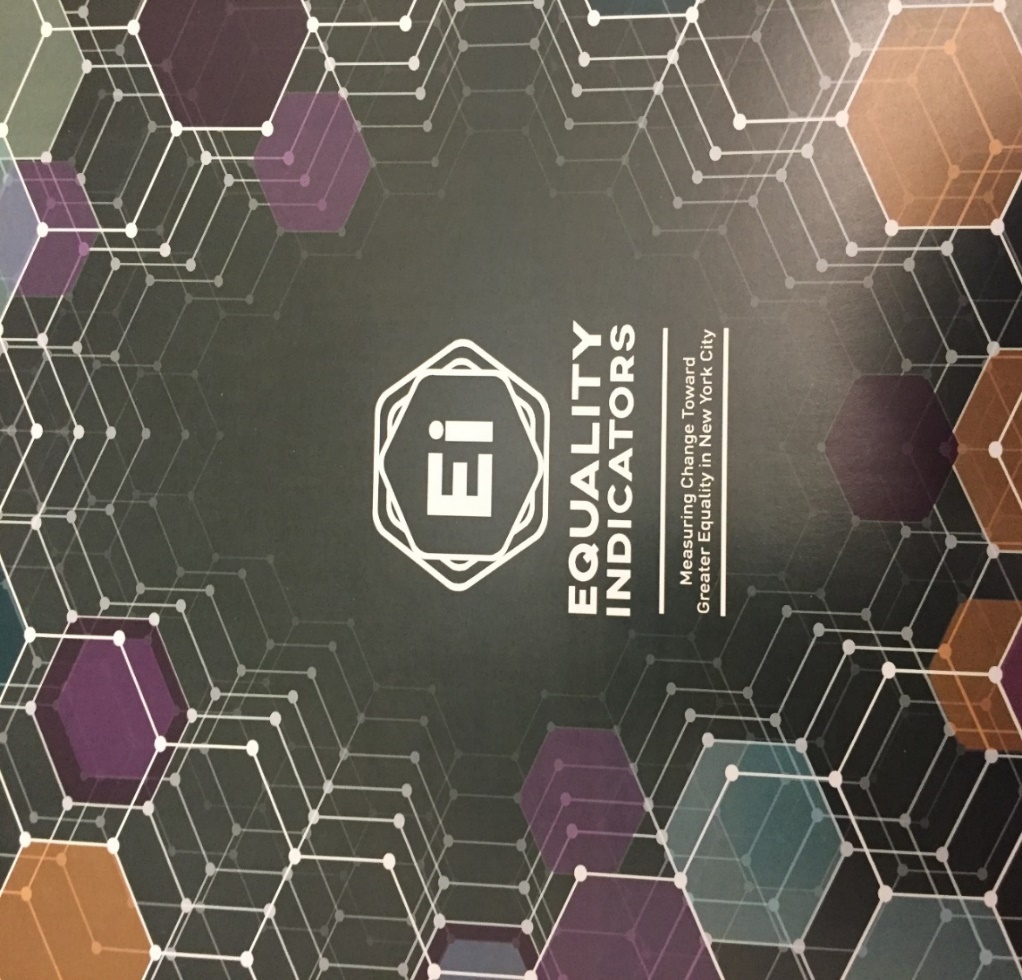 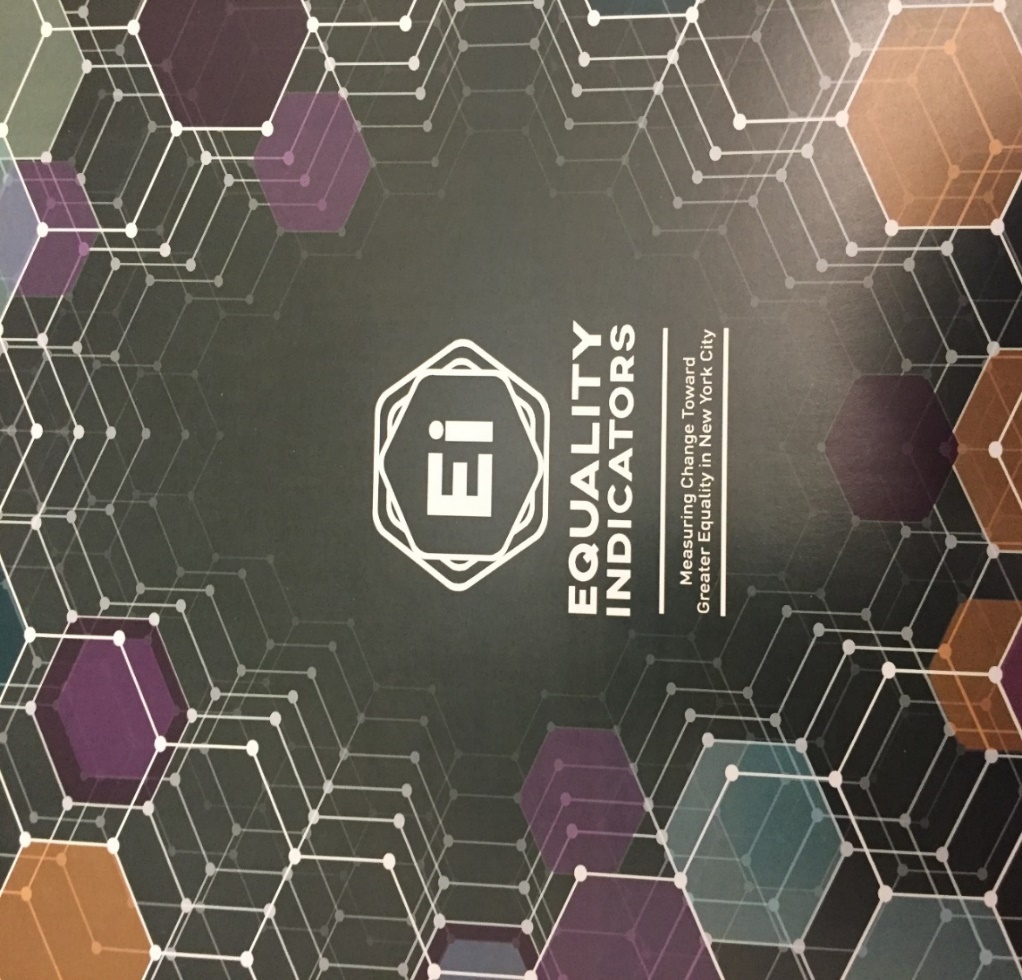 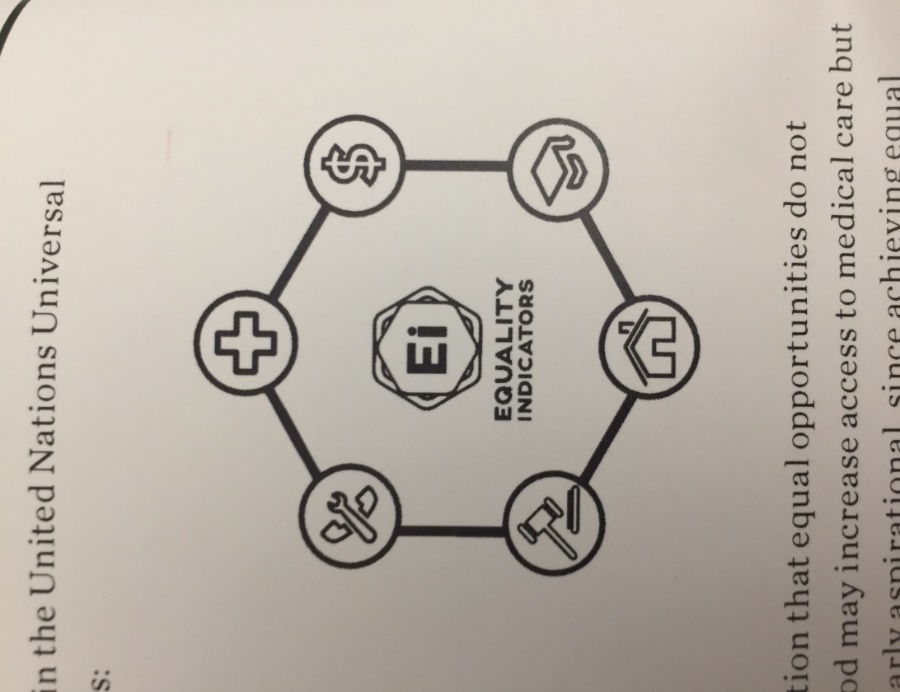 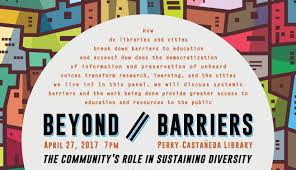 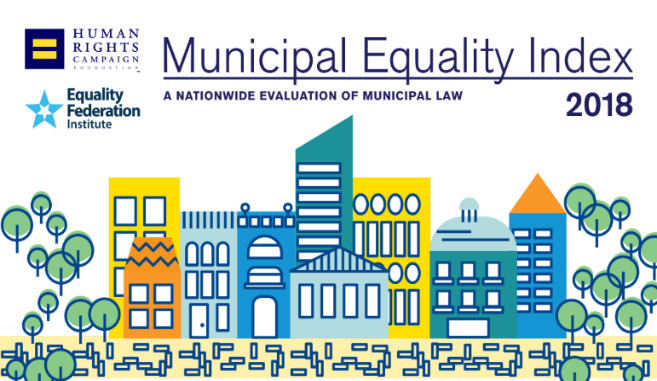 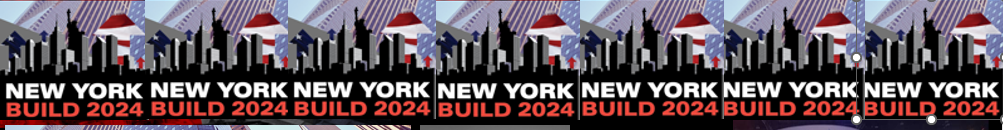 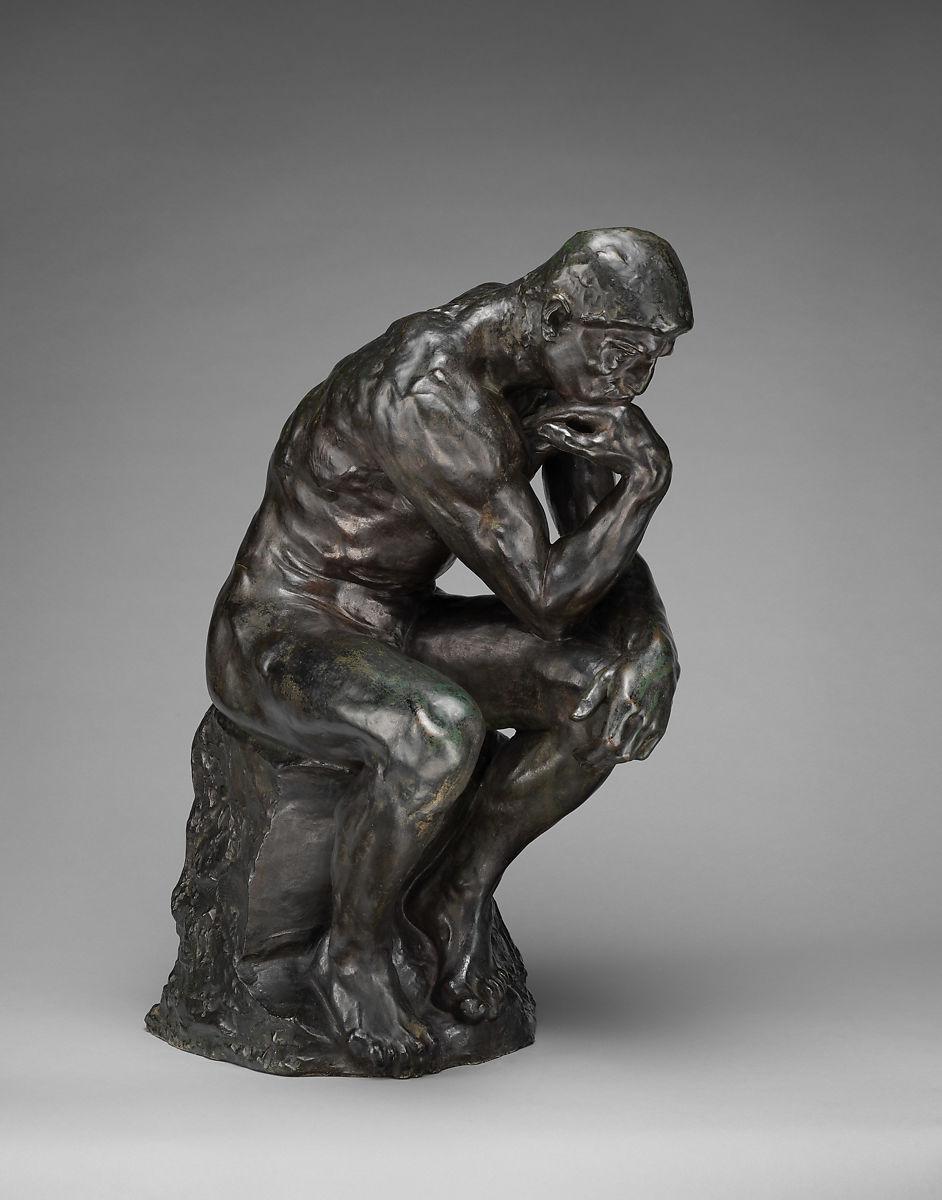 LET’S USE OUR EXPERTISE & OUR HUMANITY TO PLAN OUR CITIES & CREATE A MORE SUSTAINABLE & INCLUSIVE WORLD !!
Thank You!!
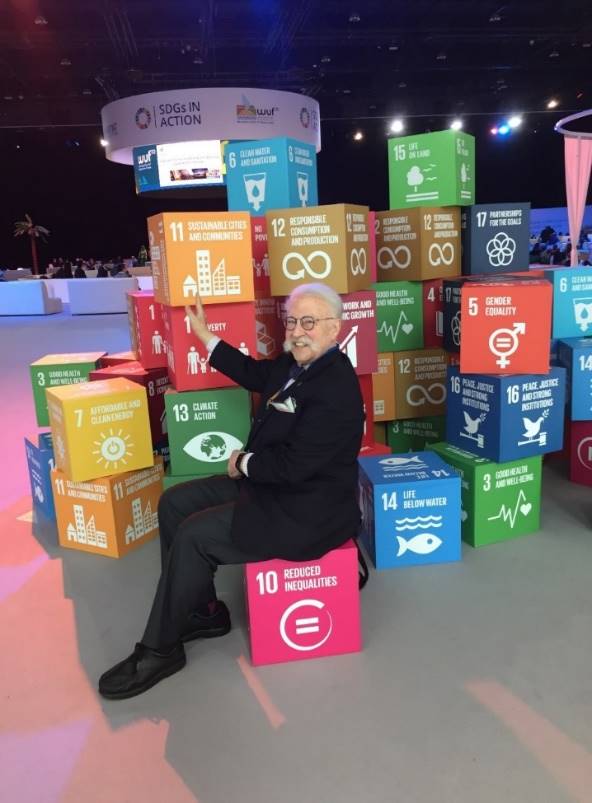 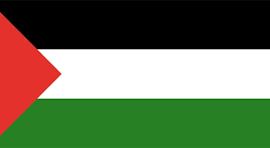 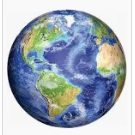 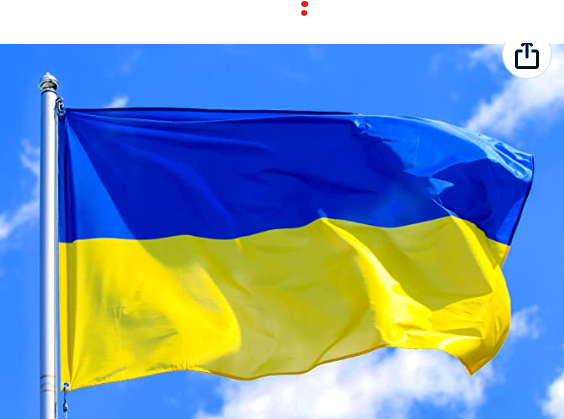 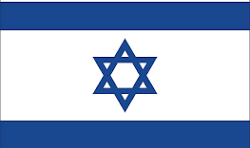 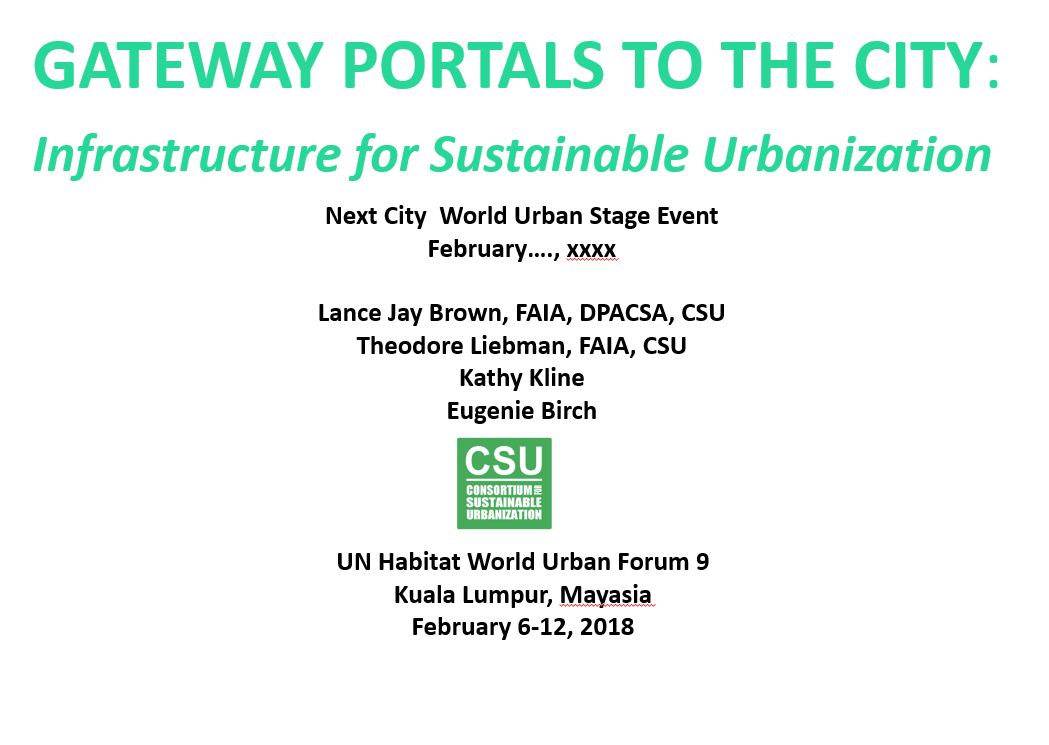 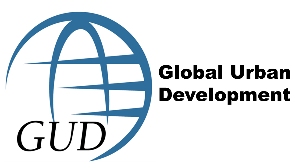 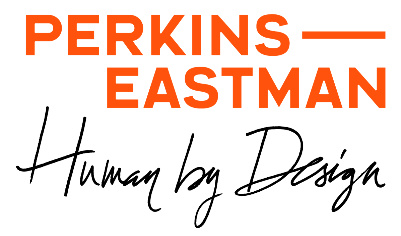 THEODORE  LIEBMAN, FAIA
Principal, Perkins Eastman Architects
Bd. Member CSU, Sr. Fellow GUD, 
Exec.Bd NGO CSD-NY/Urban Cluster
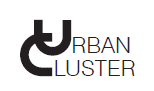 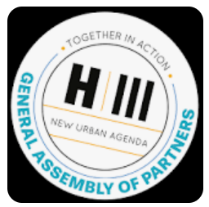 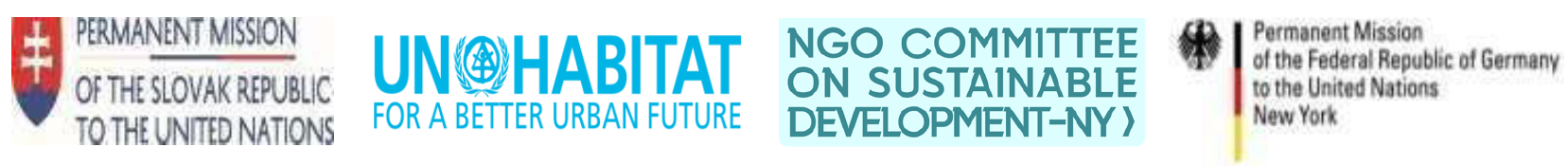 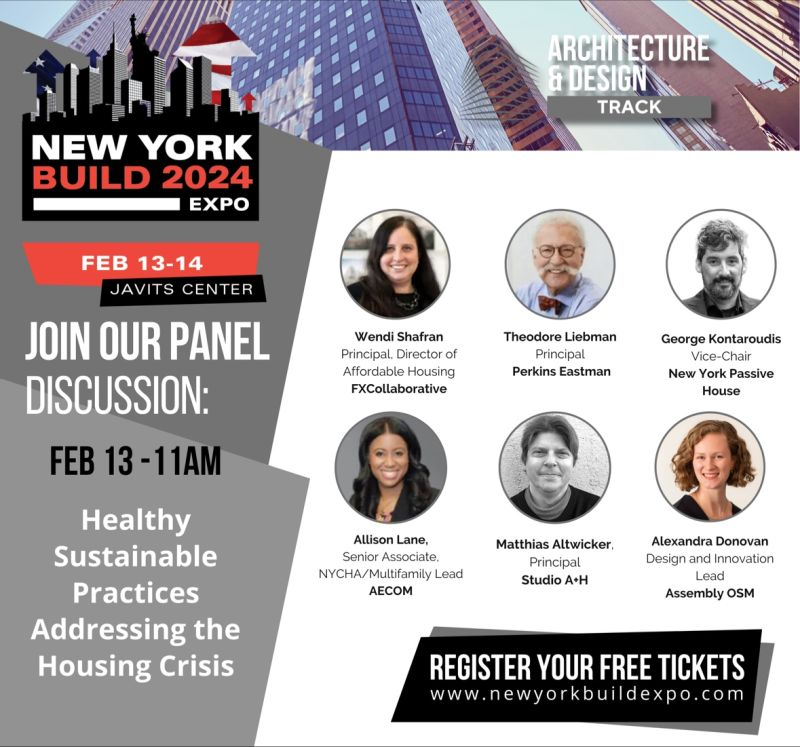 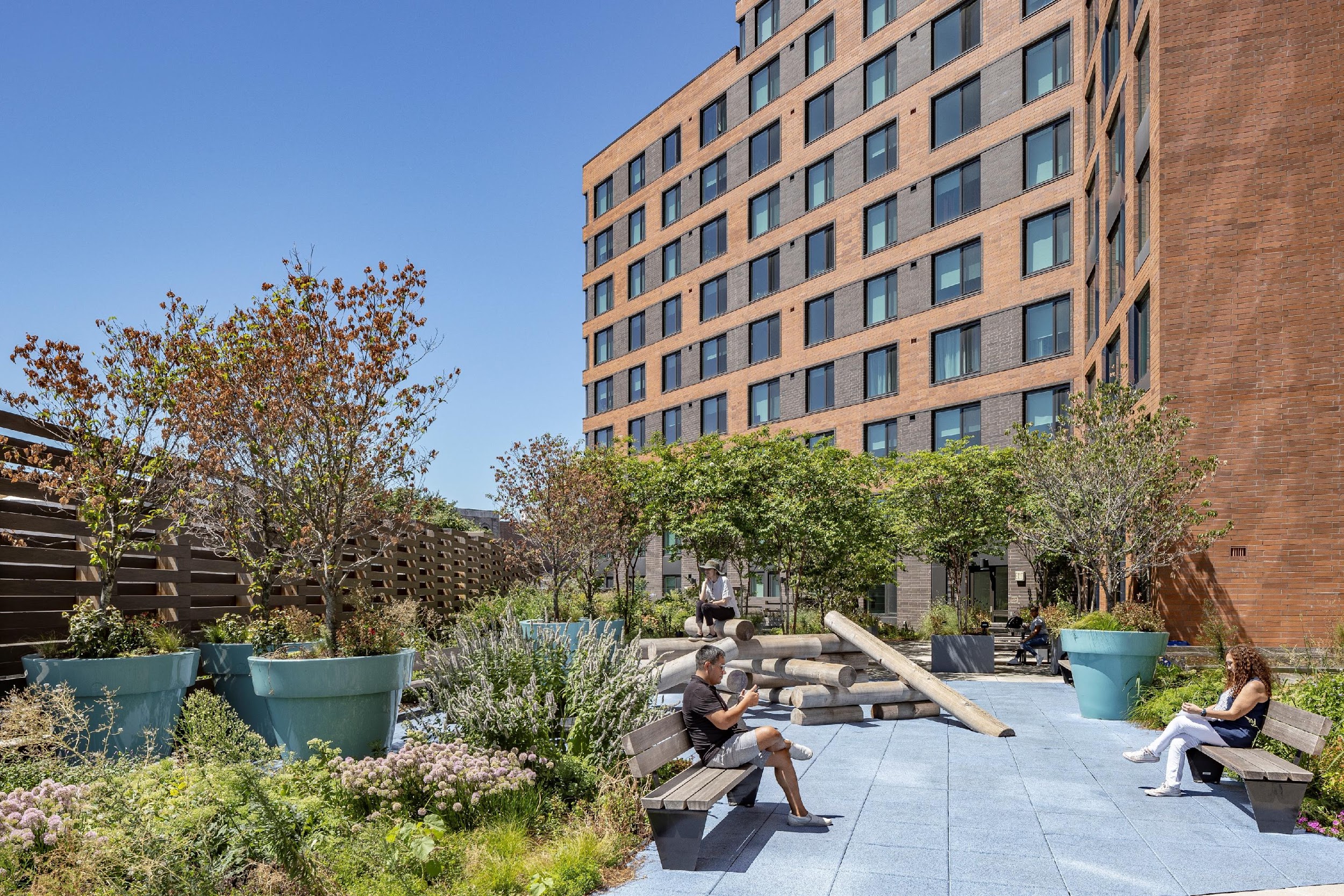 Wendi Shafran
AIA, LEED AP
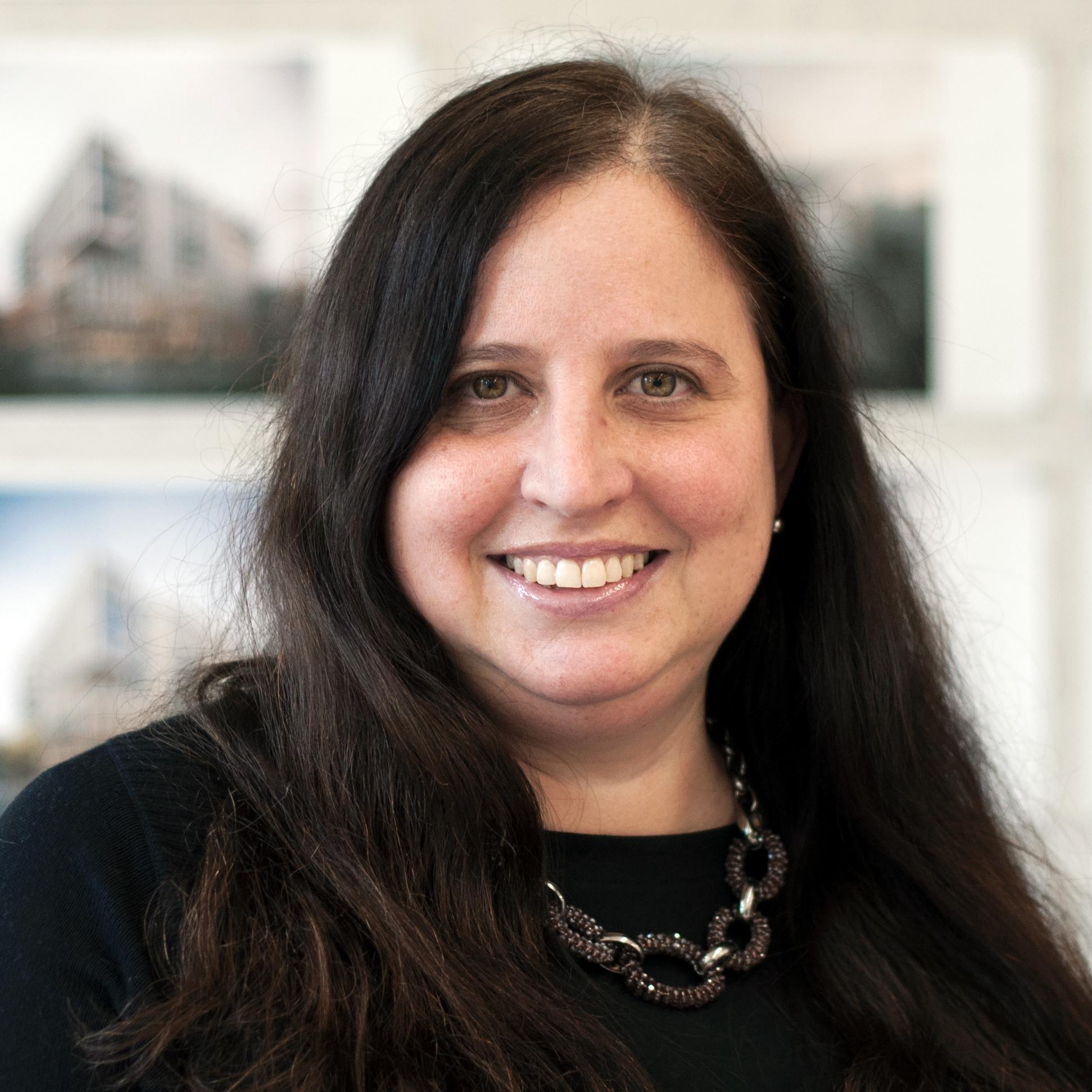 FXCollaborative
Principal, Director of Affordable Housing
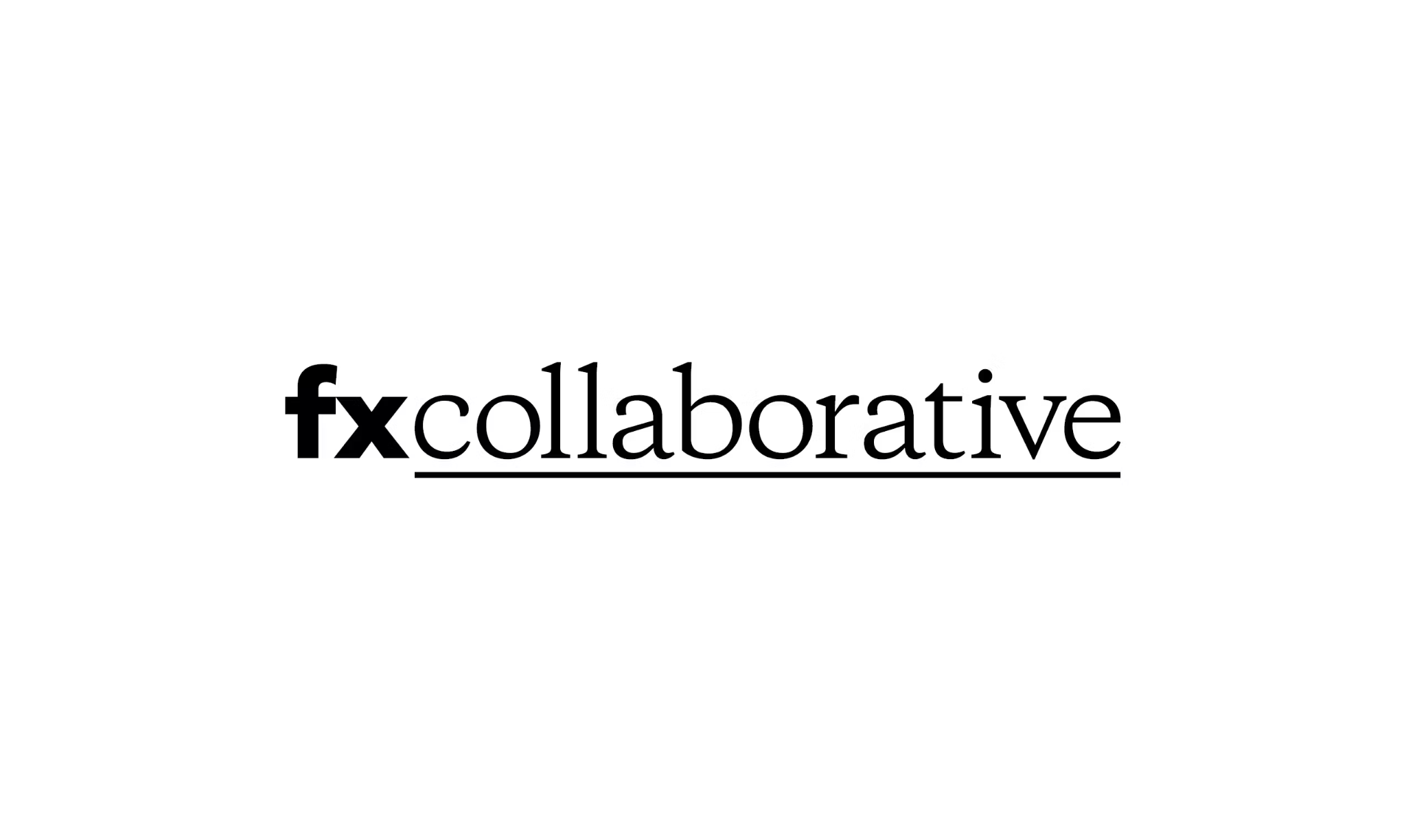 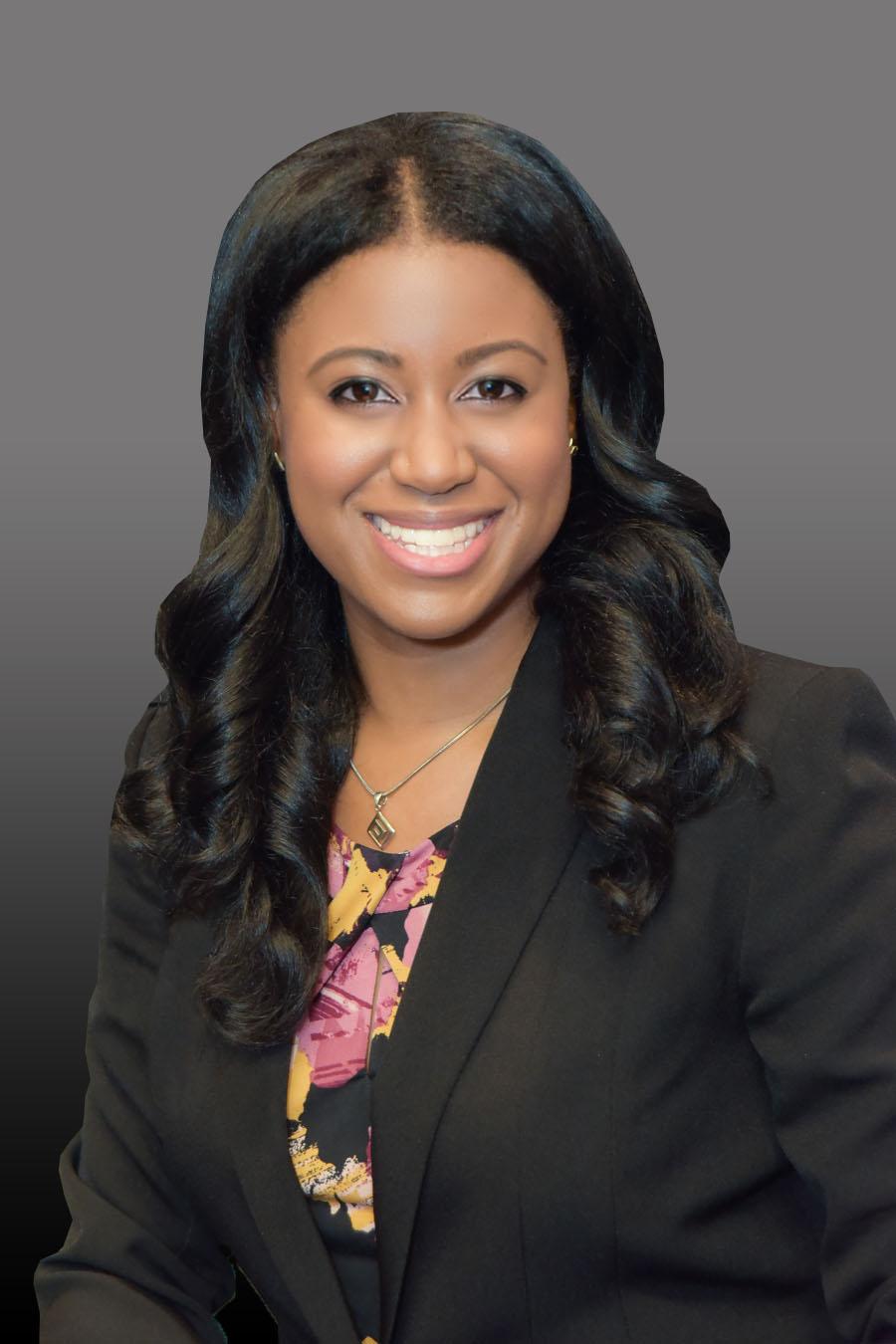 Allison E. Lane
AIA, ASID, NOMA, LEED AP BD+C, WELL AP, NCARB, NCIDQ
AECOM
Senior Associate, NYCHA / Multifamily Lead

nycoba|NOMA
President, 2023-2024
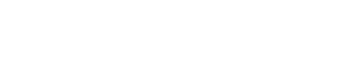 aecom.com
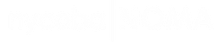 nycoba.org
NYCHA / Multifamily Studio:
Diverse Scales . Comprehensive Modern Rehabilitation . Sustainable New Developments
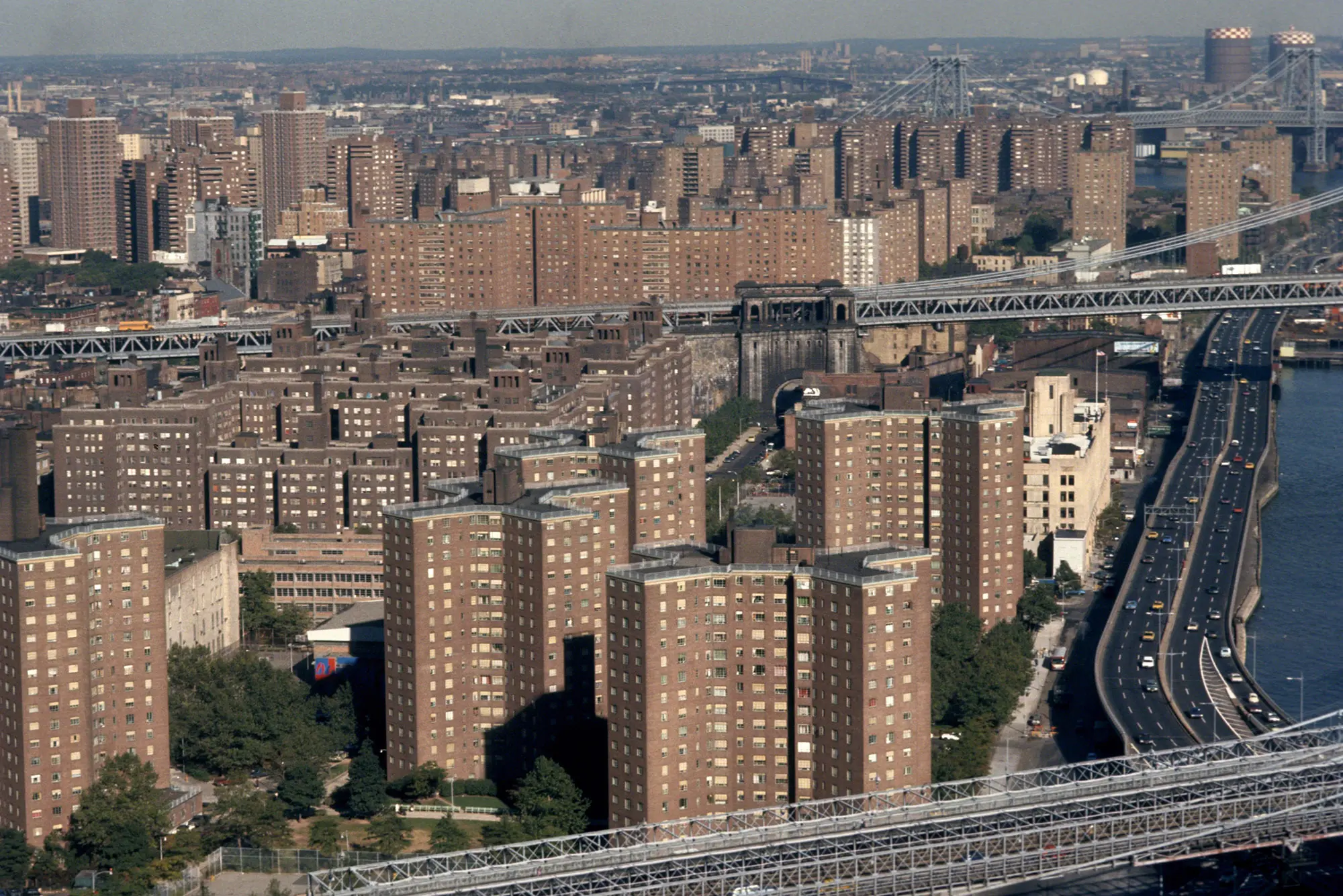 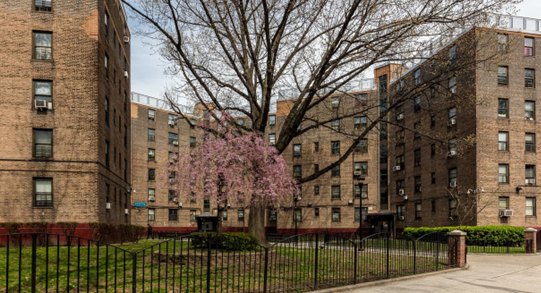 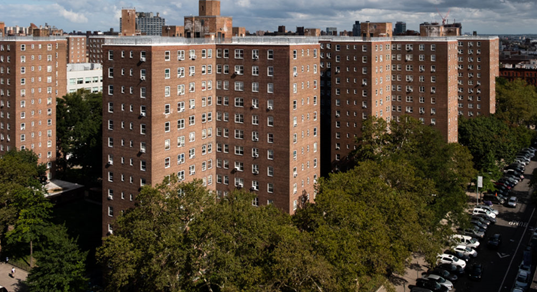 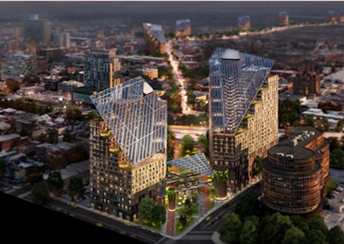 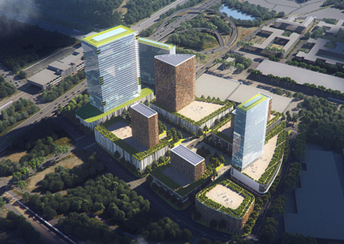 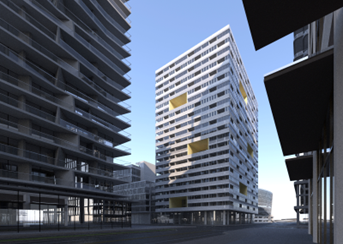 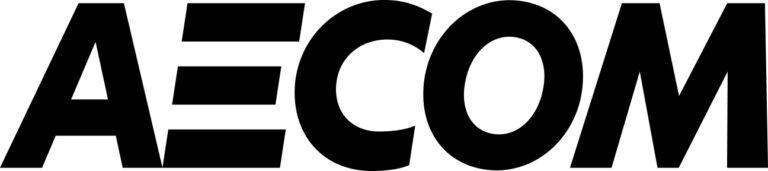 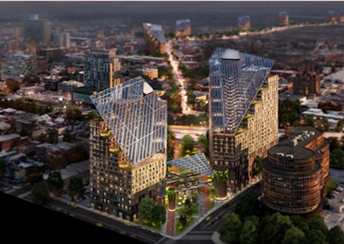 Philadelphia Net-Zero Case Study:
Transit Oriented Development . Carbon Positive. Social Housing
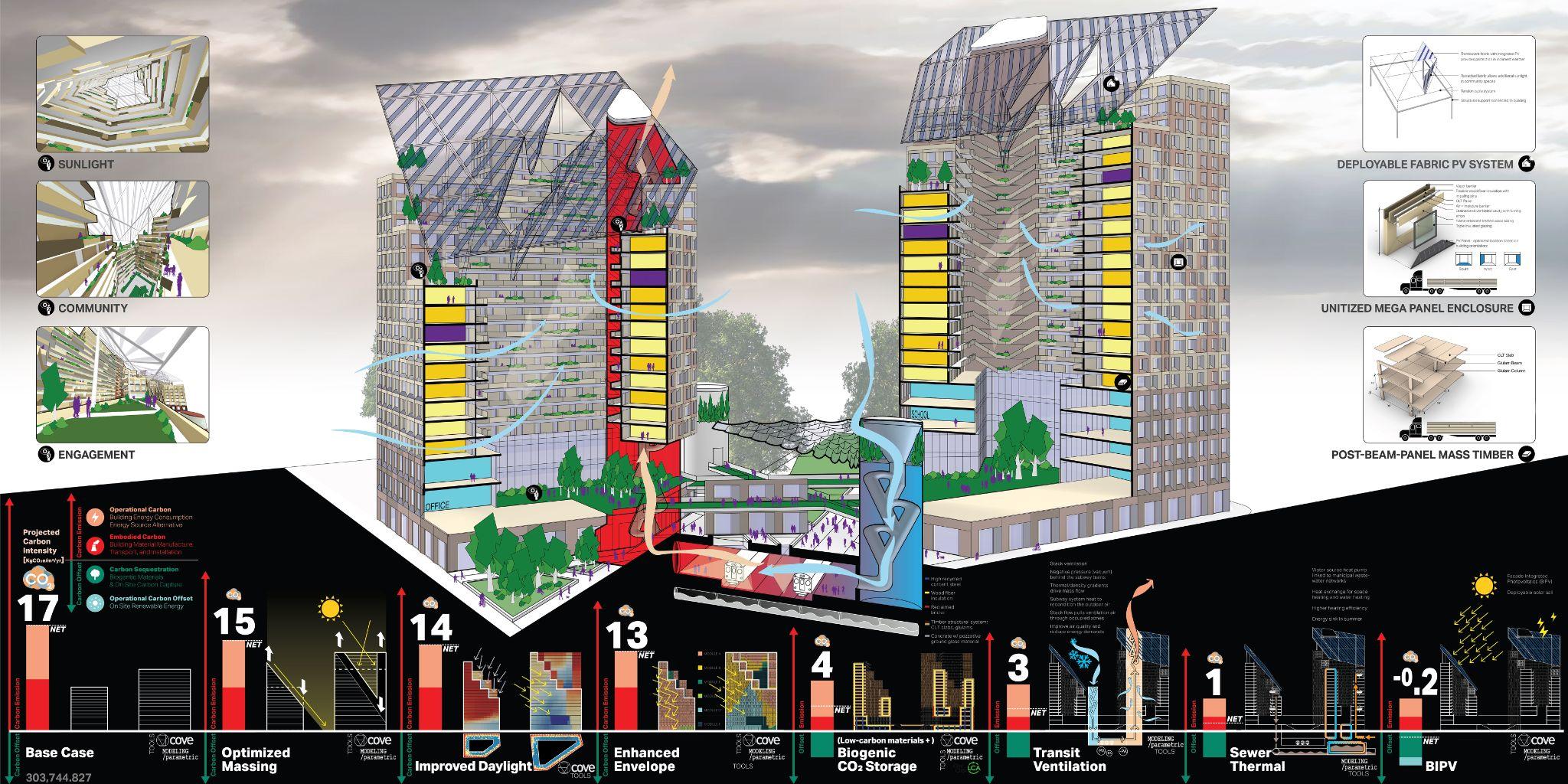 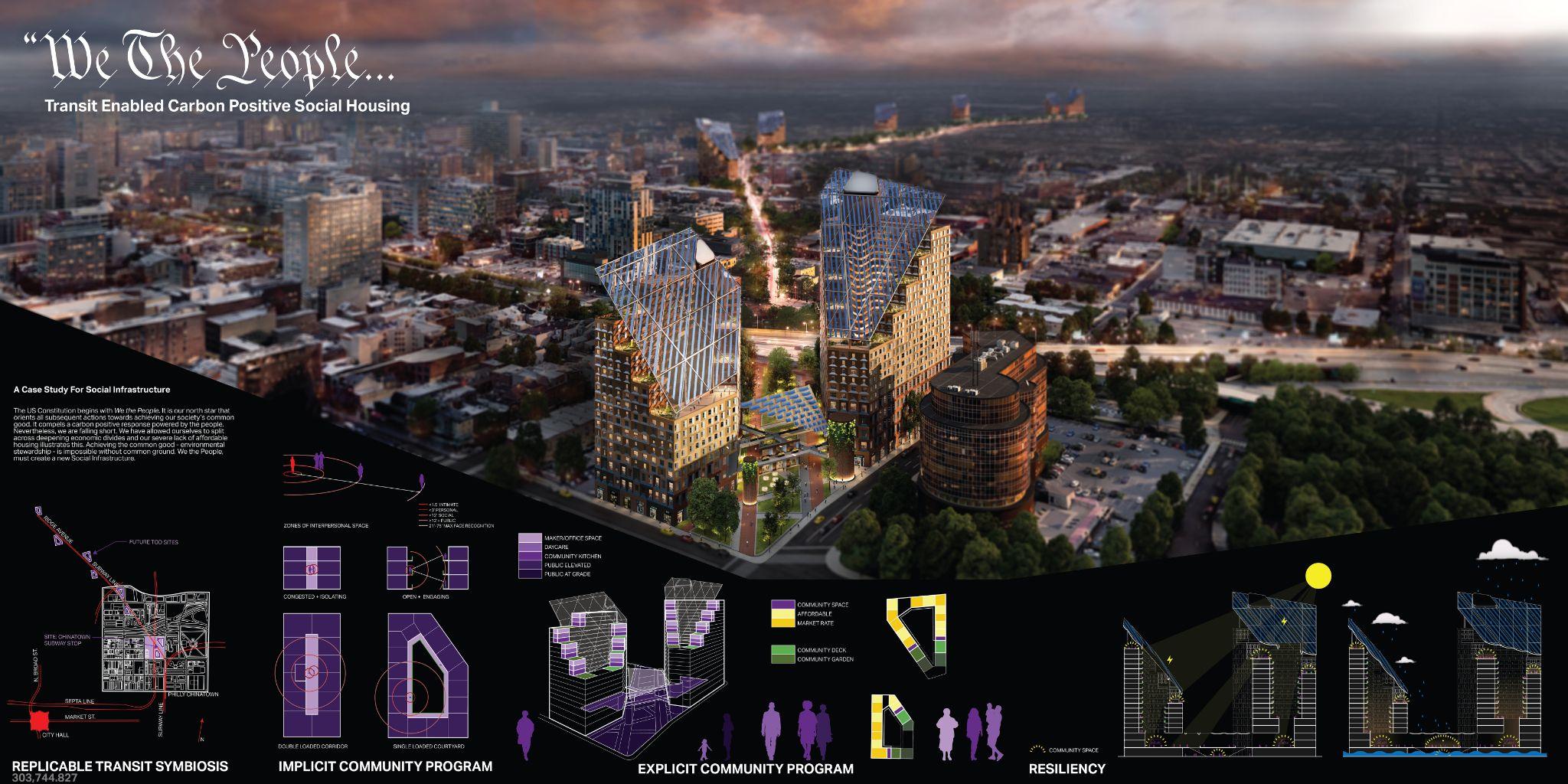 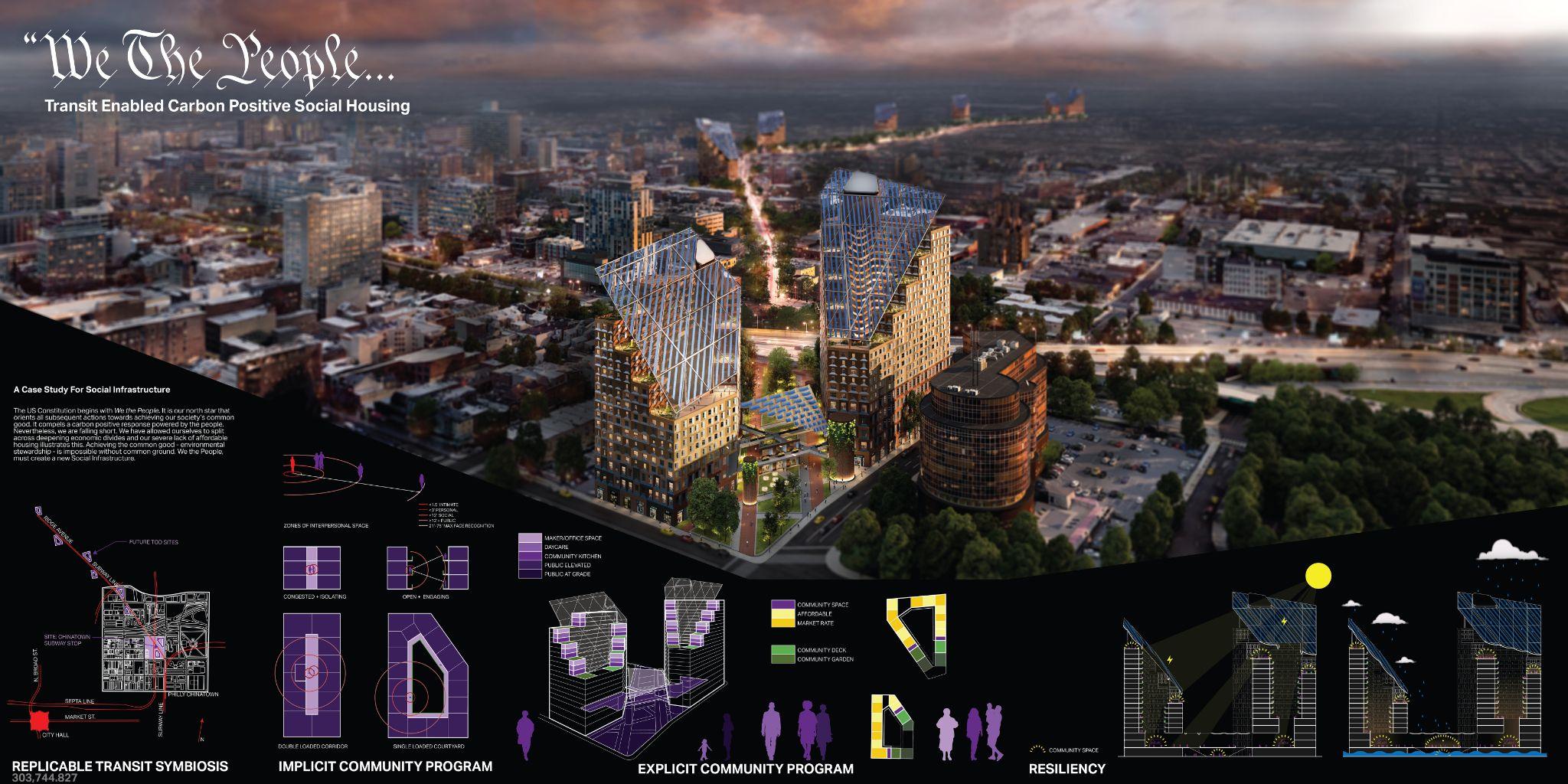 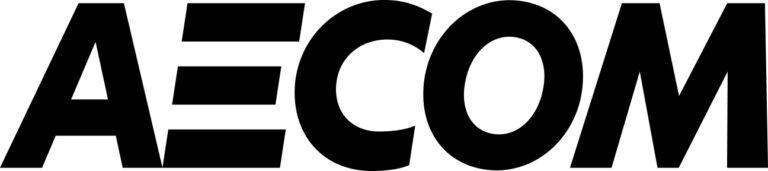 Office to Residential Case Study: 
Mixed Income. Mixed Use. Adaptive Reuse
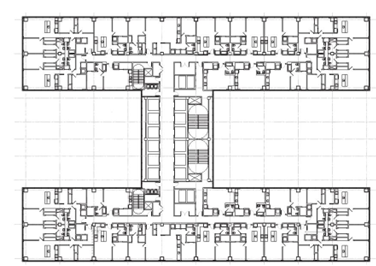 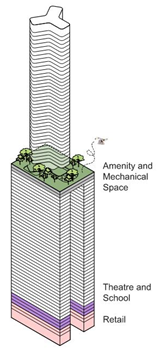 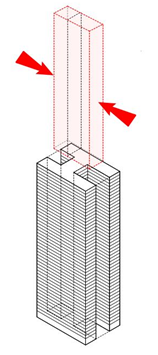 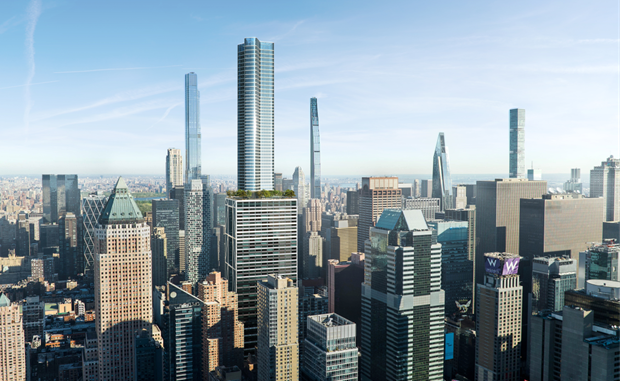 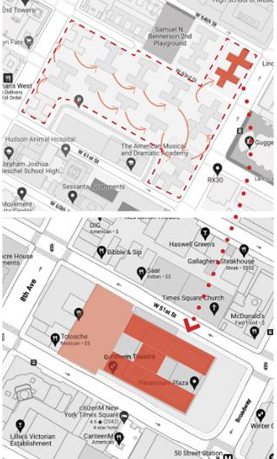 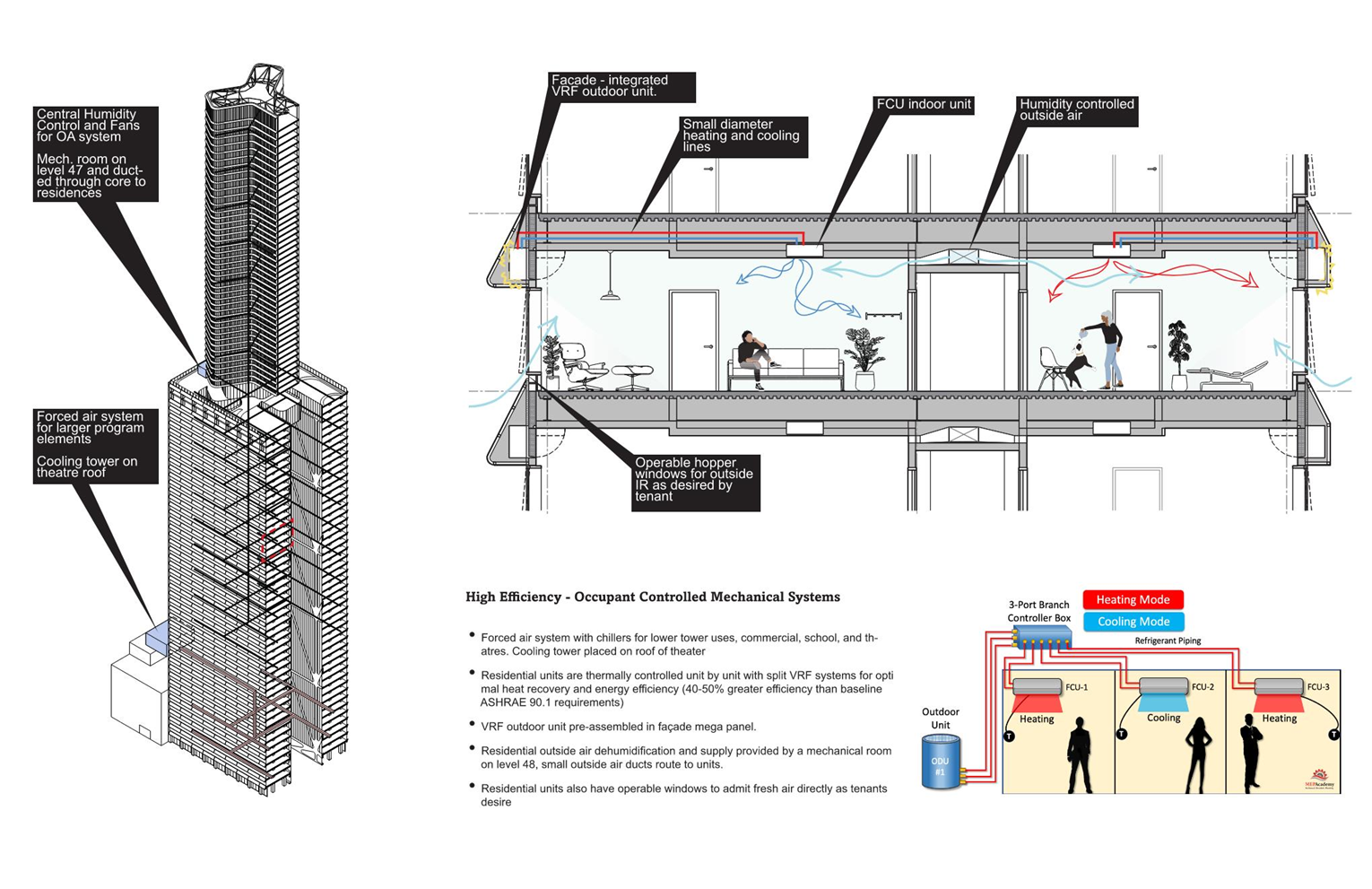 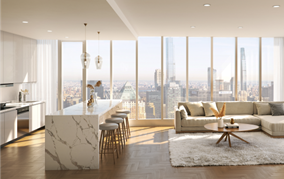 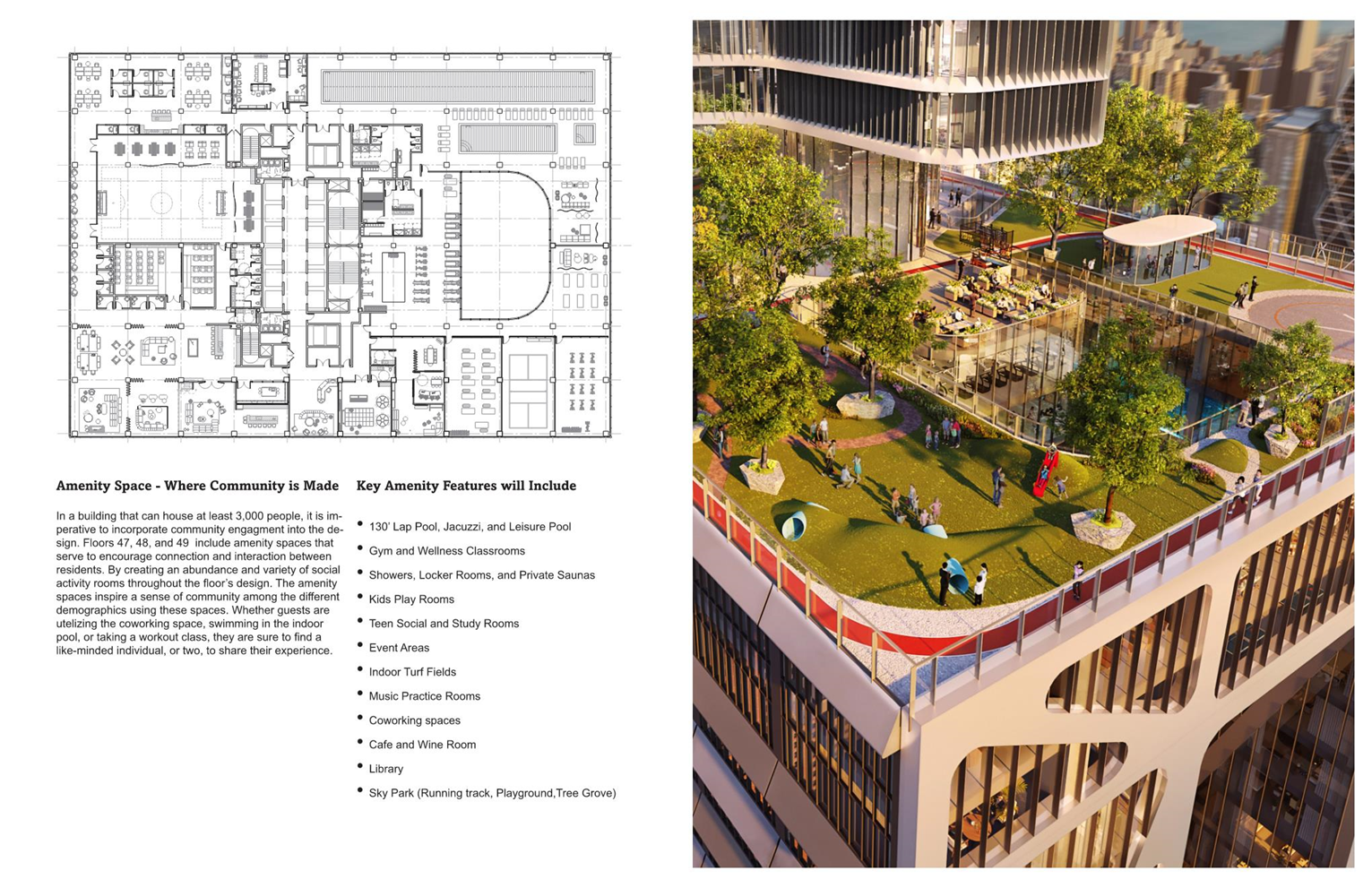 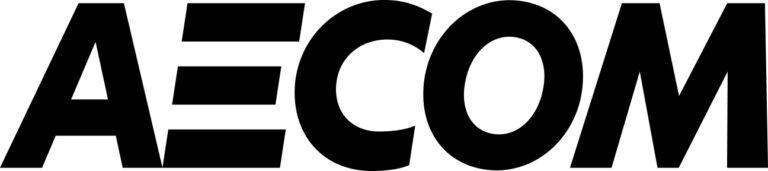 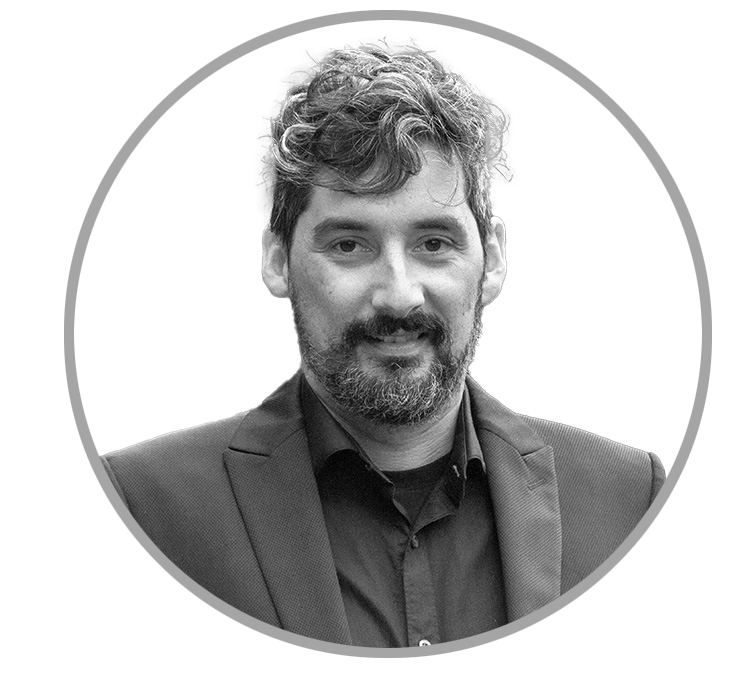 George Kontaroudis
AIA, LEED AP BD+C, CPHD
kw/h architecture
Principal Architect

New York Passive House
Vice-Chair
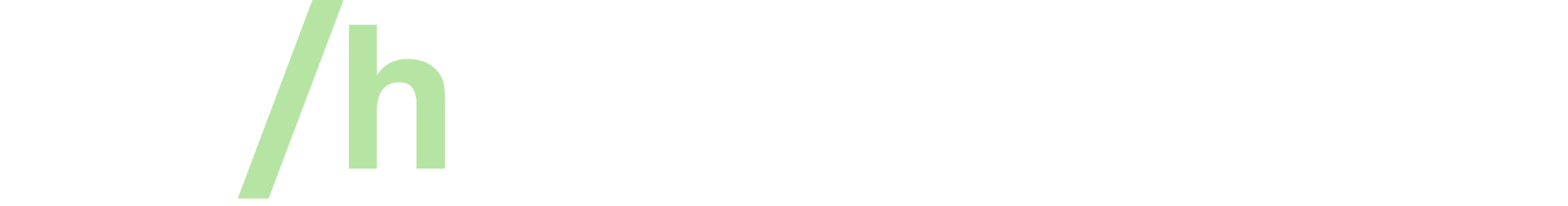 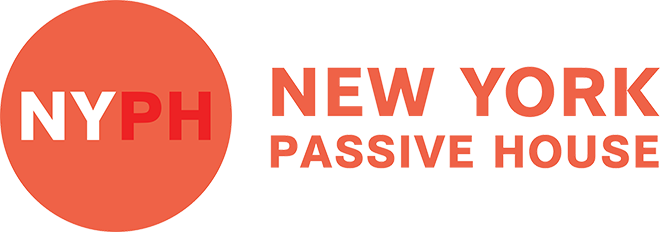 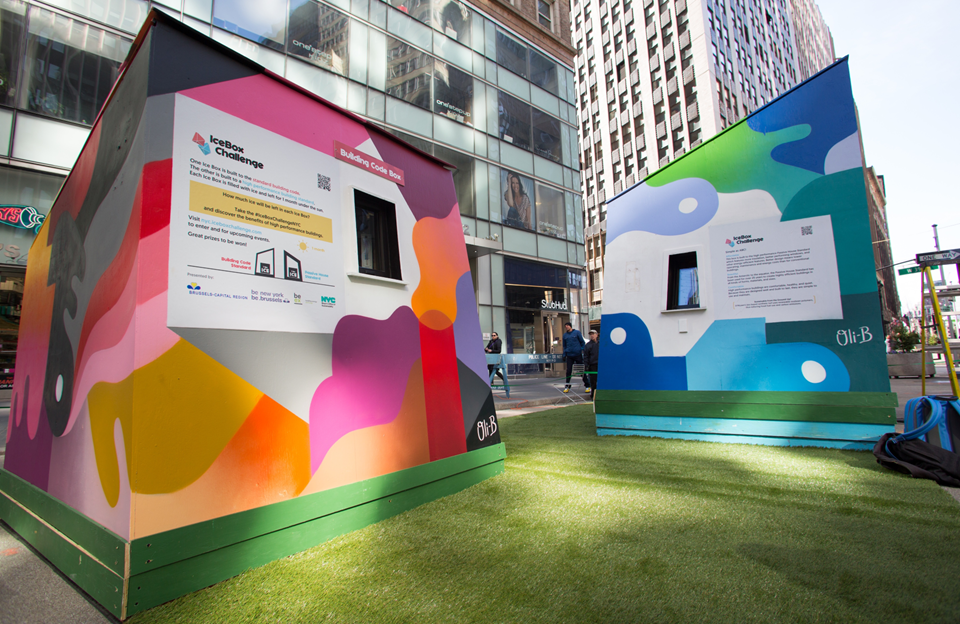 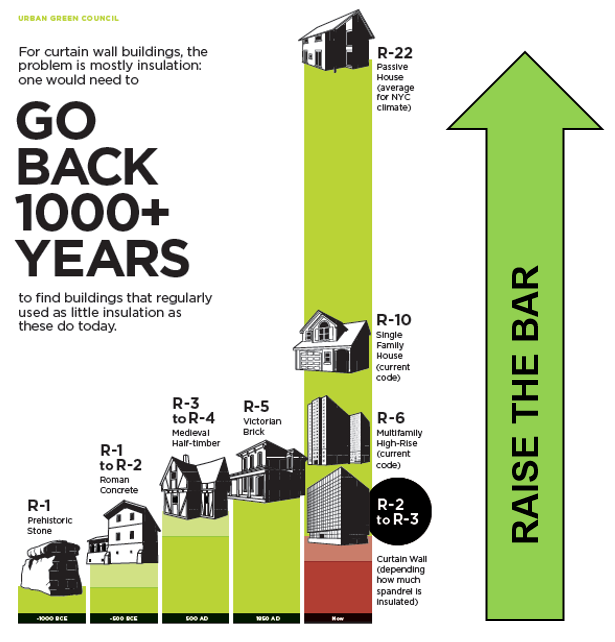 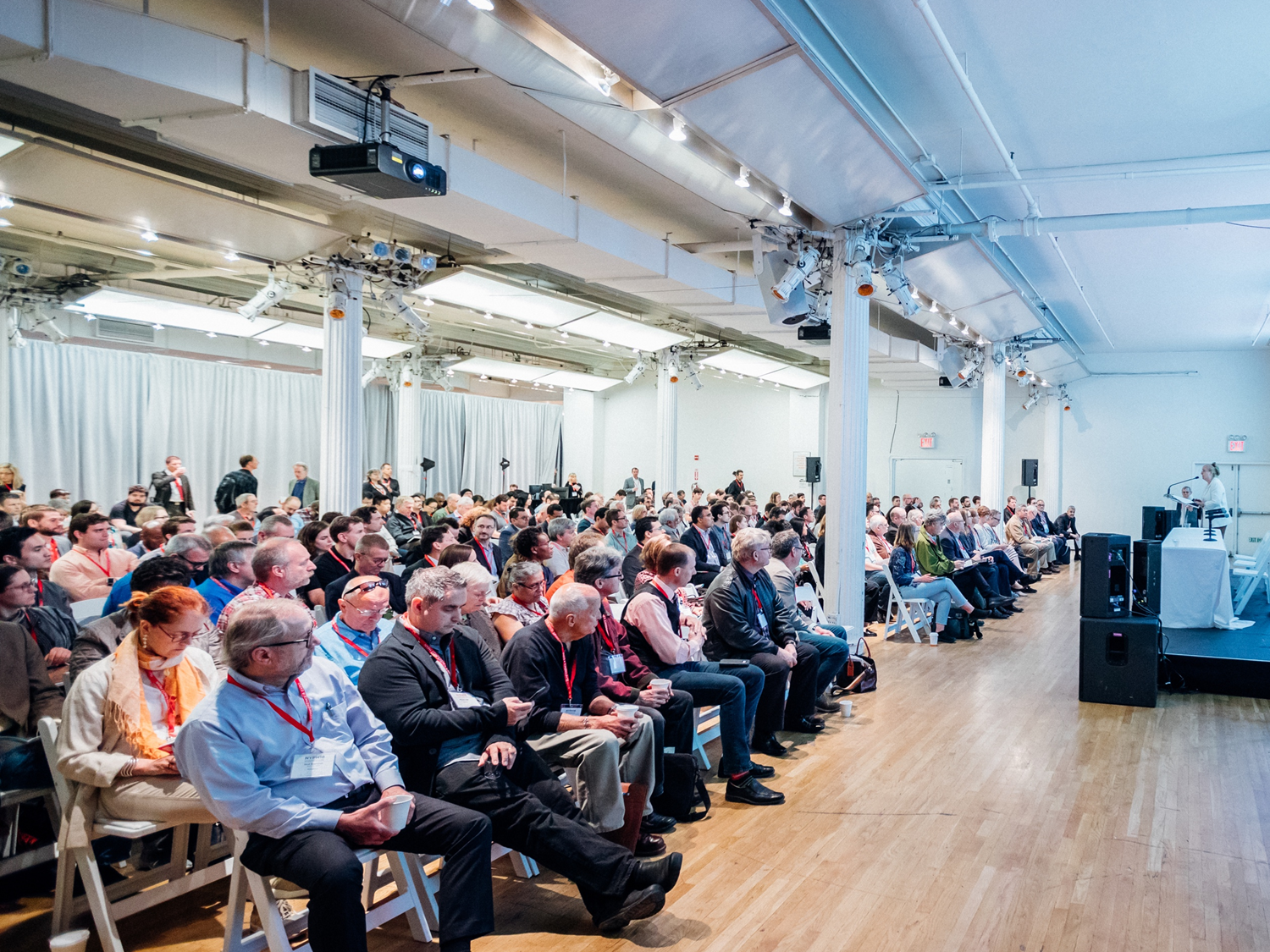 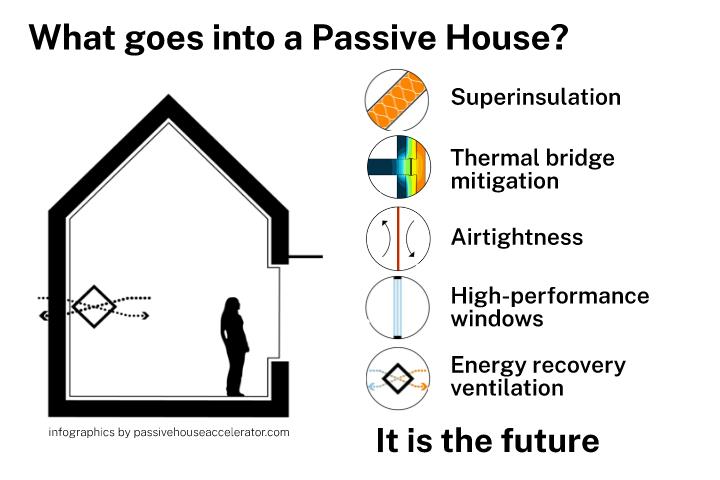 [Speaker Notes: 6) Alexandra Donovan, Design and Innovation Lead - Assembly OSM]
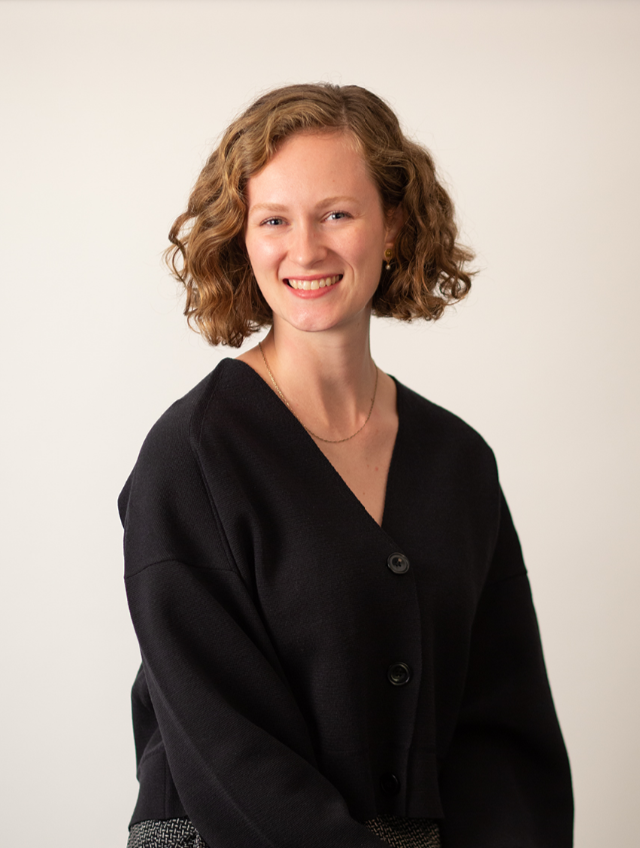 Alexandra Donovan
Assembly OSM
Design & Innovation Lead
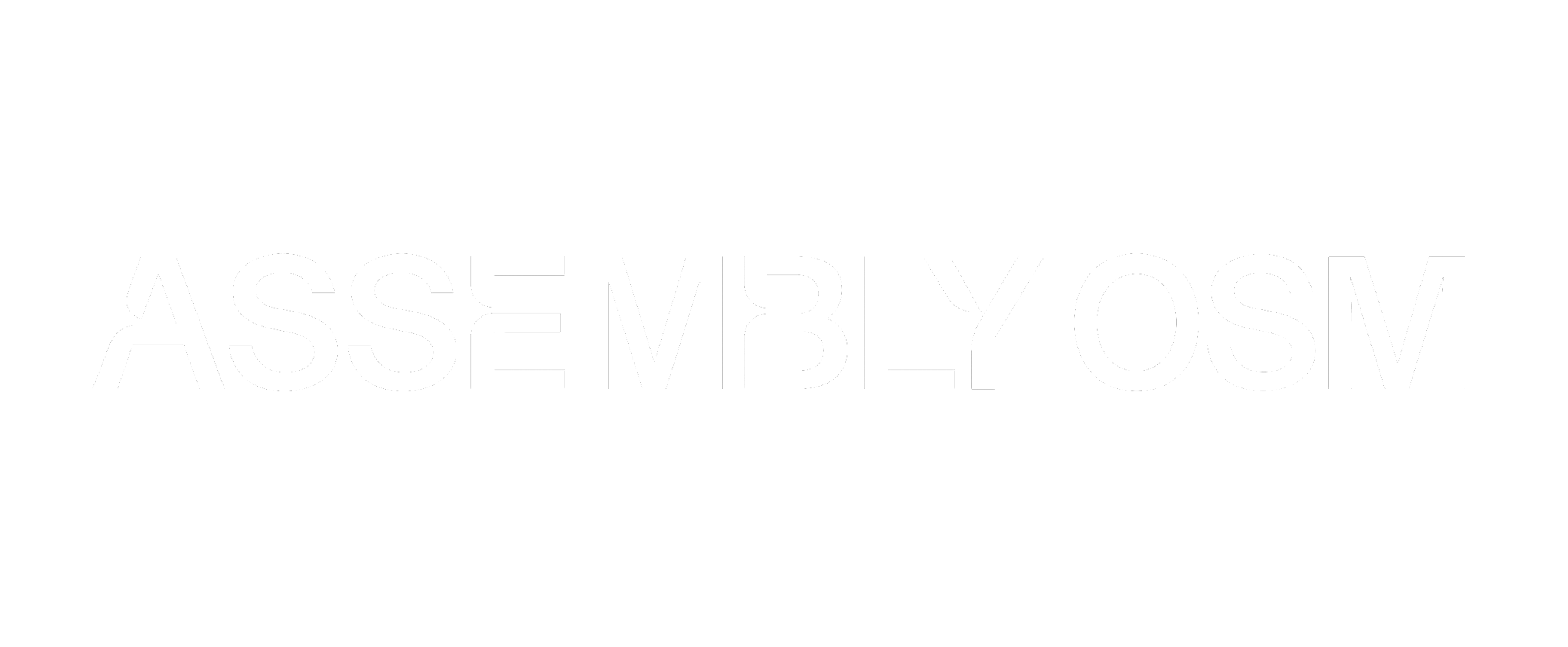 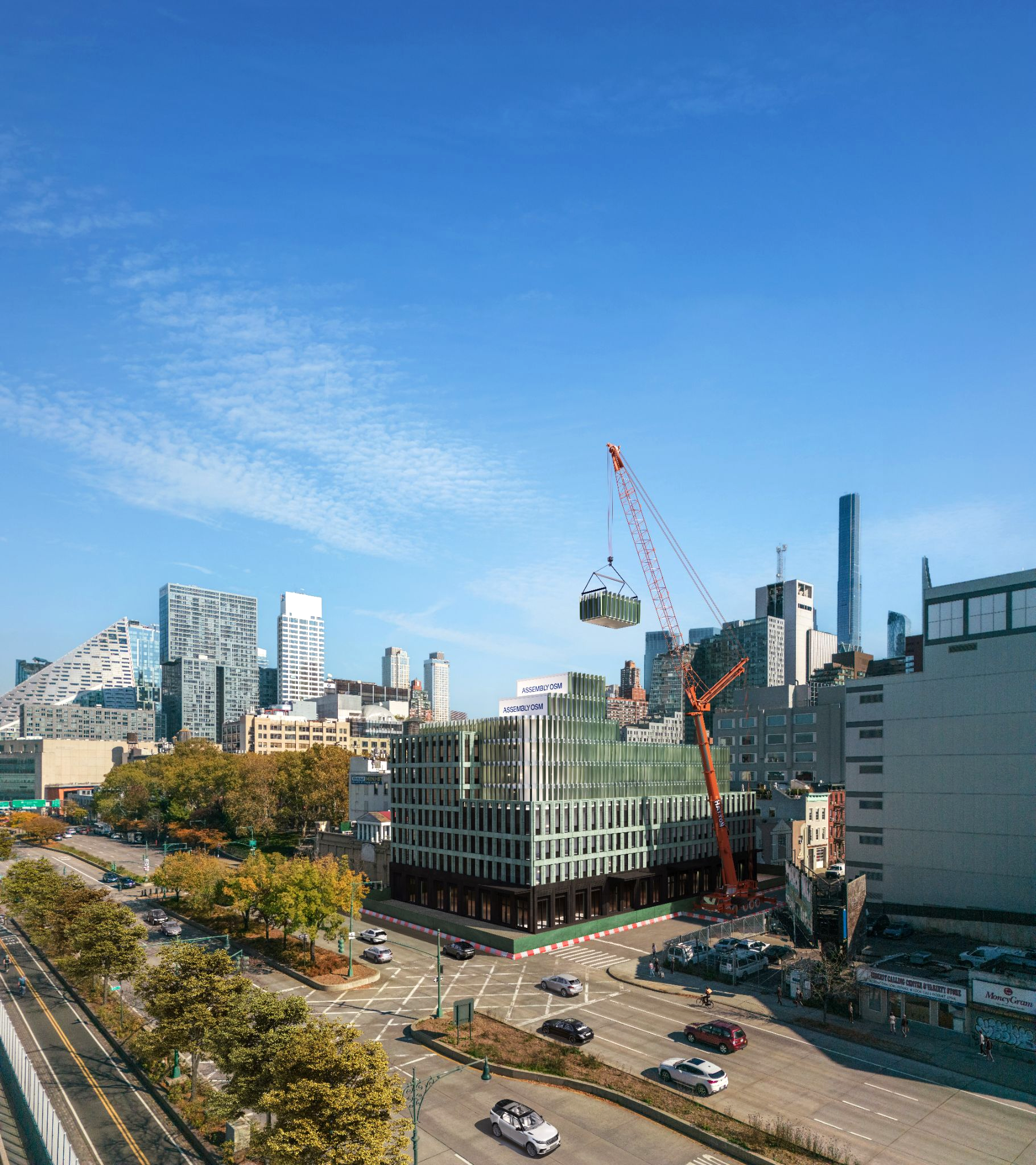 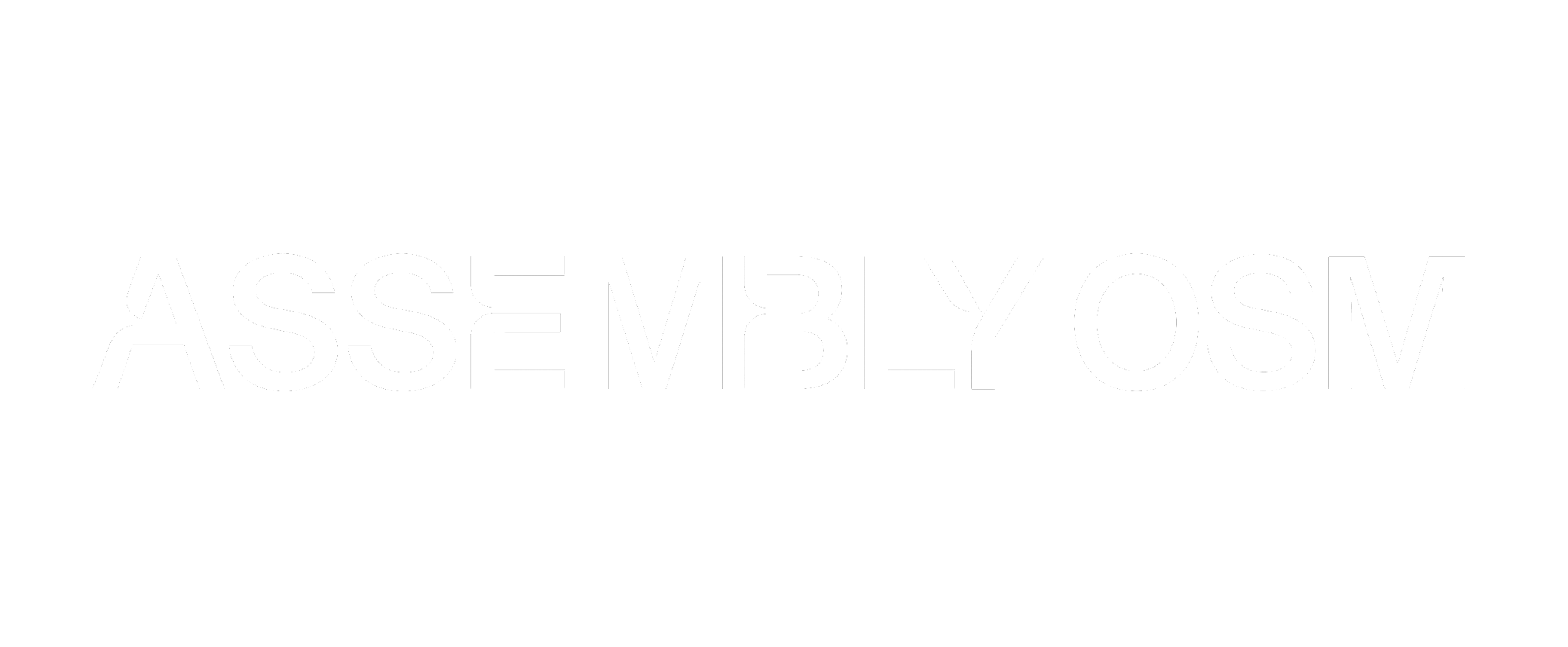 SCALING URBAN DEVELOPMENT
2023
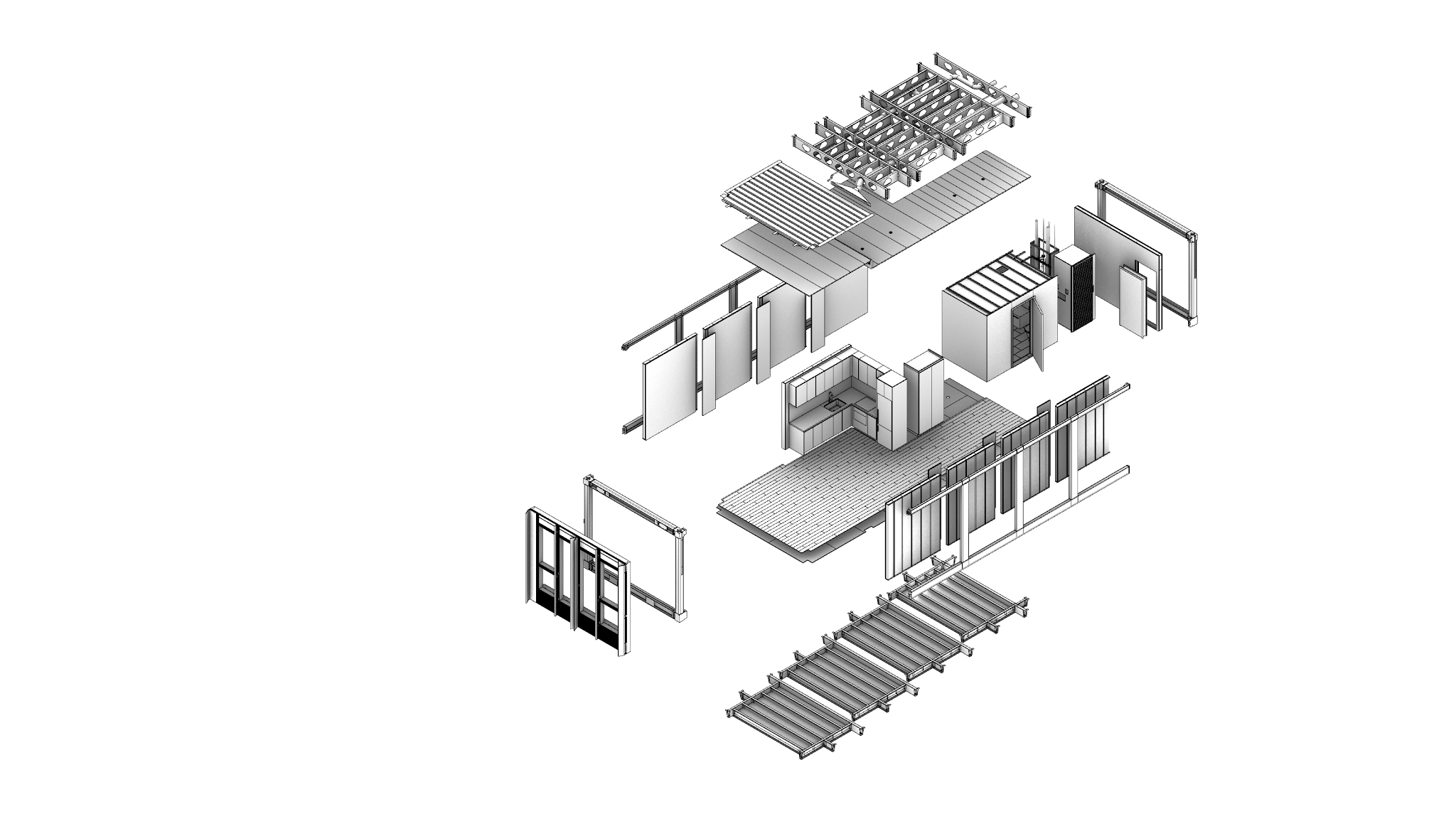 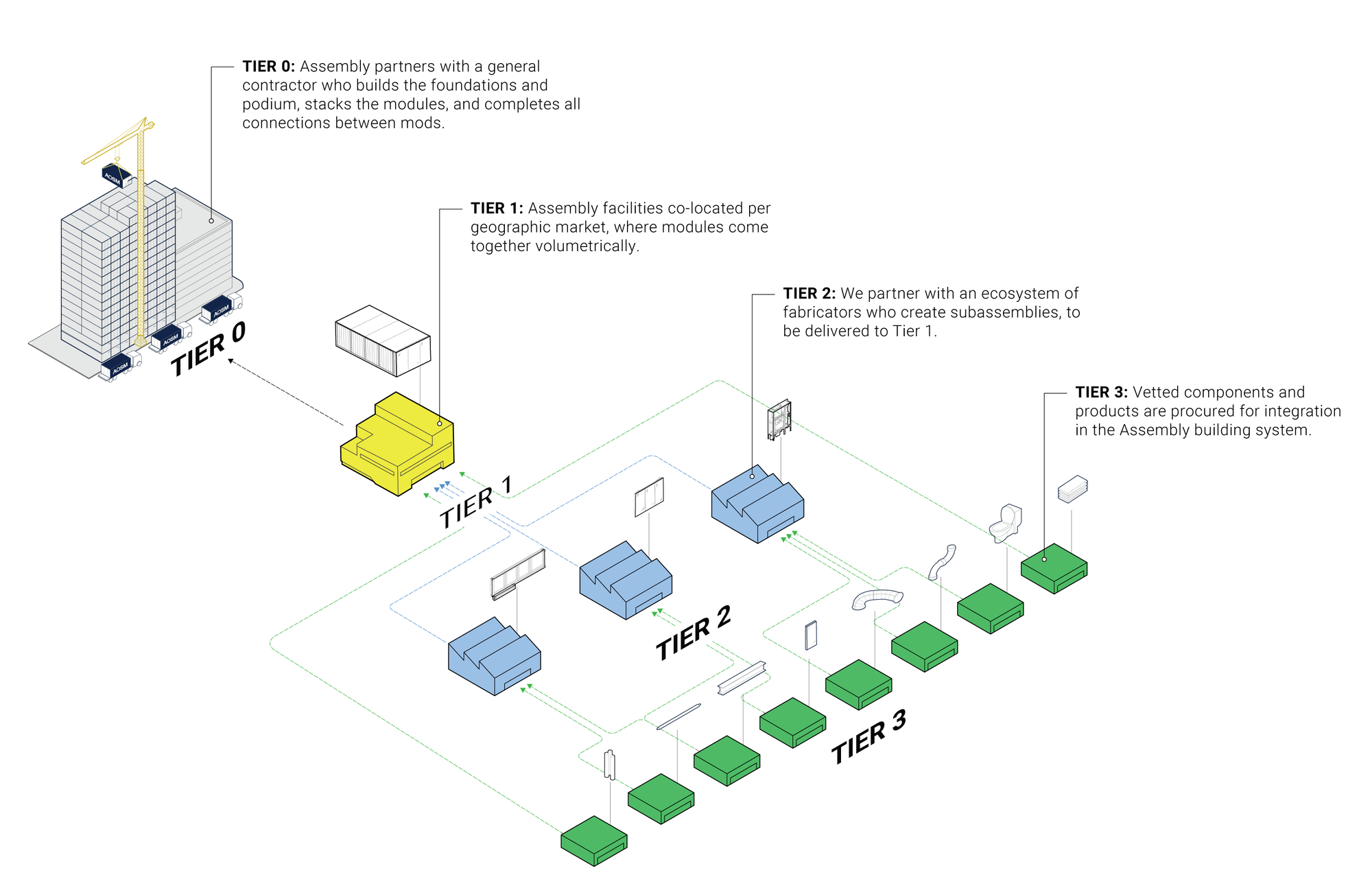 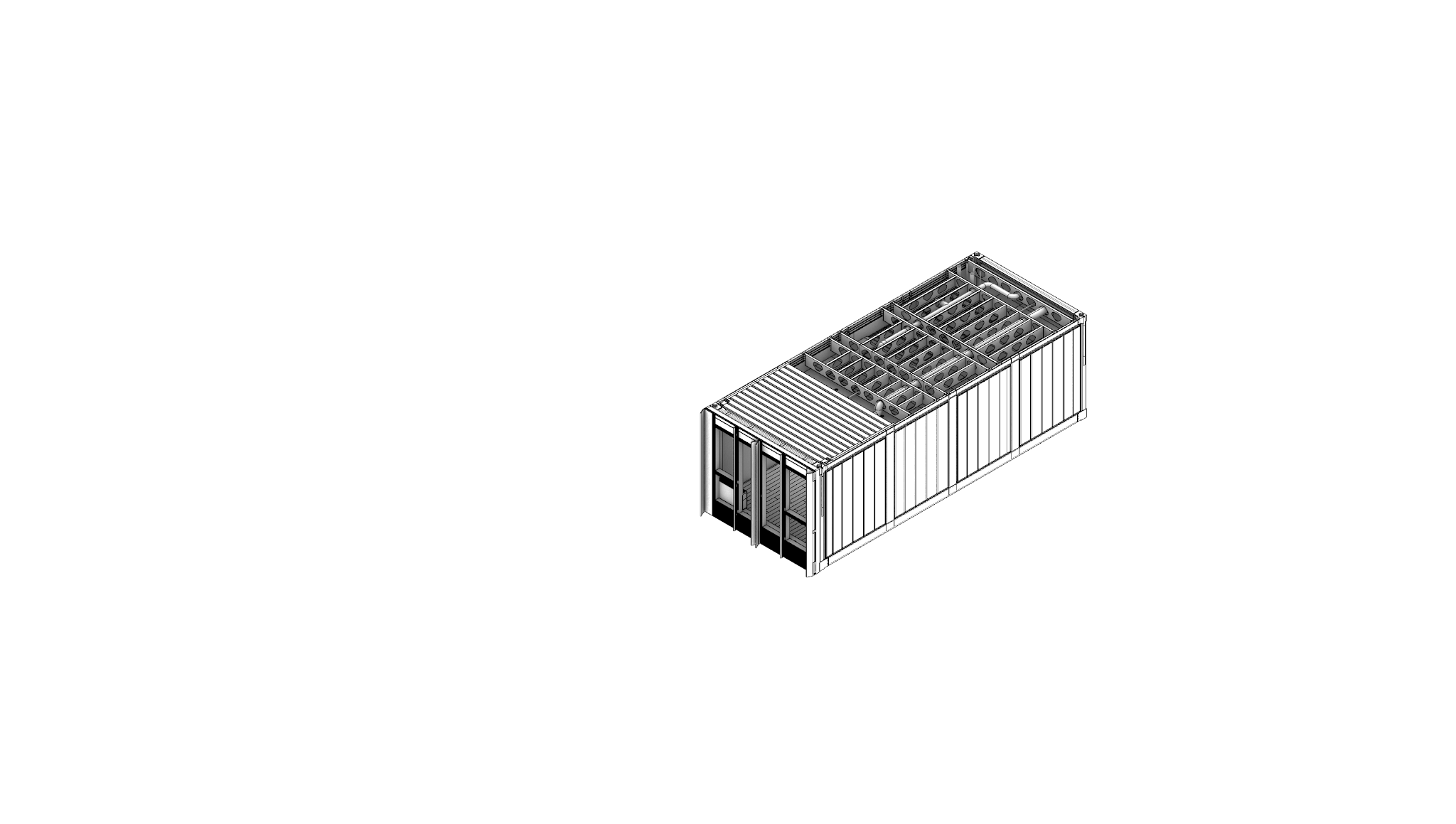 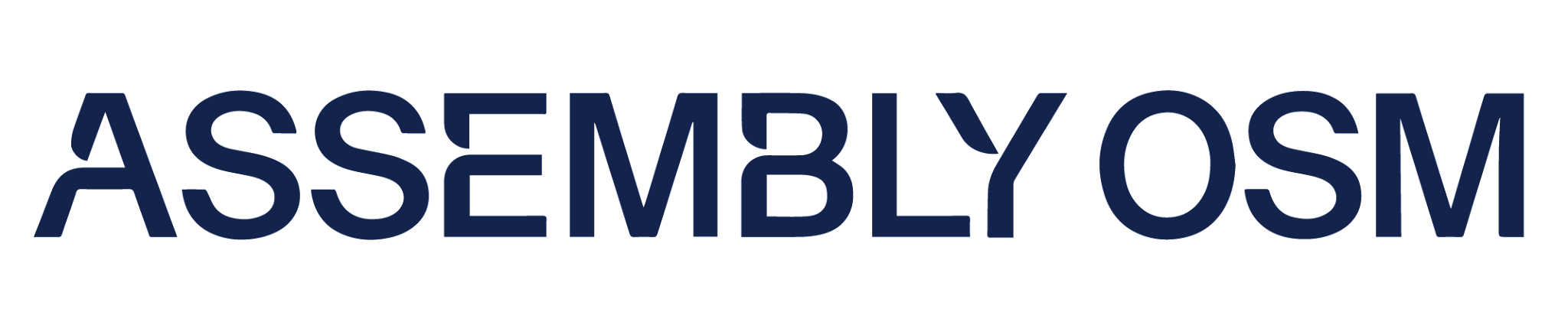 Distributed Supply Chain
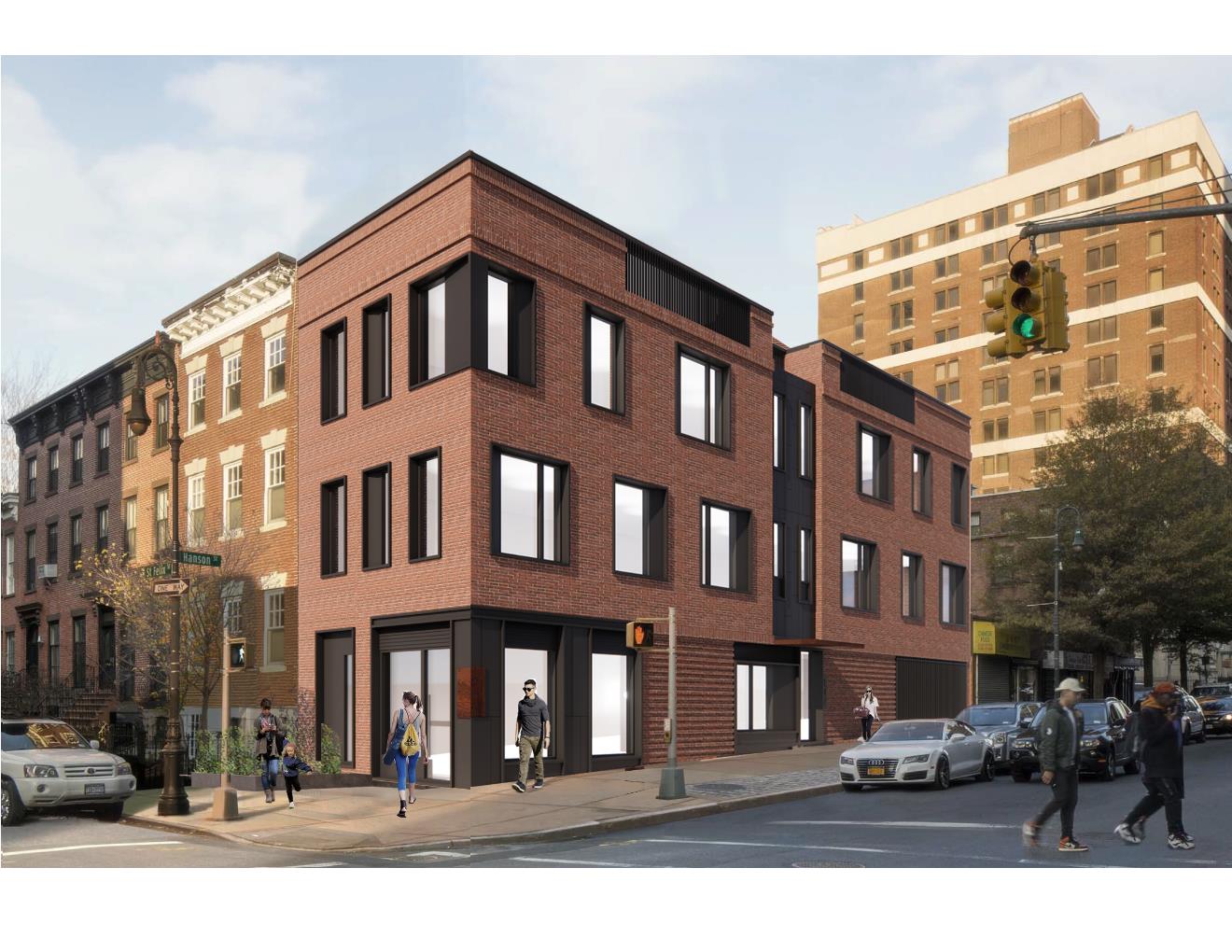 147 St. Felix
Spring 2024
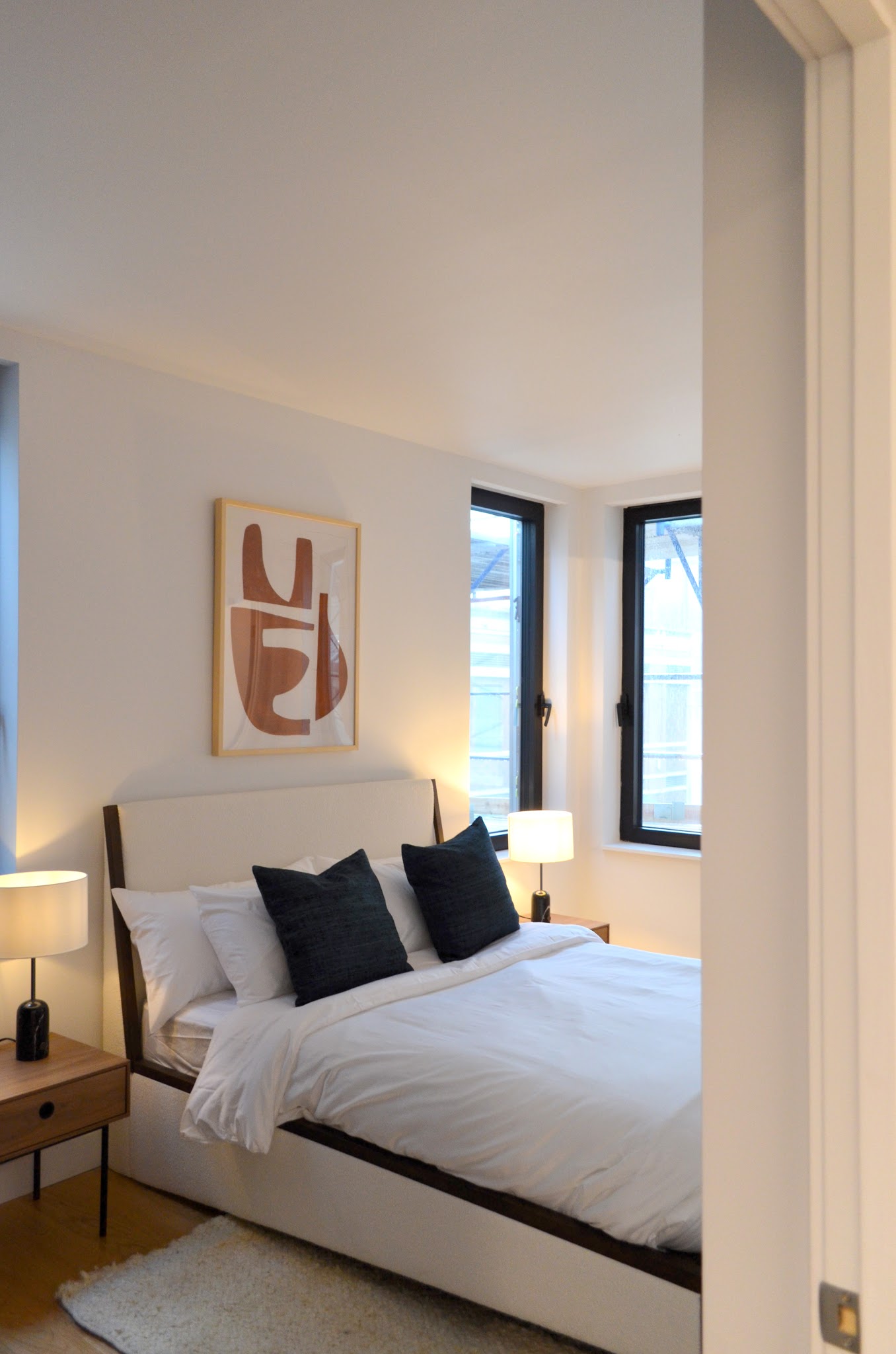 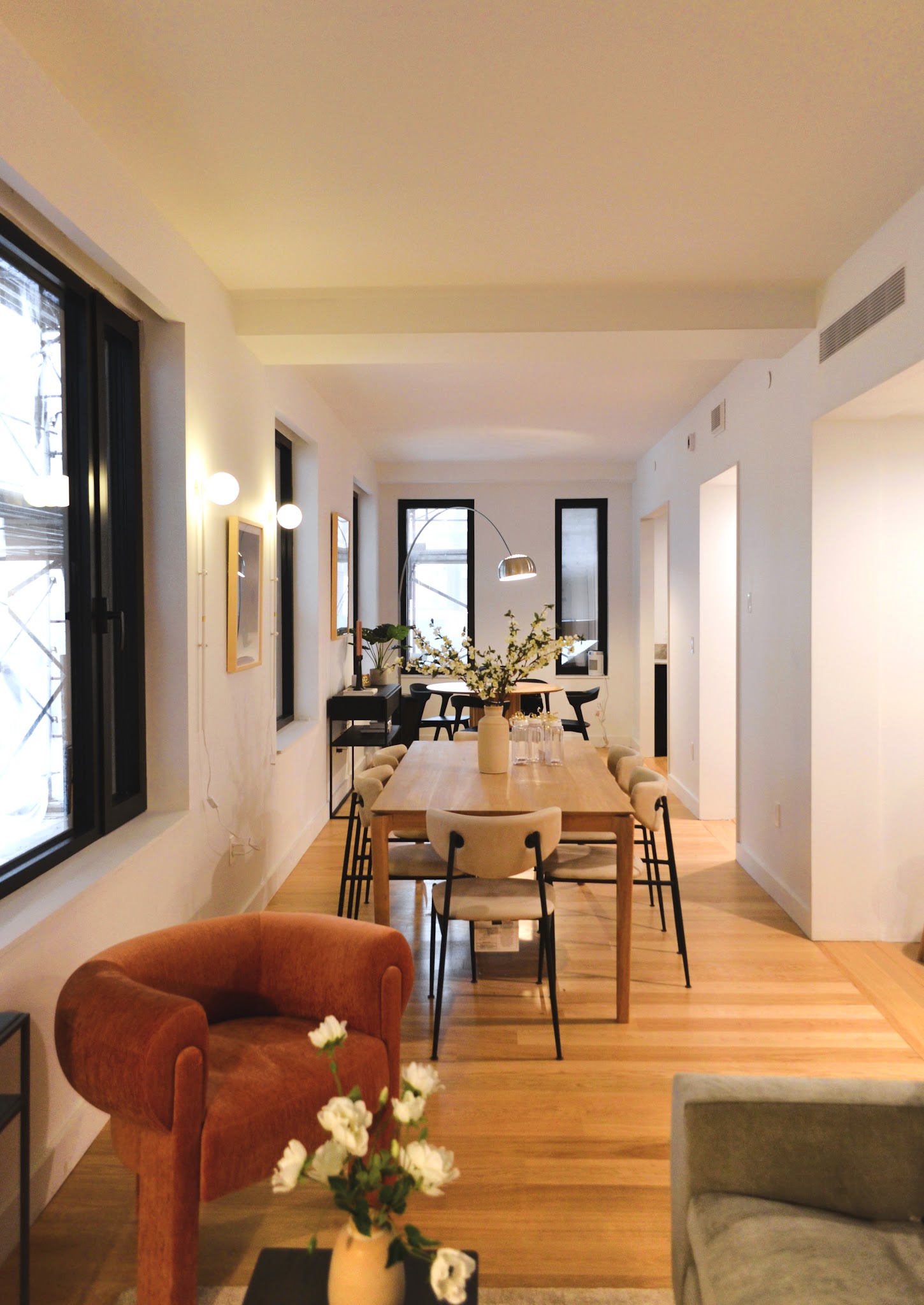 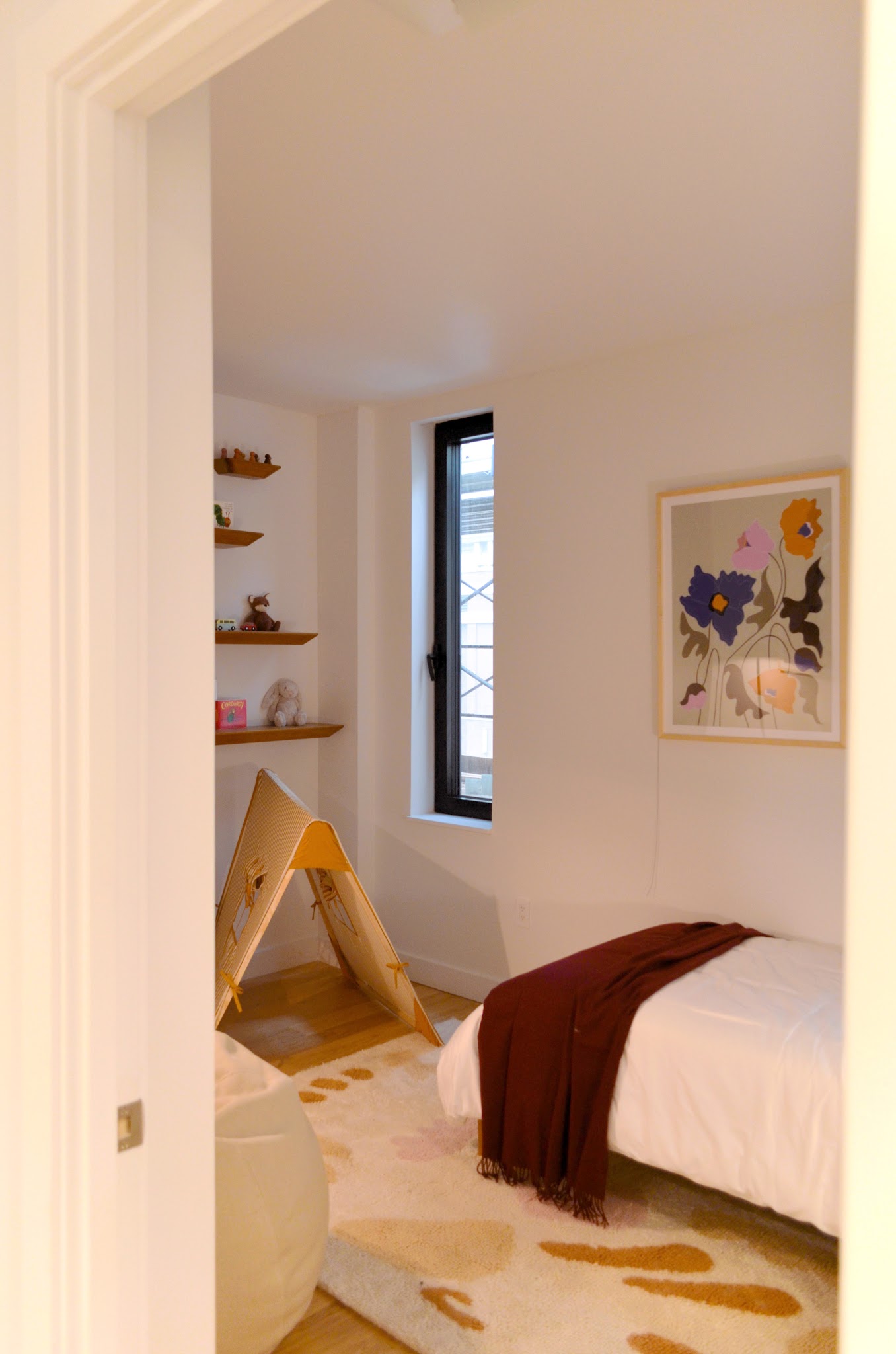 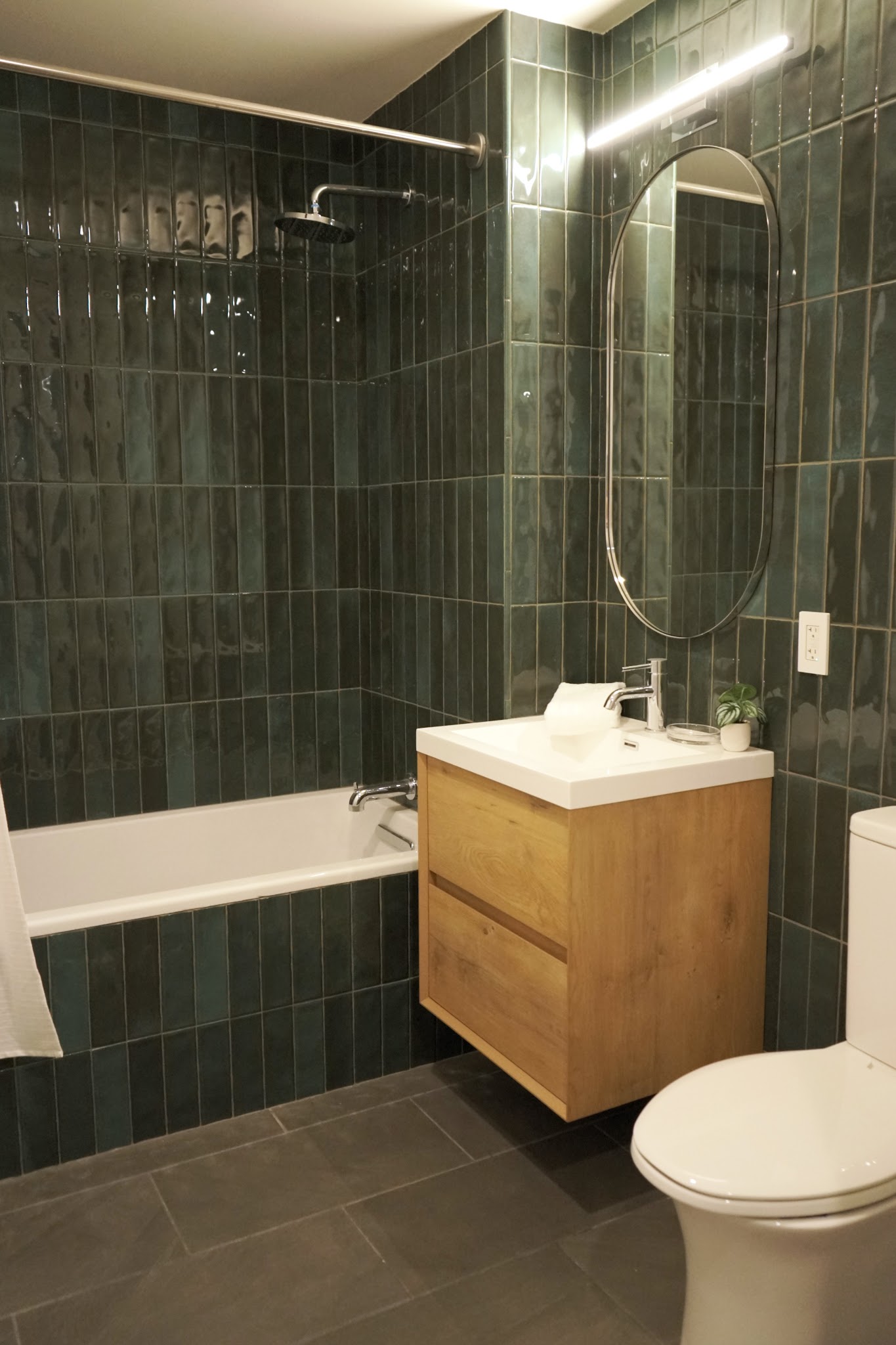 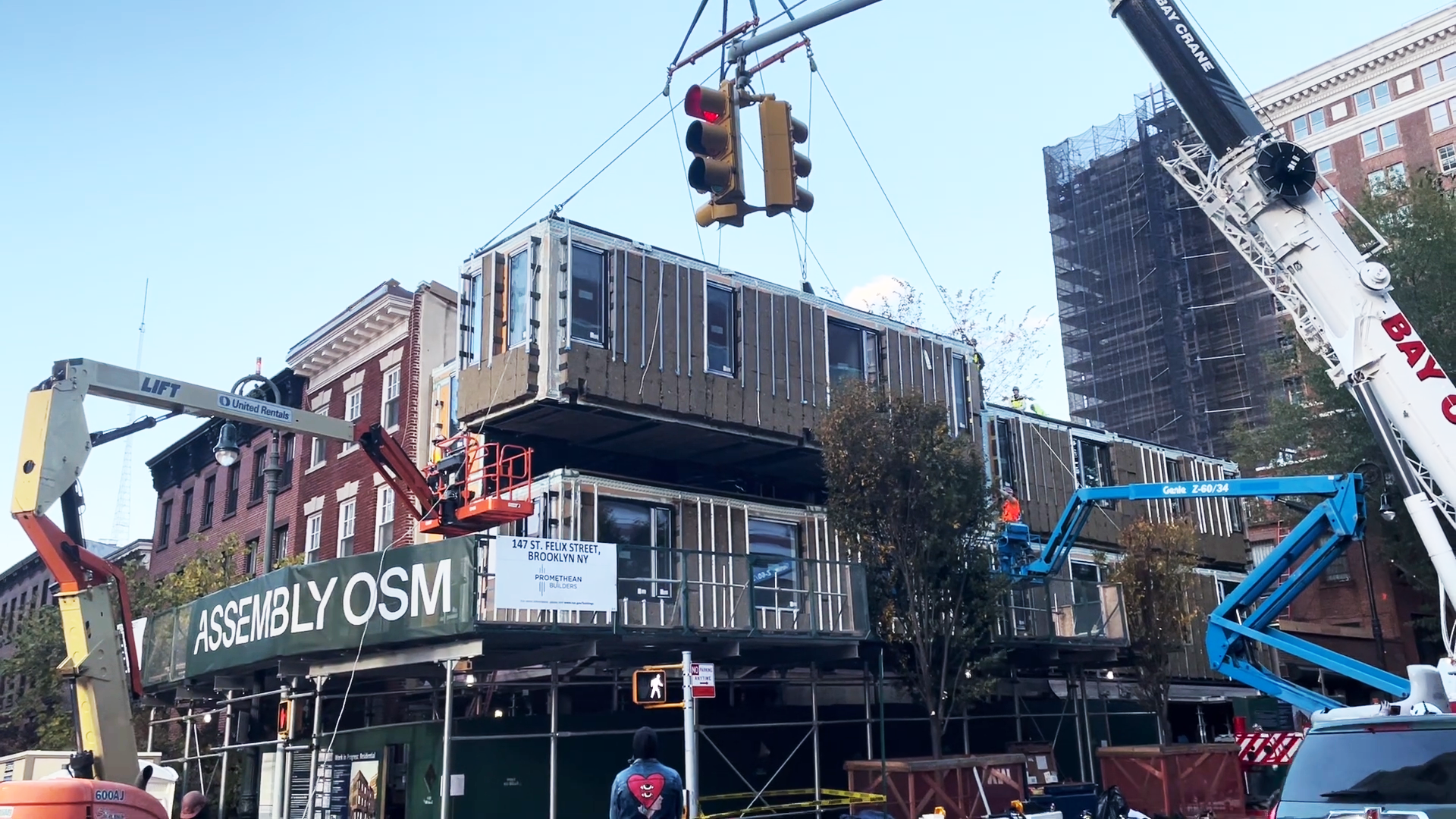 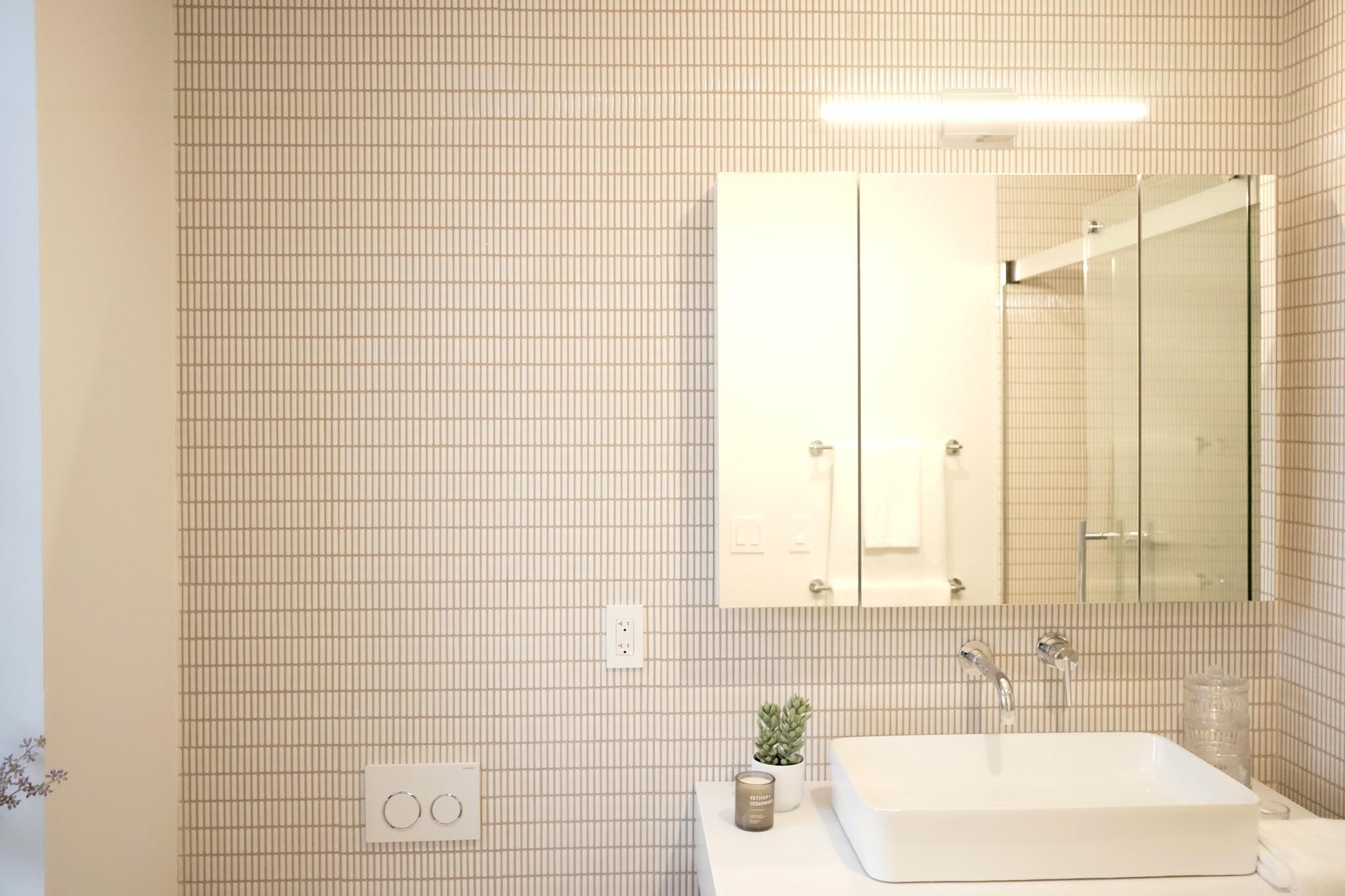 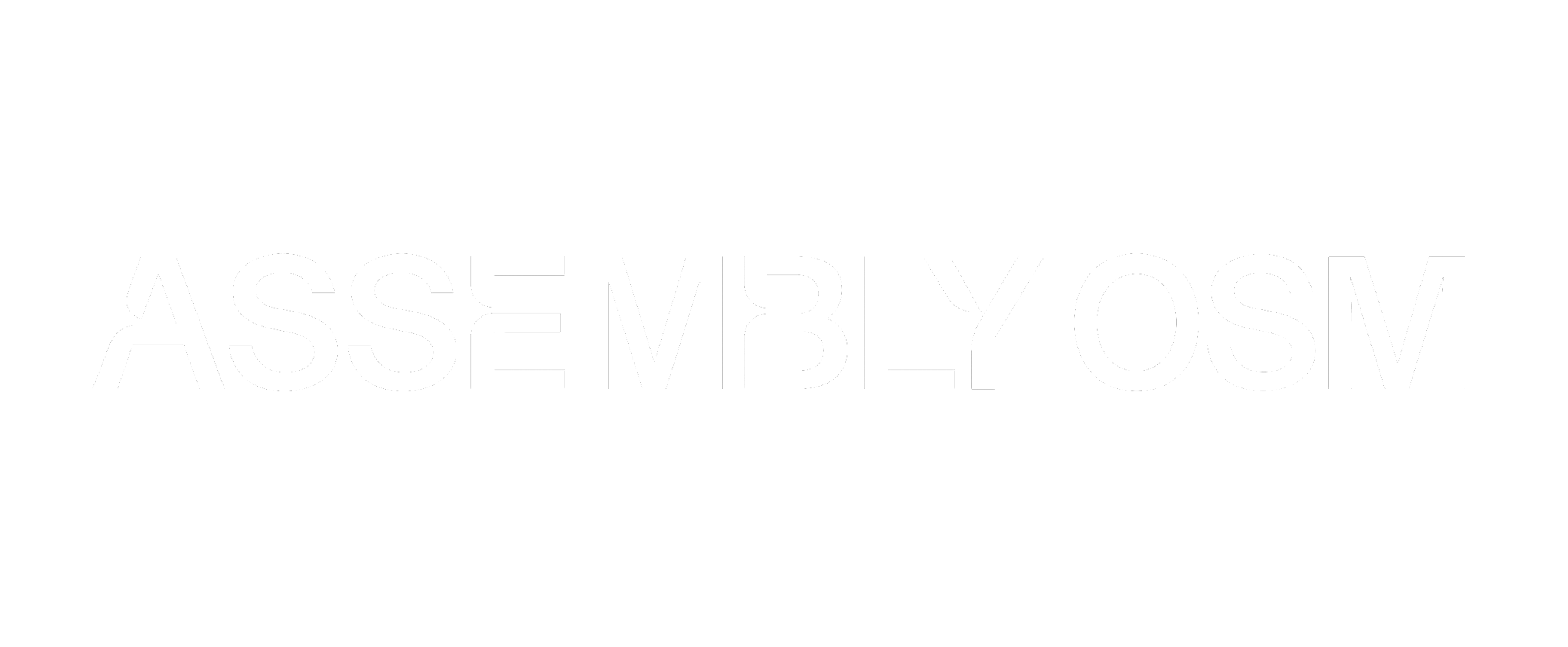 247 East 117th St. 
Spring 2025
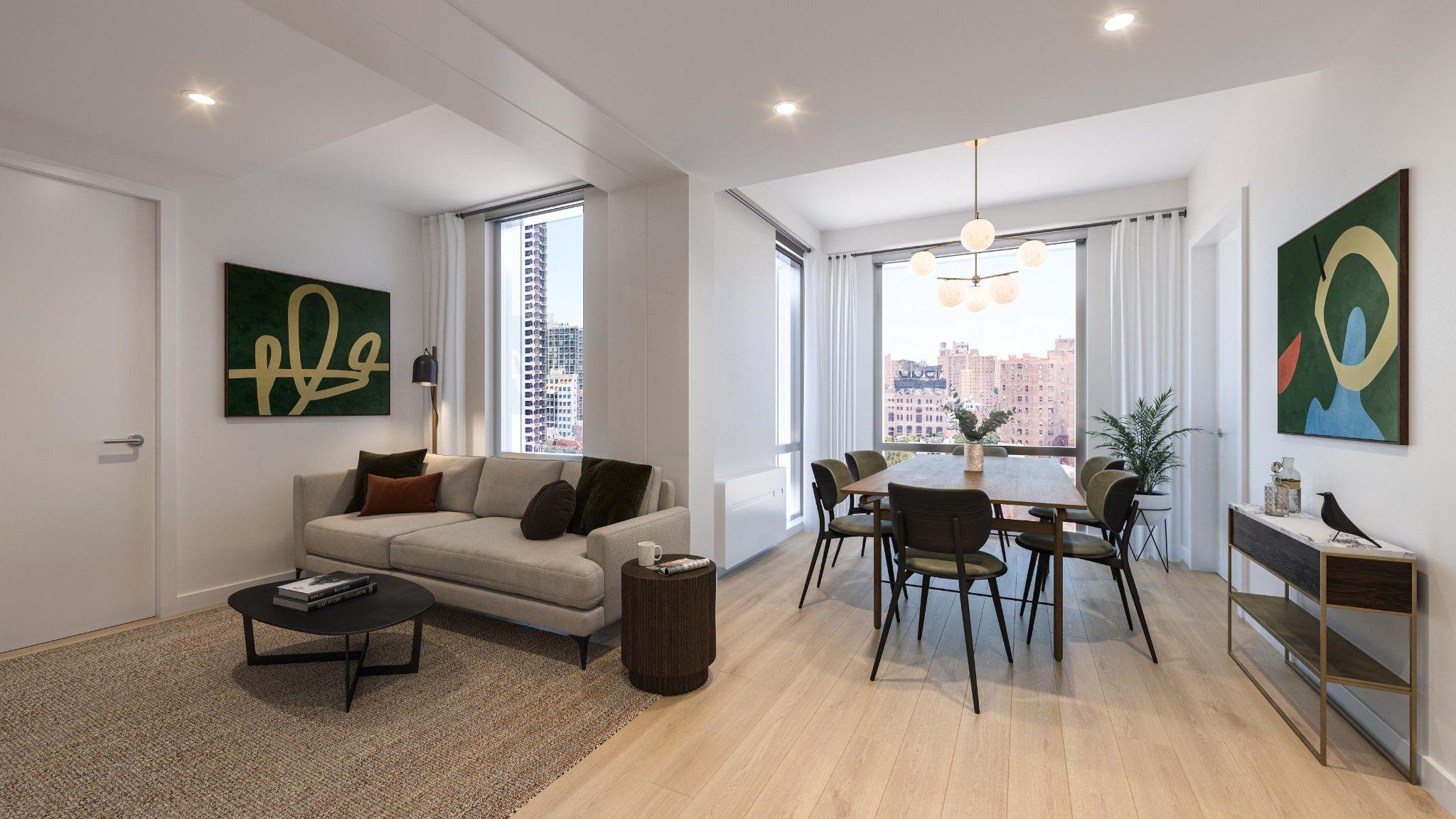 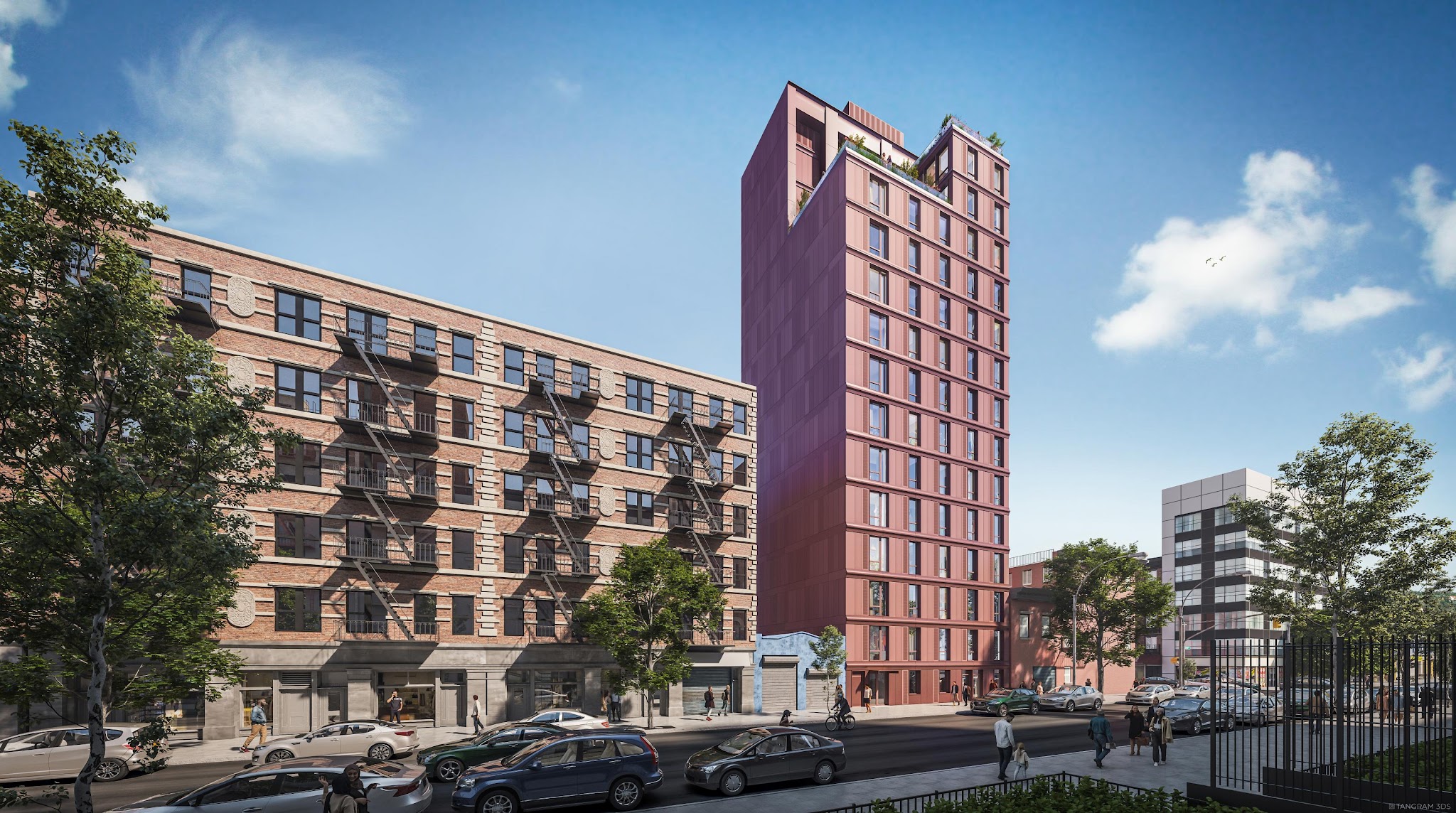 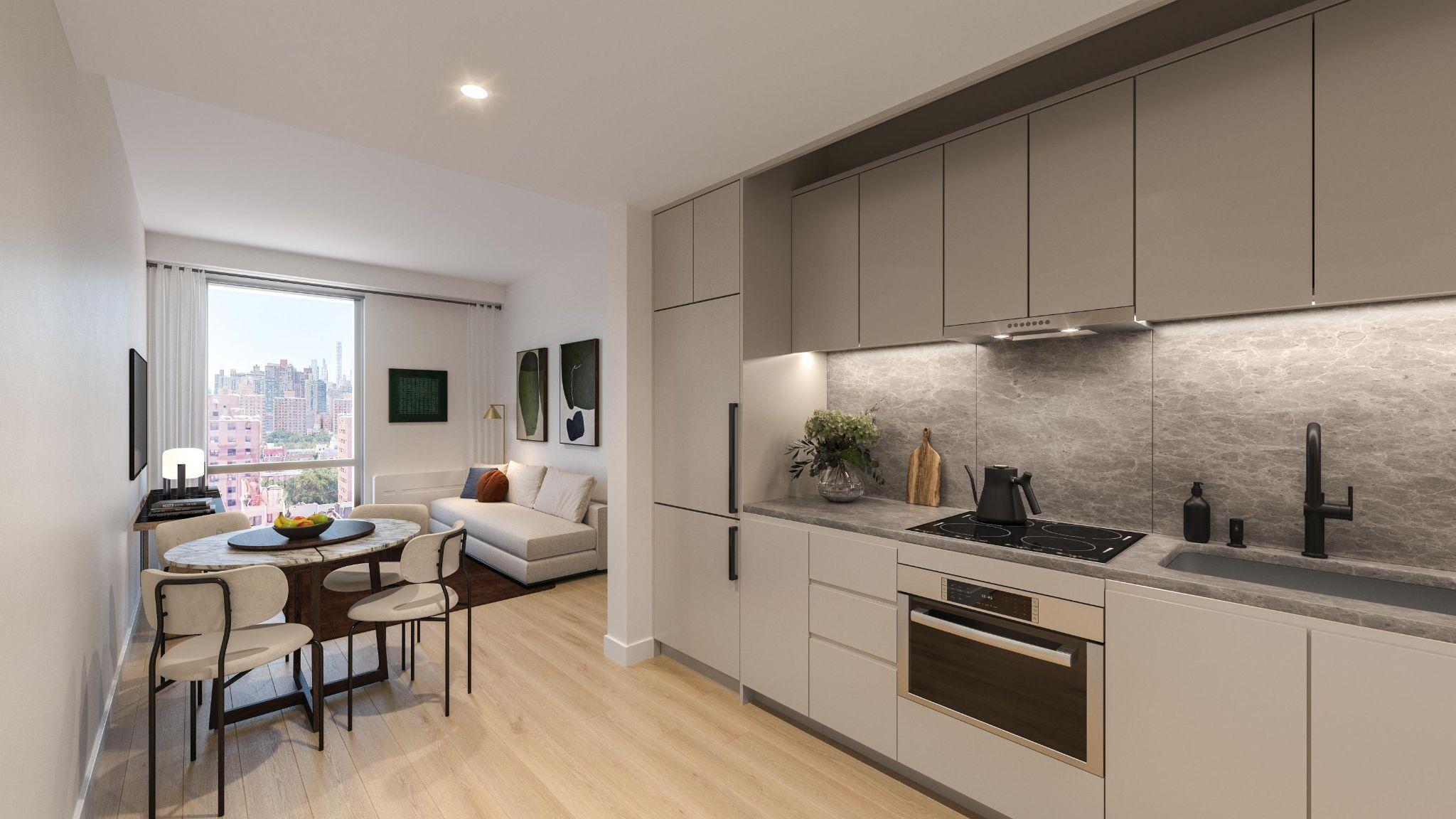 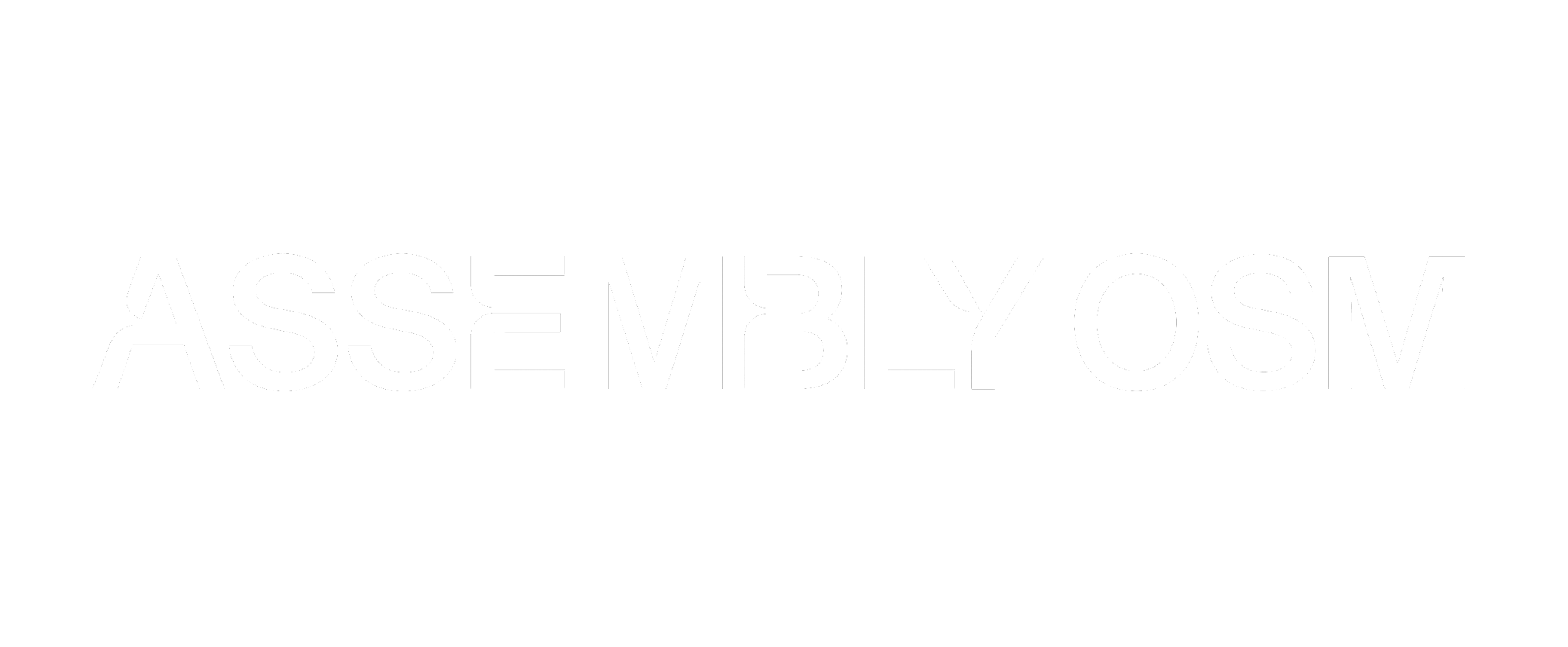 Matthias Altwicker, Principal, Studio A+H and Associate Professor of Architecture, NYIT - Studio A+H
[Speaker Notes: 4) Matthias Altwicker, AIA NCARB LEED AP, Principal, Studio A+H and Associate Professor of Architecture, NYIT - Studio A+H]